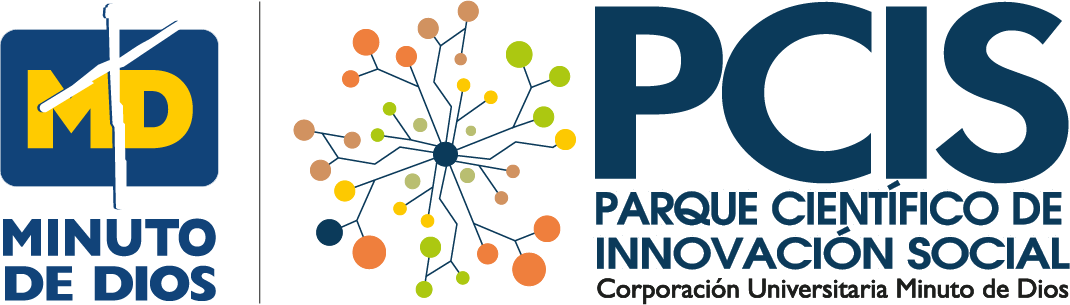 PROYECTO SATELITES SOCIALES
INGENIEROS SIN FRONTERAS
Manuel Dávila Sguerra

Tema: Calidad de aire utilizando: 

Aerosoles:



NO2 vs Corona Virus: 



Satélite: Sentinel 5P Lanzamiento Preparación Servicios
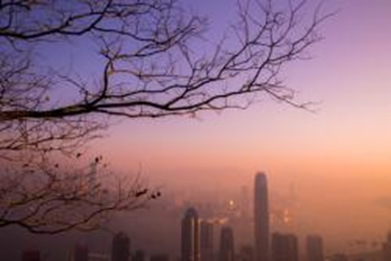 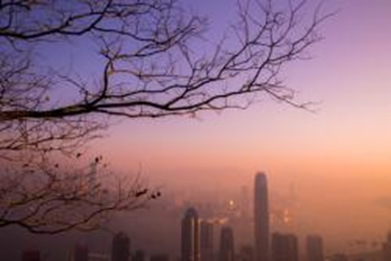 Fuentes de conocimientos:

Mapas Satelitáles - Portal UNIMINUTO

Información de base: https://www.youtube.com/watch?v=HN-WtMUnfKo
Información de base: https://rus-copernicus.eu/portal/wp-content/uploads/library/education/training/ATMO01_AirQuality_Monitoring.pdf
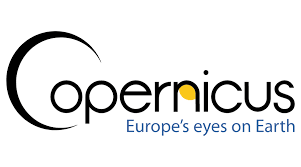 PROYECTO
SATELITES SOCIALES
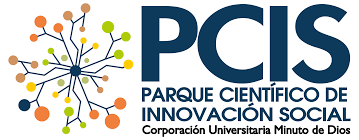 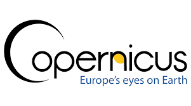 AEROSOLES
Aerosoles, 9 archivos, Tipo de Producto   L2__AER_AI, Nivel deprocesamiento L2
Índice de aerosoles
Todas las franjas del mundo polo a polo
Metadatos
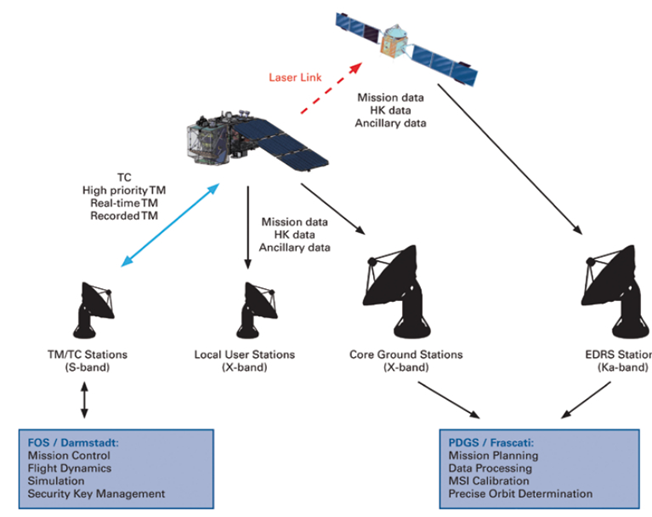 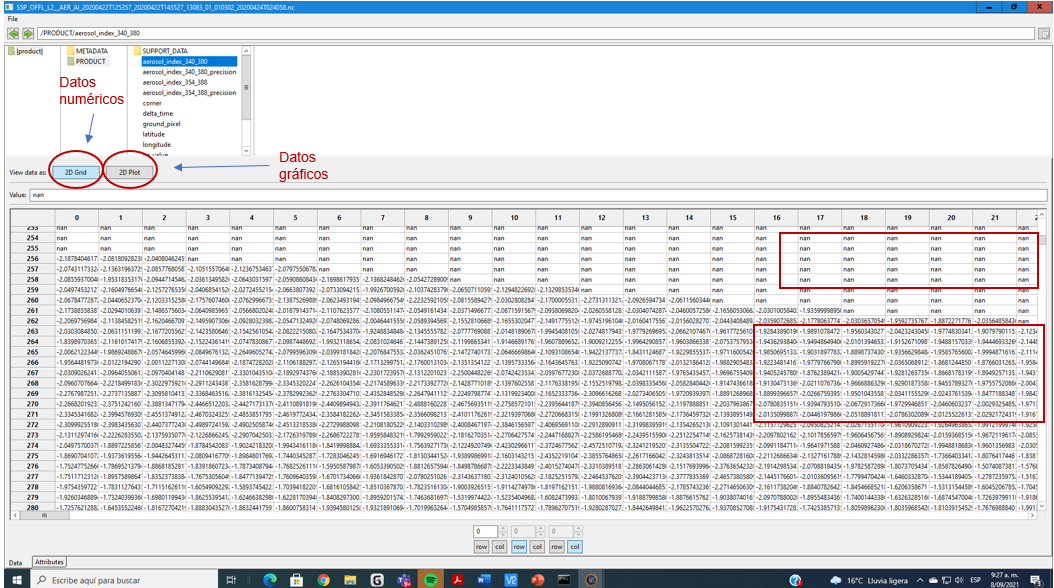 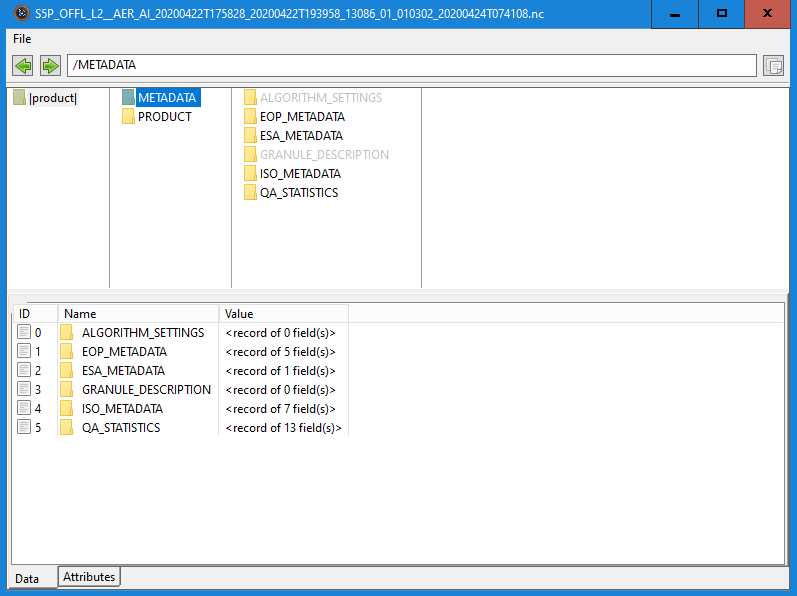 Instalar
Visan: para er datos de productos de instrumentos atmosféricos
Conda: administrador de paquetes 
Harp: armonización de datos para los formatos de observación de la Tierra
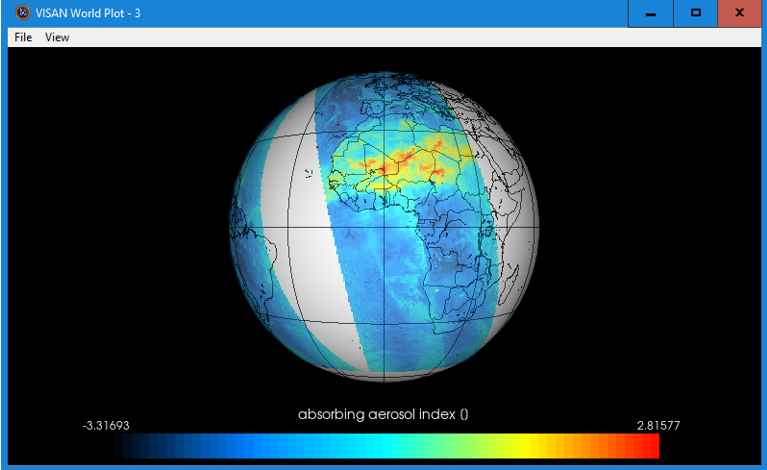 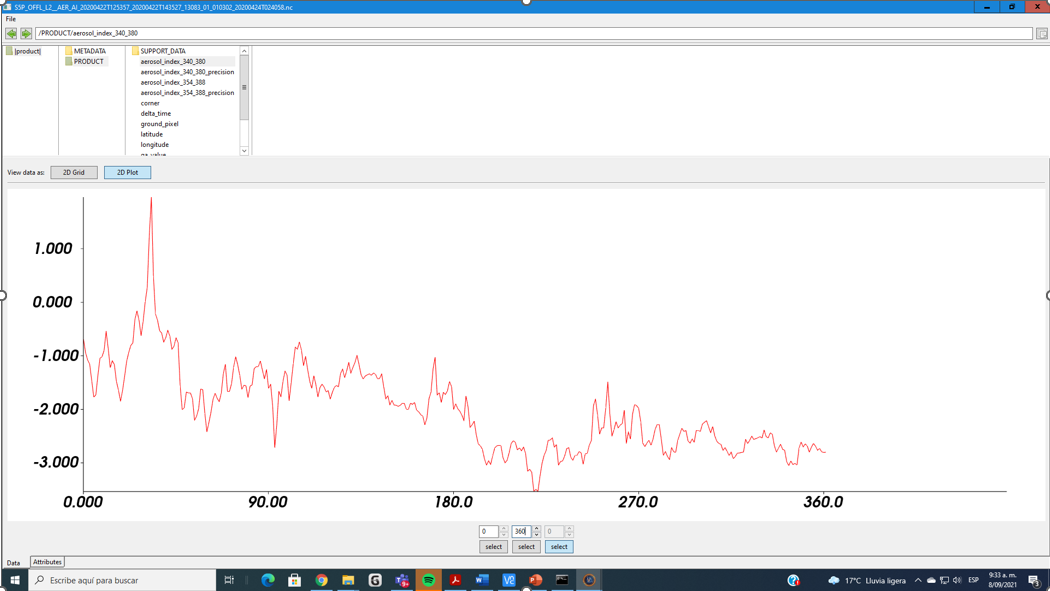 Visan
Harp merge
Productos
Misiones satelitales
Una sola franja polo a polo
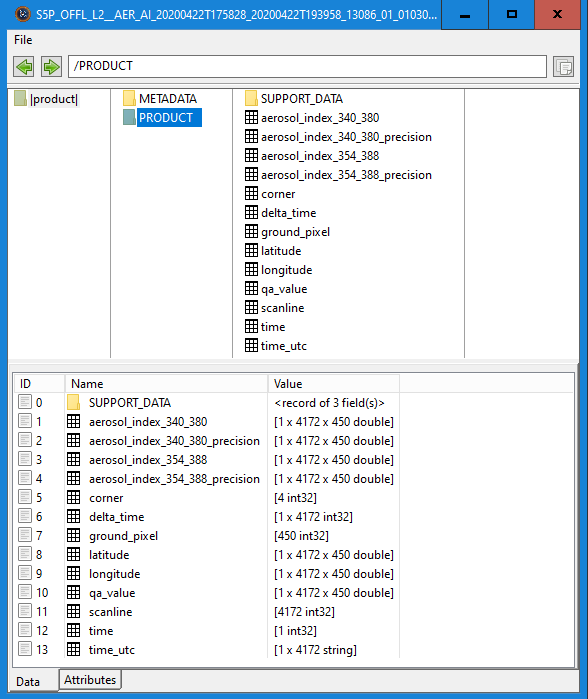 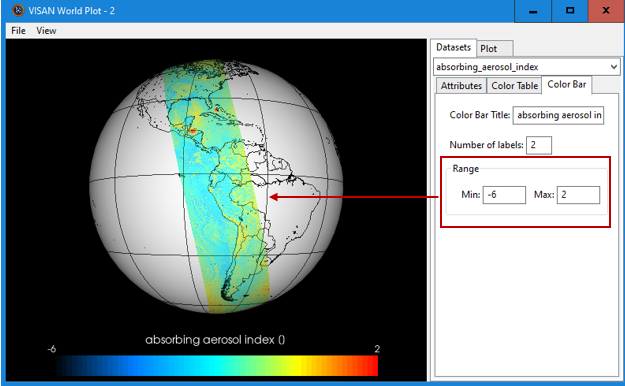 No2 
9 archivos,Tipo de Producto   L2__NO2, Nivel de procesamiento L2
NO2
Todas las franjas del mundo polo a polo
Una sola franja polo a polo
Instalar
Visan: para er datos de productos de instrumentos atmosféricos
Conda: administrador de paquetes 
Harp: armonización de datos para los formatos de observación de la Tierra
Productos
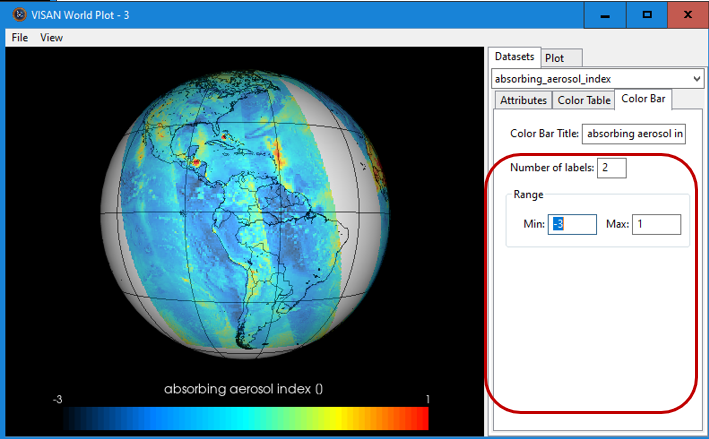 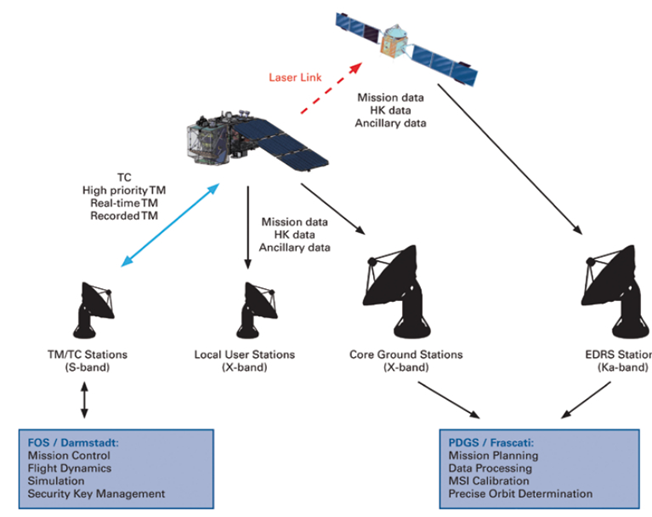 Harp merge
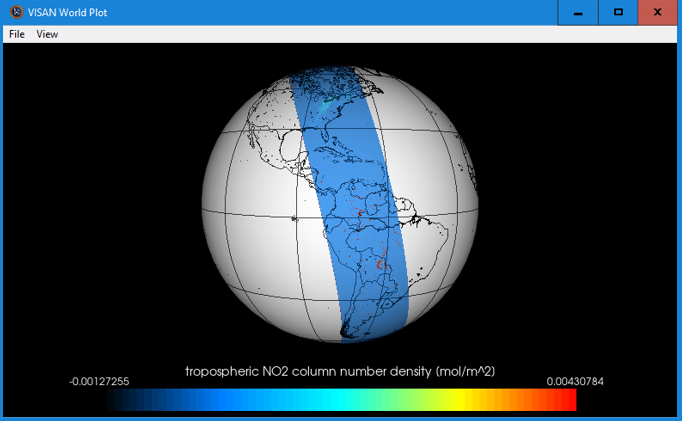 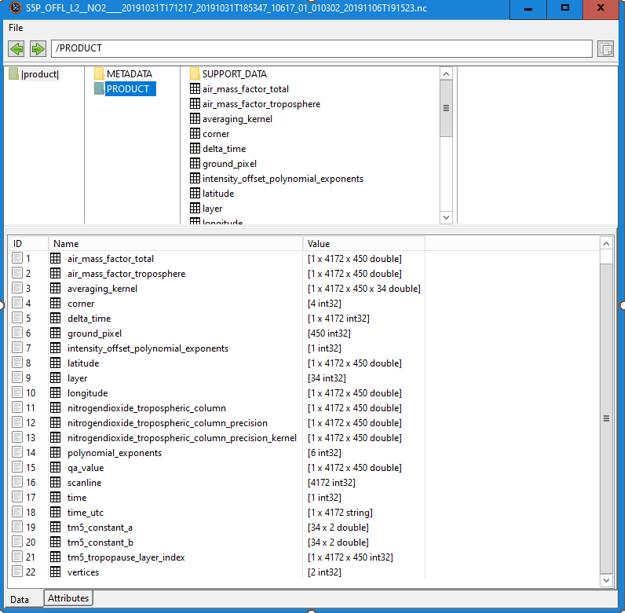 Visan
Misiones satelitales
PROYECTO
SATELITES SOCIALES
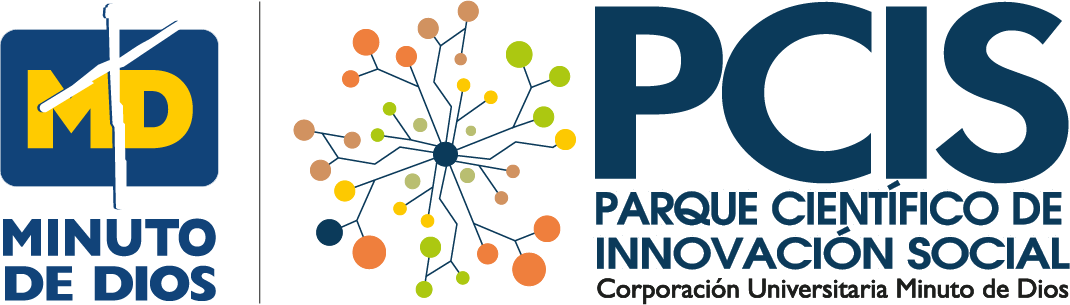 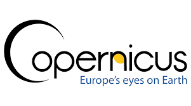 Calidad de aire: características de los vuelos
Estos son los viajes satelitales escogidos para este taller
Análisis de contaminación de No2 en el mundo vs Corona Virus
Bogotá
Satélite Sentinel-5
Herramienta utilizada VISAN
Datos del vuelo en:
S5P_OFFL_L2__NO2_20191031T171217_20191031T185347_10617_01_010302_20191106T191523.nc
S5P_OFFL_L2__NO2____20191125T123732_20191125T141901_10969_01_010302_20191201T151046.nc
S5P_OFFL_L2__NO2____20191129T112112_20191129T130241_11025_01_010302_20191205T142410.nc
S5P_OFFL_L2__NO2____20191130T023438_20191130T041608_11034_01_010302_20191206T044528.nc
S5P_OFFL_L2__NO2_20191130T160636_20191130T174805_11042_01_010302_20191206T184245.nc
S5P_OFFL_L2__NO2____20191201T104302_20191201T122432_11053_01_010302_20191207T132326.nc
S5P_OFFL_L2__NO2____20191216T073839_20191216T092009_11264_01_010302_20191219T121657.nc
S5P_OFFL_L2__NO2____20191217T071936_20191217T090106_11278_01_010302_20191220T022829.nc
Fecha de vuelos Octubre – Noviembre de 2019
Análisis de calidad de Aire, Aerosol,  zona Latinoamérica
Bogotá
Satélite Sentinel-5
Herramienta utilizada VISAN
Datos del vuelo en: 
S5P_OFFL_L2__AER_AI_20200422T111227_20200422T125357_13082_01_010302_20200424T010300.nc S5P_OFFL_L2__AER_AI_20200422T125357_20200422T143527_13083_01_010302_20200424T024058.nc S5P_OFFL_L2__AER_AI_20200422T161657_20200422T175828_13085_01_010302_20200424T060303.nc S5P_OFFL_L2__AER_AI_20200422T175828_20200422T193958_13086_01_010302_20200424T074108.nc S5P_OFFL_L2__AER_AI_20200422T193958_20200422T212128_13087_01_010302_20200424T093130.nc S5P_OFFL_L2__AER_AI_20200423T022559_20200423T040729_13091_01_010302_20200424T161129.nc, S5P_OFFL_L2__AER_AI_20200423T040729_20200423T054859_13092_01_010302_20200424T175133.nc S5P_OFFL_L2__AER_AI_20200423T054859_20200423T073030_13093_01_010302_20200424T193151.nc
Fecha de vuelos Noviembre 19 de 2019 y Marzo 8 de 2020
Tipo de Producto   L2__AER_AI, Nivel de procesamiento L2
Tipo de Producto   L2__NO2, Nivel de procesamiento L2
Nota: el tipo de producto mencionado es muy importante en el momento de usar el Open Access Hub para escoger los territorios pues definen los sensores que se usarán y que son diferentes para el caso de Aerosol o del NO2
PROYECTO
SATELITES SOCIALES
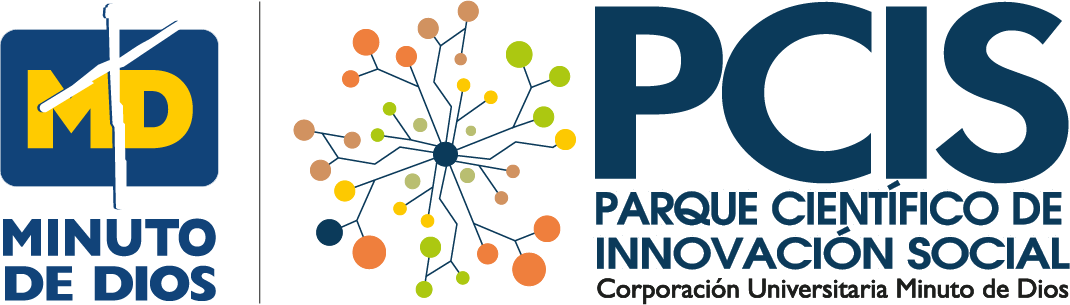 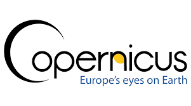 Calidad de aire: Proyecto I
Imagen global. Índice de aerosol
Nota: Procesando datos Sentinel-5P y ejemplo de cómo se visualiza el Aerosol usando el software VISAN

Para el procesamiento de Sentinel-5P, se utilizan las herramientas HARP. Esta extensa biblioteca de Python está desarrollada por Science [&] Technology Corporation (S [&] T) para procesar y analizar una amplia gama de conjuntos de datos de EO (Earth Observation) atmosféricos y está bien equipada para manejar datos de Sentinel-5P. Los nombres de ruta a las imágenes de aerosol Sentinel-5P entran al software HARP, los datos de imagen que no cumplen con un umbral de calidad se filtran y los datos restantes se combinan en un promedio diario. Esto se puede hacer para cualquier conjunto de datos Sentinel-5P, para cualquier área y para cualquier rango de fechas. Los datos resultantes se convierten en un geotiff para su posterior análisis. Además de las secuencias de comandos automatizadas de Python, también hay una GUI disponible para usar las herramientas HARP de una manera más interactiva, llamada VISAN. Con esta herramienta, los datos de Sentinel-5P pueden verificarse y trazarse fácilmente
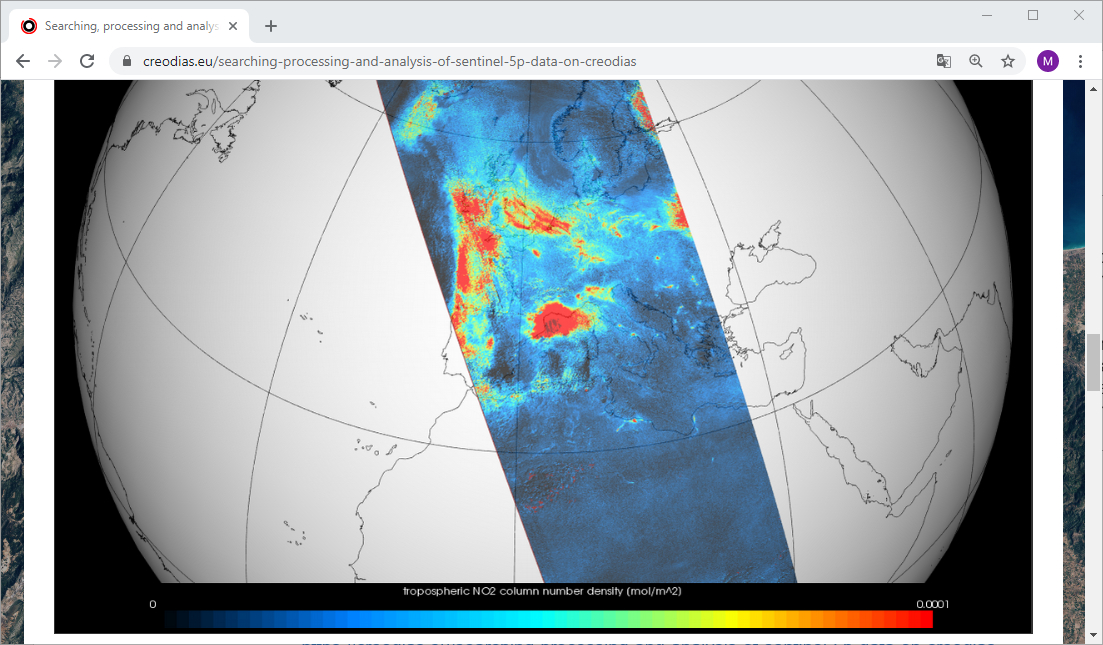 Así vamos a ver las 
señales de aerosol en las regiones
https://creodias.eu/searching-processing-and-analysis-of-sentinel-5p-data-on-creodias
PROYECTO
SATELITES SOCIALES
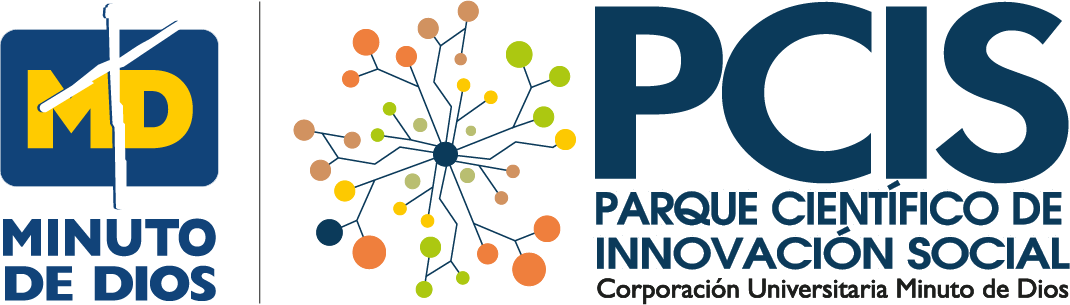 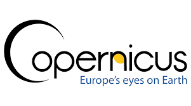 Calidad de aire: Proyecto I
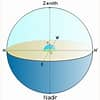 S5P_OFFL_L2__AER_AI_20191130T160636_20191130T174805_11042_01_010302_20191206T153014
S5P: Identificación de la misión
OFFL: Clase del archivo
	- TEST para pruebas internas
	- OGCA para calibración en tierra
	- GSOV para validación general del segmento terrestre, pruebas a nivel de sistema
	- OPER para el procesamiento operativo
	- NRTI para procesamiento casi en tiempo real
	- OFFL para procesamiento fuera de línea
	- RPRO para reprocesamiento
_l2__:  Tipo de archivo
	- MPL_ para archivos de planificación de misiones
- TLM_ para archivos de recuperación de telemetría
- LOG_ para archivos de registro
- REP_ para informes
- L0 para archivos de datos de instrumentos TROPOMI nivel 0 (productos de datos científicos)
- L1B_ para archivos de datos de instrumentos TROPOMI nivel 1B (productos de datos científicos)
- L2 para archivos de datos de instrumentos TROPOMI nivel 2 (productos de datos científicos)
- AUX_ para productos de datos auxiliares (producidos fuera de S5P PDGS)
- ICM_ para productos de monitoreo/calibración ICAL (calibración en vuelo)
- CFG_ para archivos de configuración
- REF_ para archivos de referencia estáticos
- LUT_ para tablas de búsqueda de algoritmos
En astronomía, se denomina nadir (del árabe نظير nathir, "opuesto") a la intersección entre la vertical del observador y la esfera celeste. Es decir: si se imagina una recta que pasa por el centro de la Tierra y por nuestra ubicación en su superficie, el nadir se encuentra sobre esa recta, por debajo de nuestros pies. En sentido contrario, se encuentra el cenit.

https://es.wikipedia.org/wiki/Nadir
El instrumento TROPOMI es un espectrómetro de imágenes de visualización de nadir que cubre las bandas de longitud de onda entre el ultravioleta y el infrarrojo de onda corta.
PROYECTO
SATELITES SOCIALES
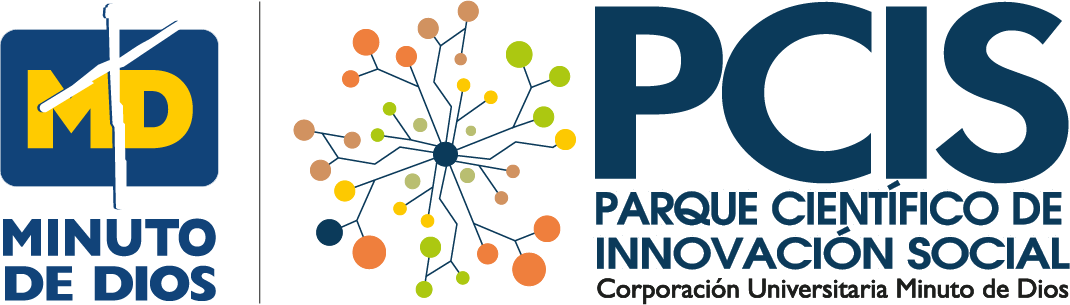 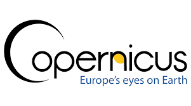 Calidad de aire: Proyecto I
S5P_OFFL_L2__AER_AI_20191130T160636_20191130T174805_11042_01_010302_20191206T153014
(Para L2) AER_AI
• O3 PR: ozono (O3), producto de perfil completo
• O3_TPR: ozono (O3), producto de perfil troposférico
• O3 : ozono (O3), producto de columna total
• O3_TCL: ozono (O3), producto de columna troposférica
• CH4 : metano (CH4), producto de la columna total
• CO: monóxido de carbono (CO), producto de columna total
• NO2 : dióxido de nitrógeno (NO2), producto de la columna total
• HCHO: formaldehído (HCHO), producto de columna total
• SO2 : penacho volcánico y dióxido de azufre (SO2), producto de columna total
• CLOUD_: producto de dispersión en la nube
• FRESCO: Producto de soporte en la nube KNMI
• AER_LH: aerosol, producto de altura de capa
• AER_AI: aerosol, producto índice absorbente
20191130T160636
	FechaTHora del inicio del momento del censado
20191130T174805
	FechaTHora del final del censado
11042
	Número absoluto de la órbita
01
	Número de recogida
010302
	Número de la versión del procesador
20191206T153014
	FechaTHora del comienzo de la producción
https://earth.esa.int/documents/247904/2506504/FFS-Tailoring-Sentinel-5P.pdf
PROYECTO
SATELITES SOCIALES
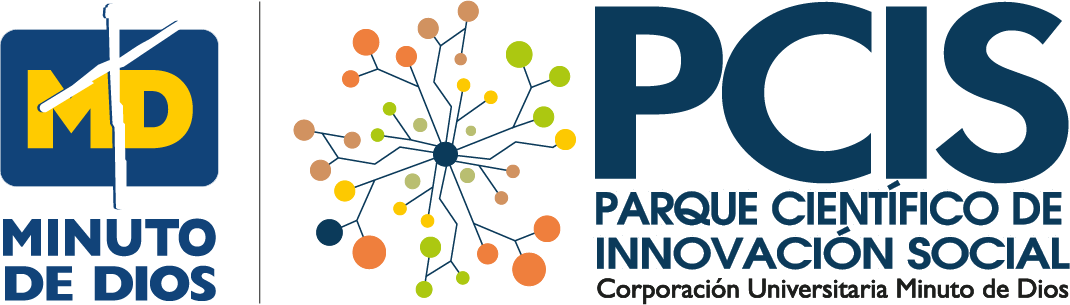 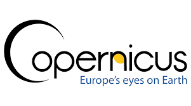 Calidad de aire: Proyecto II
Bogotá: imagen global. Índice de NO2
NO2
El dióxido de nitrógeno NO2 es un compuesto químico gaseoso de color marrón amarillento formado por la combinación de un átomo de nitrógeno y dos de oxígeno. Es un gas tóxico e irritante
El NO2  es un contaminante en las ciudades.

¿Cómo se produce?

En la naturaleza se produce por los incendios forestales o las erupciones volcánicas. También se produce de forma natural por la descomposición de nitratos orgánicos. El volumen total  que se produce de forma natural es infinitamente menor que el que se produce por efecto del hombre.
Se produce en la combustión de los motores de los vehículos, fundamentalmente los diesel

 Qué efectos tiene en la salud:

Enfermedades de las vía respiratorias como disminución de la capacidad pulmonar, bronquitis agudas, asma y se considera el culpable de los procesos alérgicos, sobre todo en niños
Enfisema pulmonar, irritación ocular y de las mucosas
Posible Incremento en la mortalidad
De forma indirecta, y puesto que es uno de los causantes del material particulado fino  MP2,5 , se puede relacionar con múltiples enfermedades como al autismo, fallos del sistema cardiovascular, Ictus, enfermedades renales y con el cáncer ya que es un precursor del Material Particulado y éste fue declarado cancerígeno humano del Grupo1 en octubre de 2013.
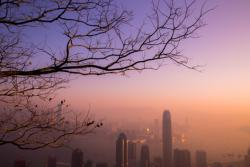 https://www.saludgeoambiental.org/dioxido-nitrogeno-no2
PROYECTO
SATELITES SOCIALES
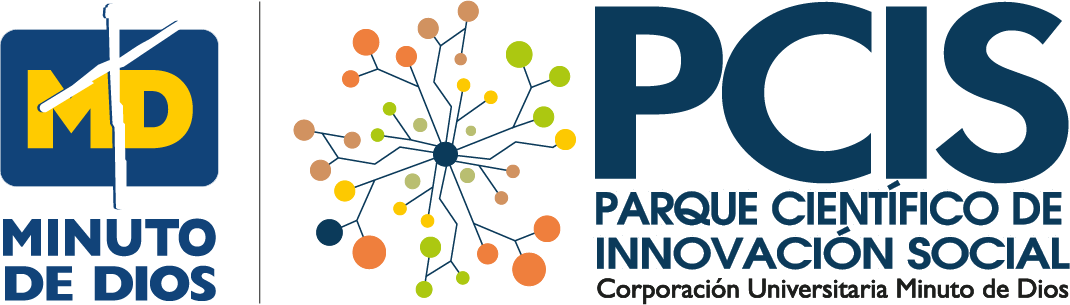 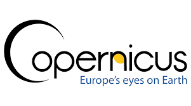 Calidad de aire: Open Acces Hub para Sentinel 5
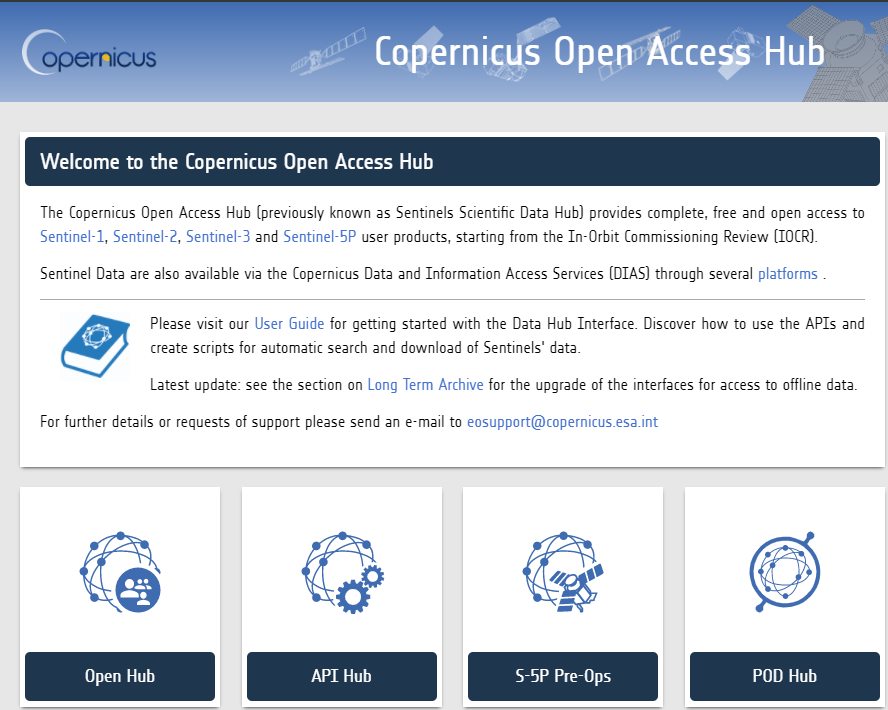 Fuente de conocimiento: 

RUS Webinar: Air quality monitoring with Sentinel-5p - ATMO01

https://s5phub.copernicus.eu/dhus/#/home
PROYECTO
SATELITES SOCIALES
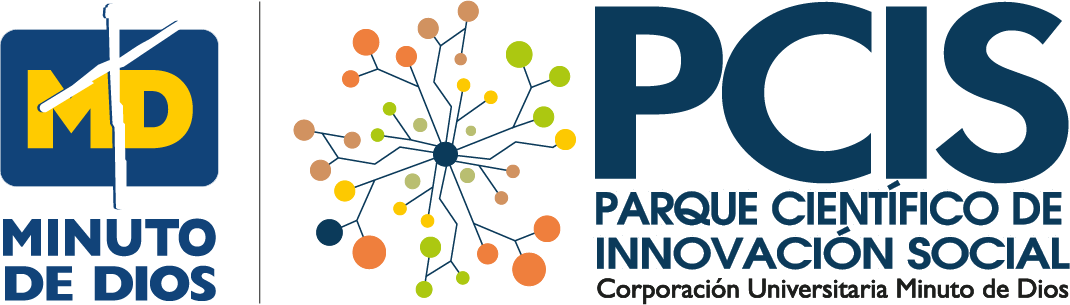 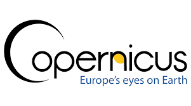 Calidad de aire: Fuentes de conocimientos sobre el software requerido
VISAN:
Documentación de Visan:  https://stcorp.github.io/visan/index.html
Con esta aplicación se pueden leer datos de productos de instrumentos atmosféricos para misiones como Sentinel-5P. Puede aplicar una amplia gama de operaciones matemáticas a estos datos y podrá crear gráficos 2D y de mapas del mundo. VISAN es la aplicación gráfica de interfaz de usuario para Atmospheric Toolbox. El software CONDA y HARP se instalan como dependencias de VISAN y proporcionan la funcionalidad para ingerir datos de los archivos de productos atmosféricos. Estos datos pueden luego procesarse aún más utilizando los componentes de análisis y visualización que están integrados en VISAN. La aplicación VISAN es un software totalmente de código abierto y se basa en los paquetes de código abierto existentes como Python, wxPython, VTK, CODA, HARP entre otros
Manual de VISAN: https://stcorp.github.io/visan/manual.html#startin

Instalar VISAN https://anaconda.org/stcorp/visan
CONDA:
Conda es un potente administrador de paquetes y de entorno que se utiliza con los comandos de la línea de comandos en Anaconda Prompt para Windows o en una ventana de terminal para macOS o Linux. 
Instalar CONDA https://docs.conda.io/projects/conda/en/latest/user-guide/getting-started.html
HARP:
Conjunto de herramientas de armonización de datos para los formatos de observación de la Tierra
Instalar HARP https://stcorp.github.io/harp/doc/html/install.html#using-anaconda
PROYECTO
SATELITES SOCIALES
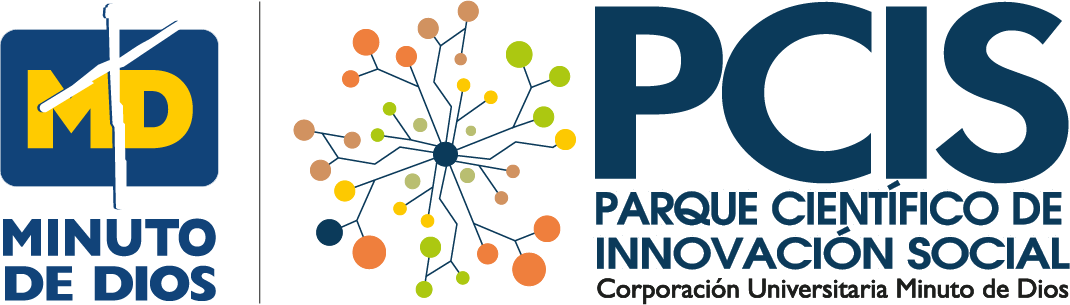 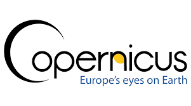 Calidad de aire: Tipo de productos escogidos en los satélites
Vuelos escogidos
Análisis de calidad del aire para detectar Aerosol

S5P_OFFL_L2__AER_AI_20200422T111227_20200422T125357_13082_01_010302_20200424T010300.nc S5P_OFFL_L2__AER_AI_20200422T125357_20200422T143527_13083_01_010302_20200424T024058.nc S5P_OFFL_L2__AER_AI_20200422T161657_20200422T175828_13085_01_010302_20200424T060303.nc S5P_OFFL_L2__AER_AI_20200422T175828_20200422T193958_13086_01_010302_20200424T074108.nc S5P_OFFL_L2__AER_AI_20200422T193958_20200422T212128_13087_01_010302_20200424T093130.nc S5P_OFFL_L2__AER_AI_20200423T022559_20200423T040729_13091_01_010302_20200424T161129.nc, S5P_OFFL_L2__AER_AI_20200423T040729_20200423T054859_13092_01_010302_20200424T175133.nc S5P_OFFL_L2__AER_AI_20200423T054859_20200423T073030_13093_01_010302_20200424T193151.nc 

Tipo de Producto L2__AER_AI , Nivel de procesamiento L2
Ejecución de VISAN Archivos para el análisis de calidad del aire analizando el NO2

S5P_OFFL_L2__NO2_20191031T171217_20191031T185347_10617_01_010302_20191106T191523.nc
S5P_OFFL_L2__NO2____20191125T123732_20191125T141901_10969_01_010302_20191201T151046.nc
S5P_OFFL_L2__NO2____20191129T112112_20191129T130241_11025_01_010302_20191205T142410.nc
S5P_OFFL_L2__NO2____20191130T023438_20191130T041608_11034_01_010302_20191206T044528.nc
S5P_OFFL_L2__NO2_20191130T160636_20191130T174805_11042_01_010302_20191206T184245.nc
S5P_OFFL_L2__NO2____20191201T104302_20191201T122432_11053_01_010302_20191207T132326.nc
S5P_OFFL_L2__NO2____20191216T073839_20191216T092009_11264_01_010302_20191219T121657.nc
S5P_OFFL_L2__NO2____20191217T071936_20191217T090106_11278_01_010302_20191220T022829.nc

Tipo de Producto L2__NO2 , Nivel de procesamiento L2
PROYECTO
SATELITES SOCIALES
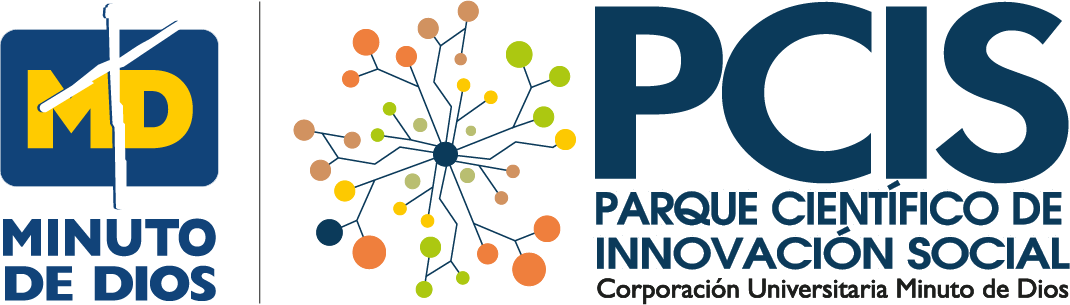 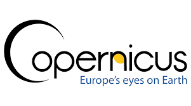 Calidad de aire: Ejecución de VISAN
Cómo ejecutar VISAN en Windows:
Ir a : C:\Users\usuario\miniconda3\condabin
Ejecutar: conda actívate miambienteconda
Ejecutar: C:\Users\Manuel Davila\miniconda3\envs\miambienteconda\Scripts\visan
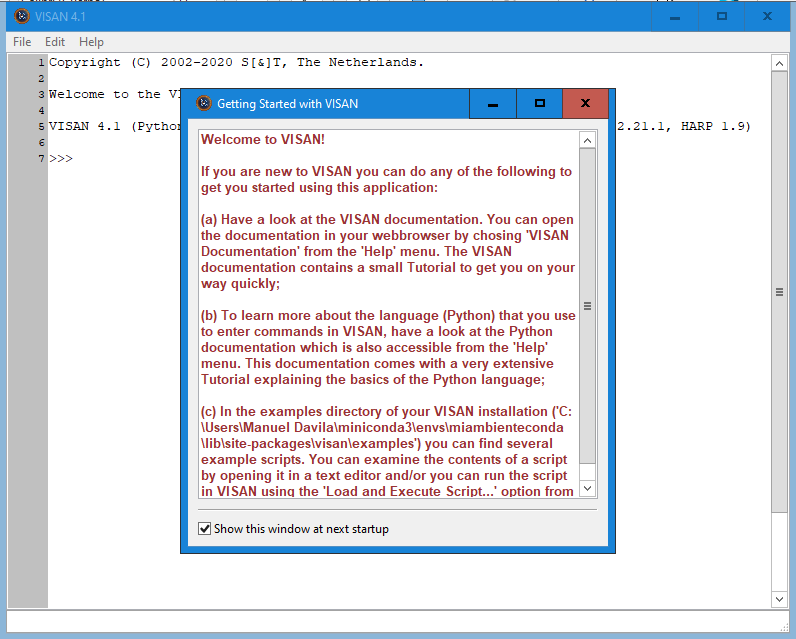 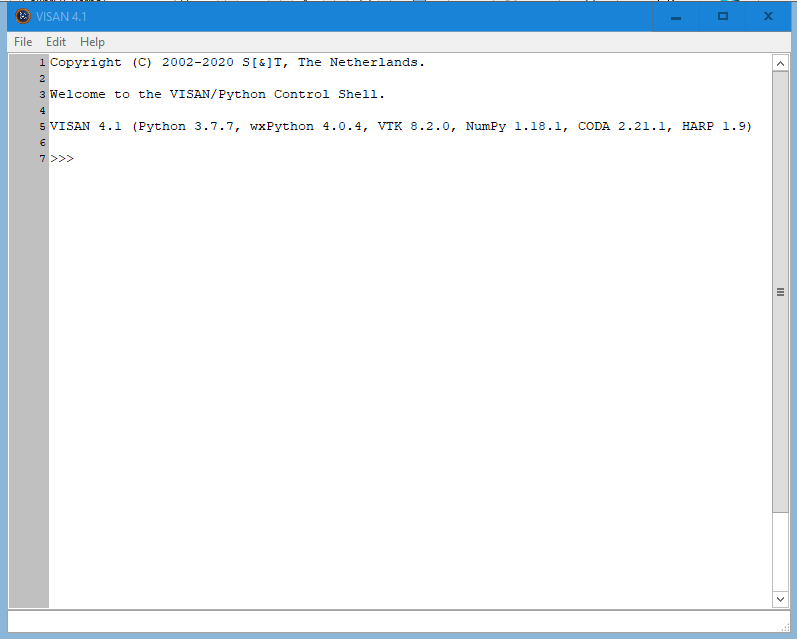 PROYECTO
SATELITES SOCIALES
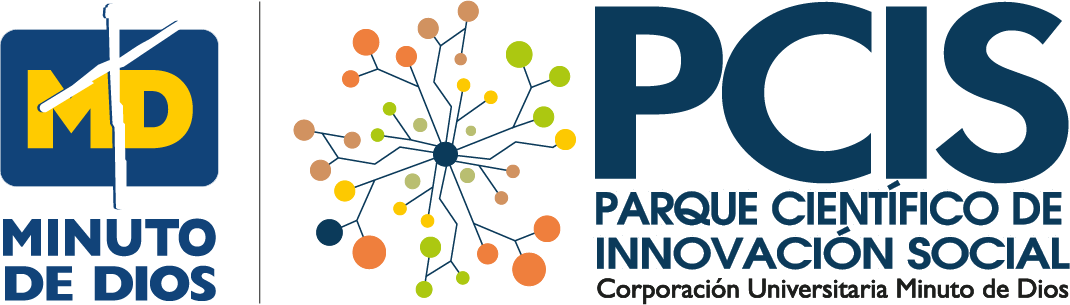 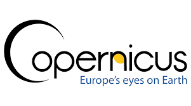 Calidad de aire: leer producto Aerosoles
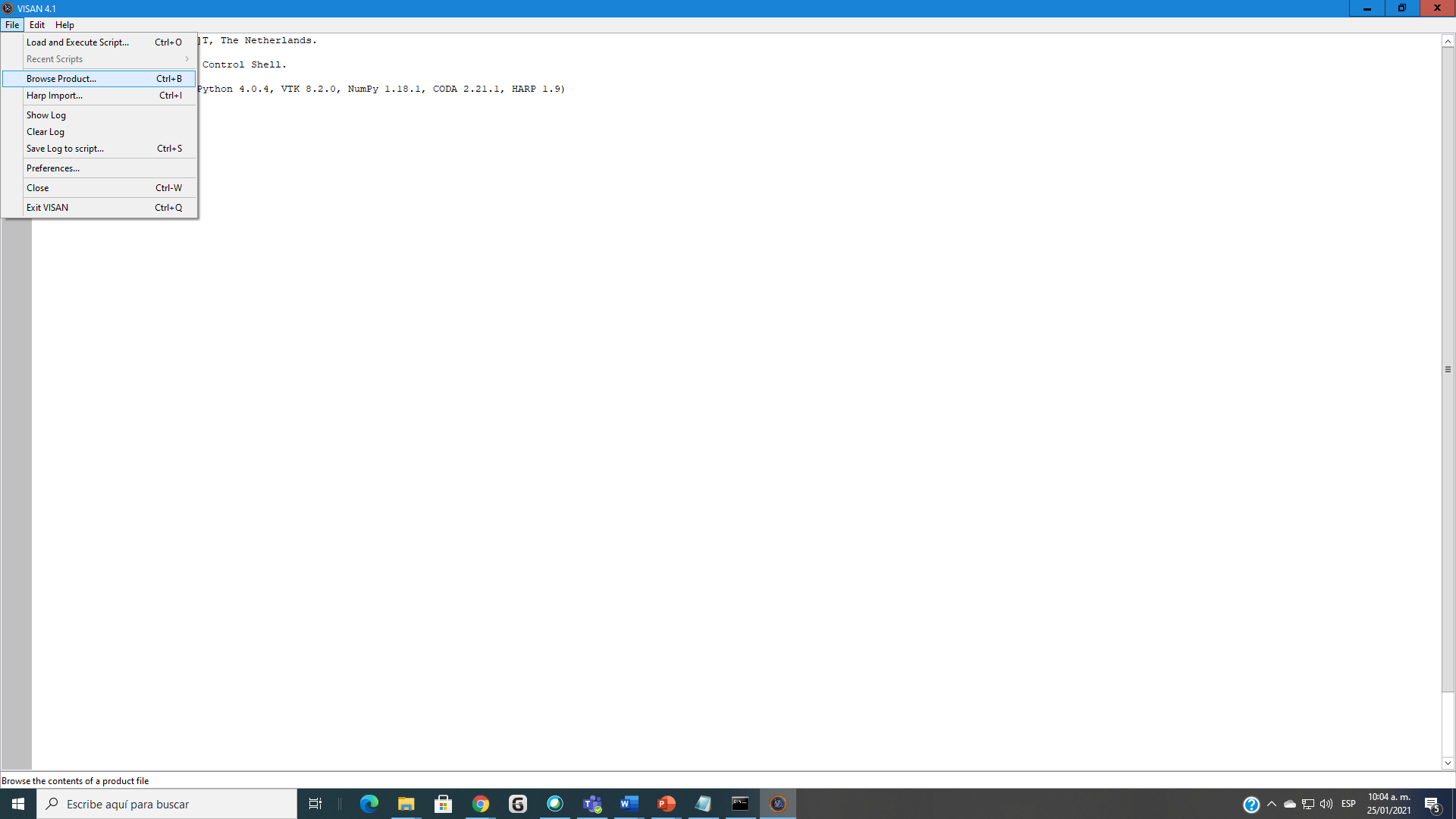 File/Browse producto
 
Para leer el archivo
PROYECTO
SATELITES SOCIALES
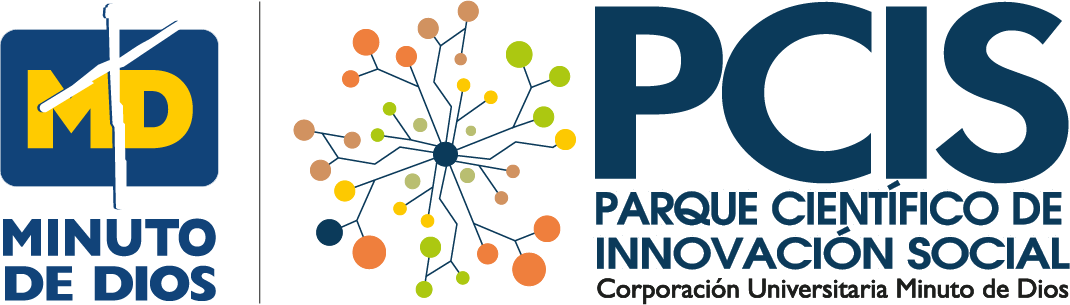 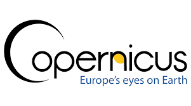 Calidad de aire: metadata y productos Aerosoles
S5P_OFFL_L2__AER_AI_20200422T175828_20200422T193958_13086_01_010302_20200424T074108.nc
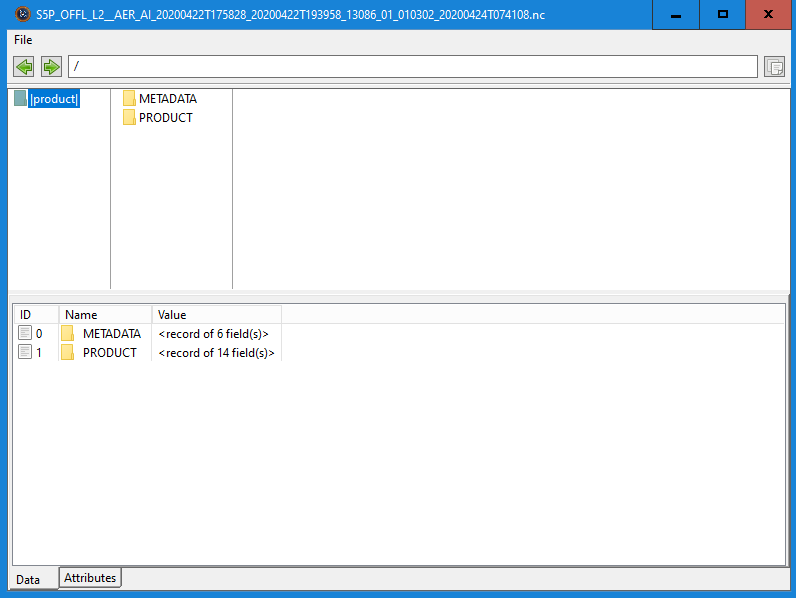 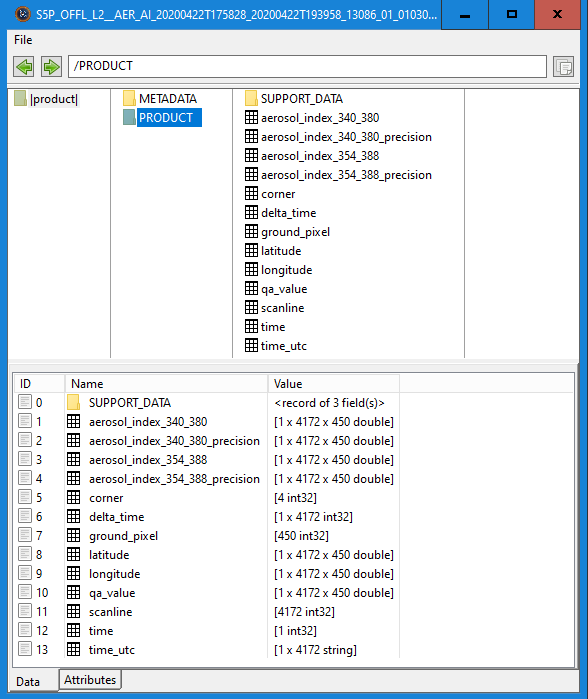 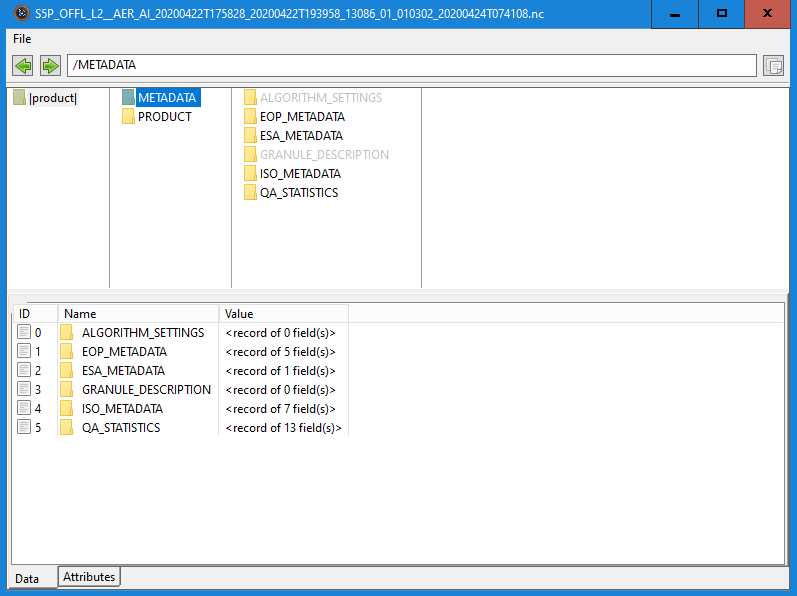 PROYECTO
SATELITES SOCIALES
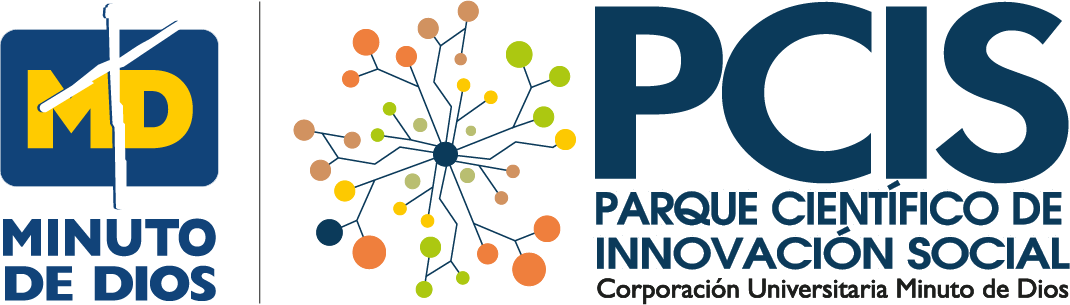 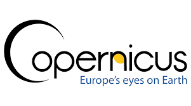 Calidad de aire: metadata y productos Aerosoles
Aerosol_index_340_380  datos numéricos
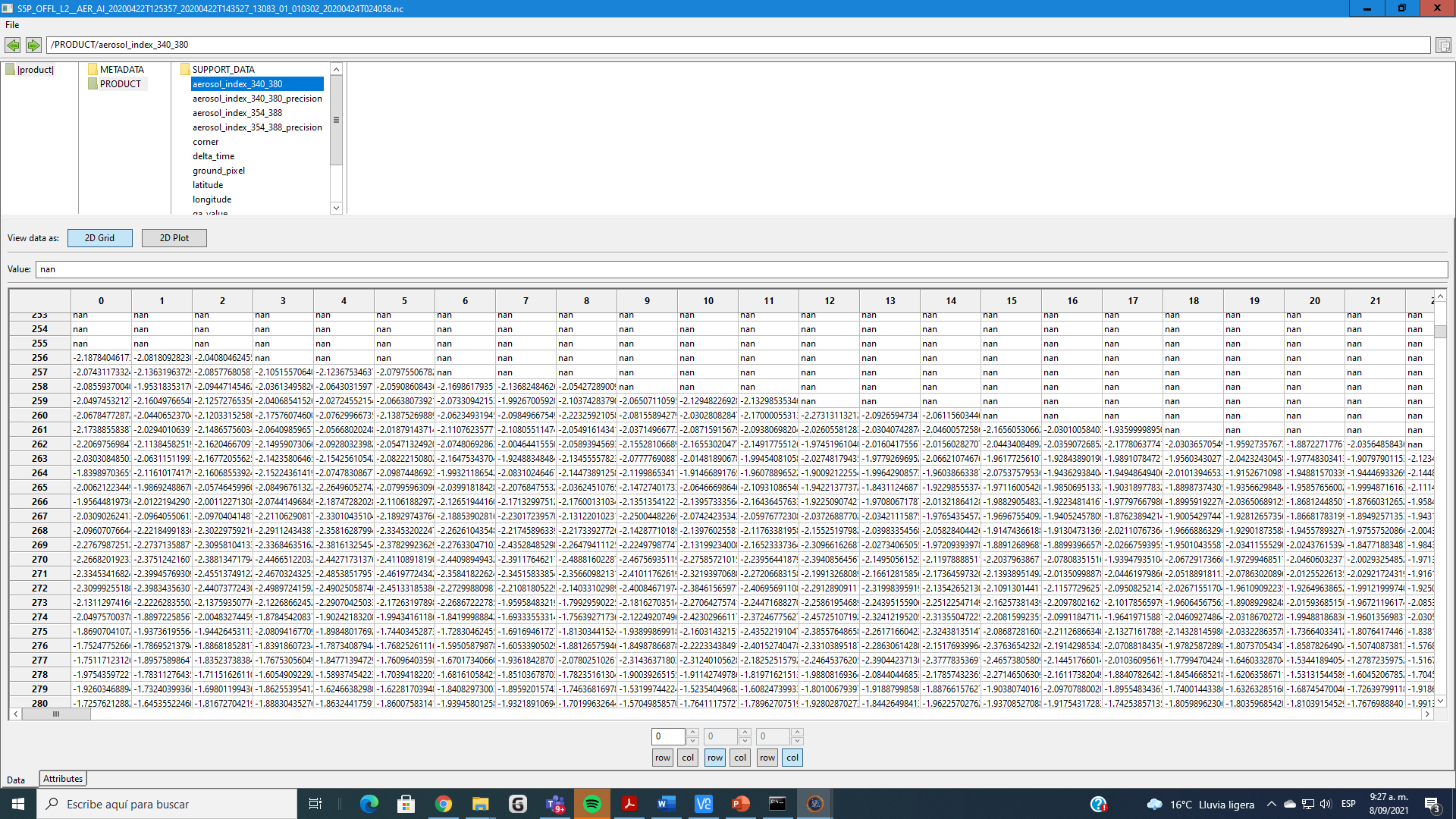 Datos numéricos
Datos gráficos
Sin datos
Con datos
PROYECTO
SATELITES SOCIALES
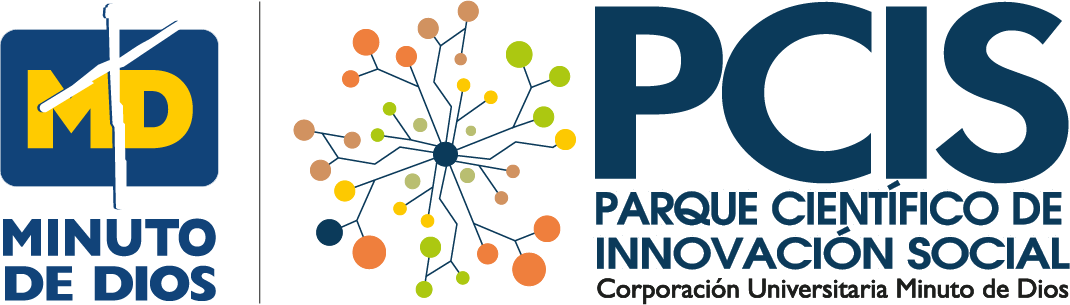 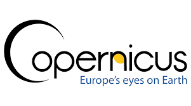 Calidad de aire: metadata y productos Aerosoles
Aerosol_index_340_380  datos gráficos
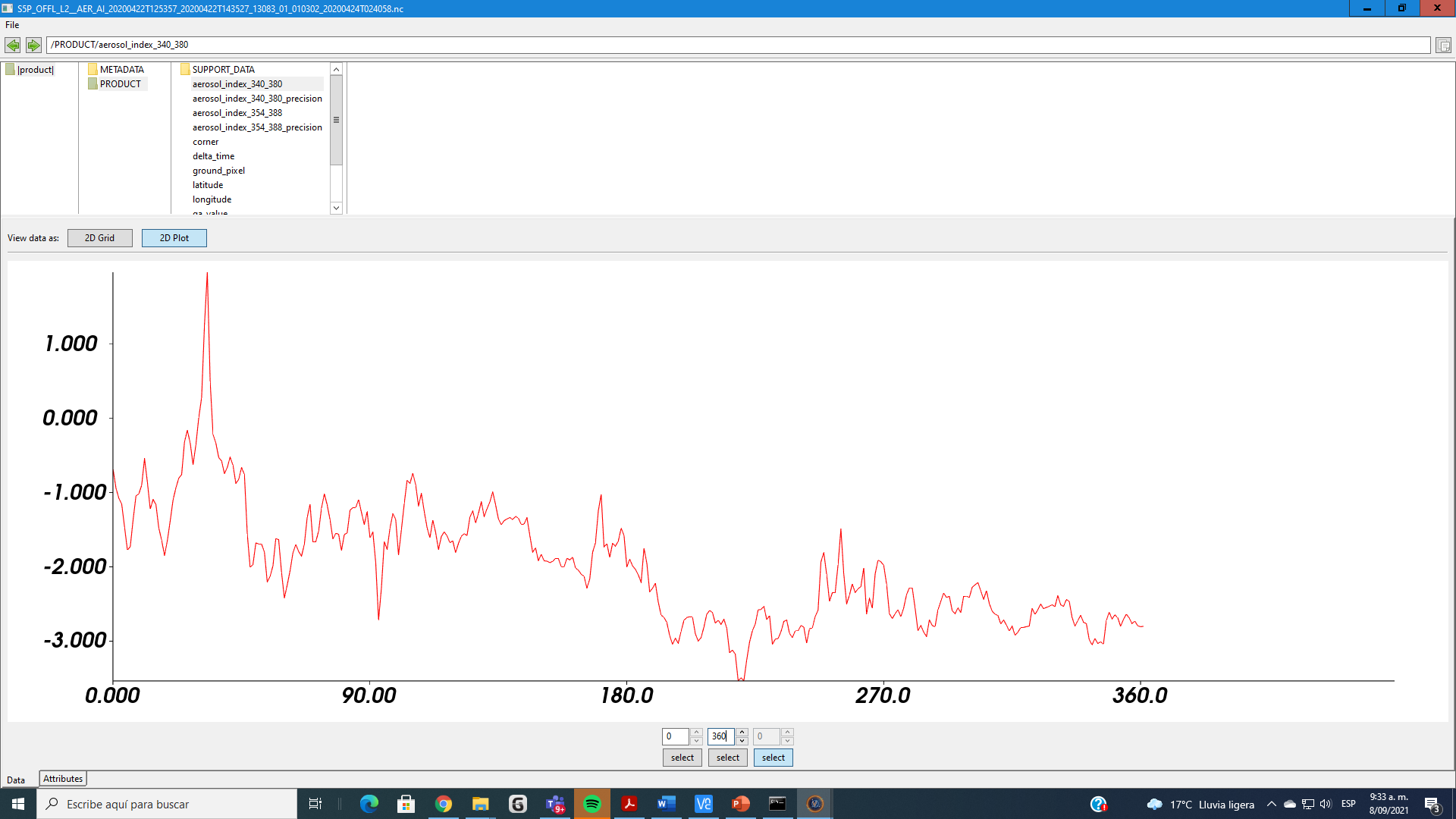 PROYECTO
SATELITES SOCIALES
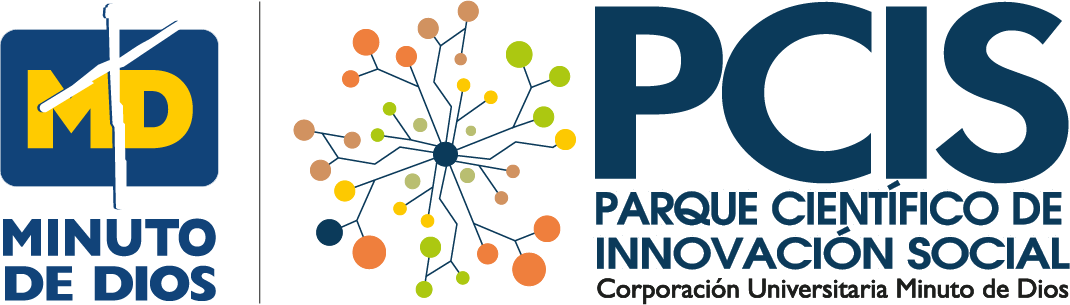 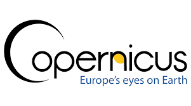 Calidad de aire: importar el producto a Visan para Aerosoles
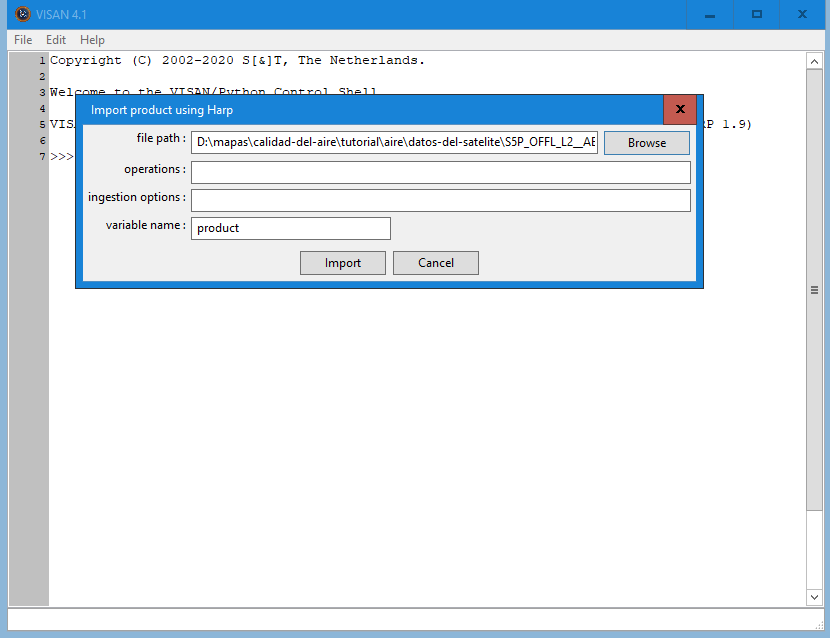 File/Harp Import
S5P_OFFL_L2__AER_AI_20200422T175828_20200422T193958_13086_01_010302_20200424T074108.nc
PROYECTO
SATELITES SOCIALES
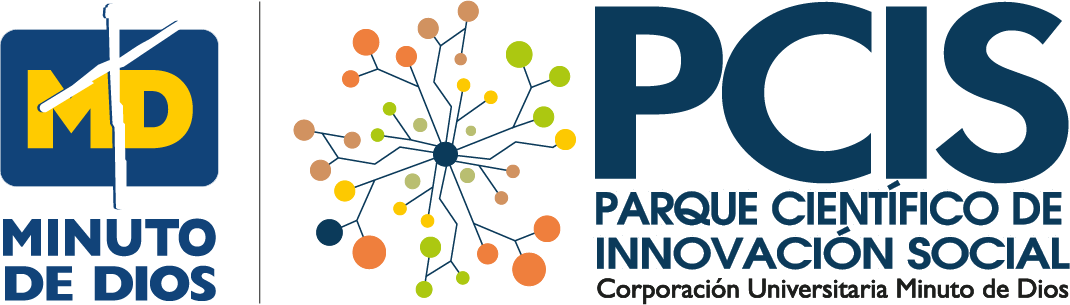 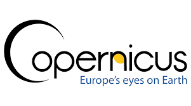 Calidad de aire: producto cargado y comando para verlo, Aerosoles
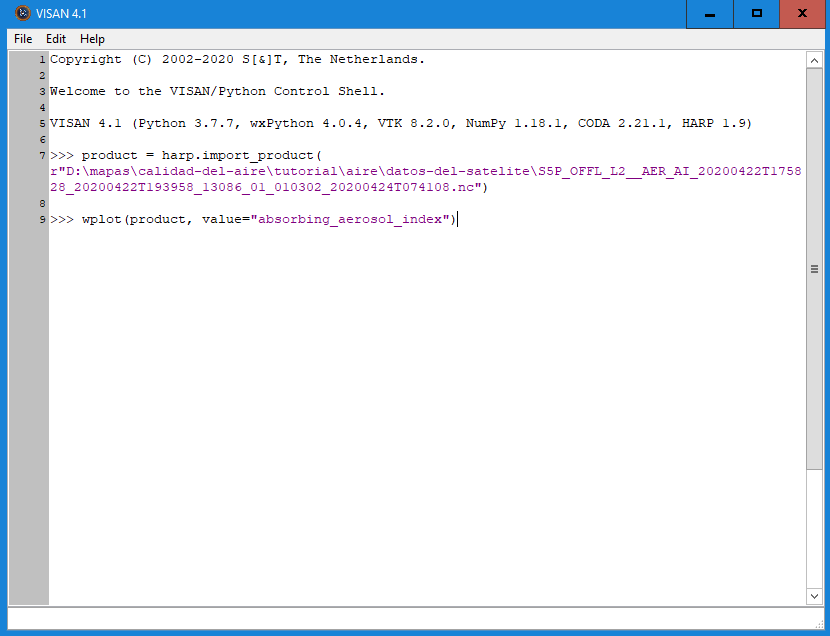 wplot(product, value="absorbing_aerosol_index")
PROYECTO
SATELITES SOCIALES
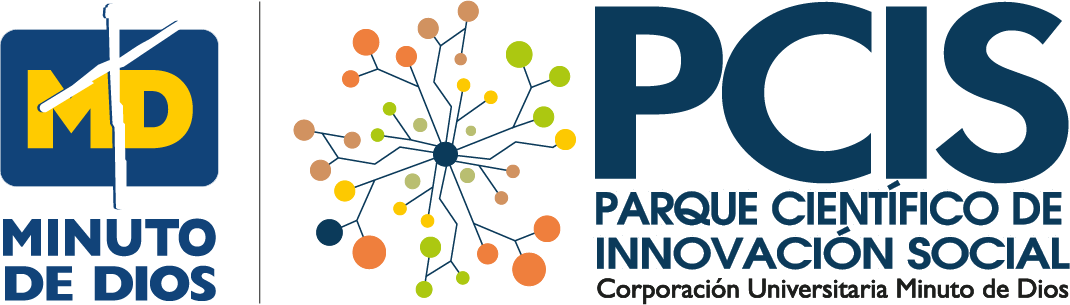 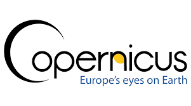 Calidad de aire: vista polo a polo, Aerosoles
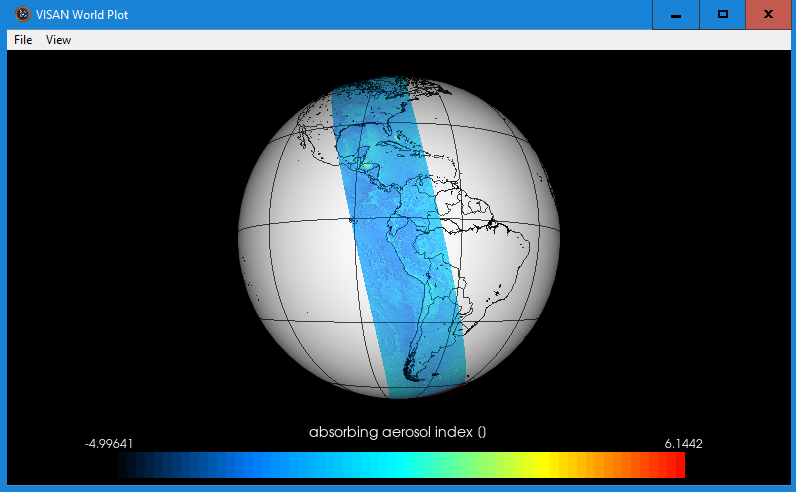 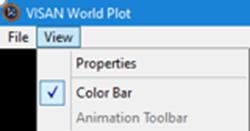 View/Properties
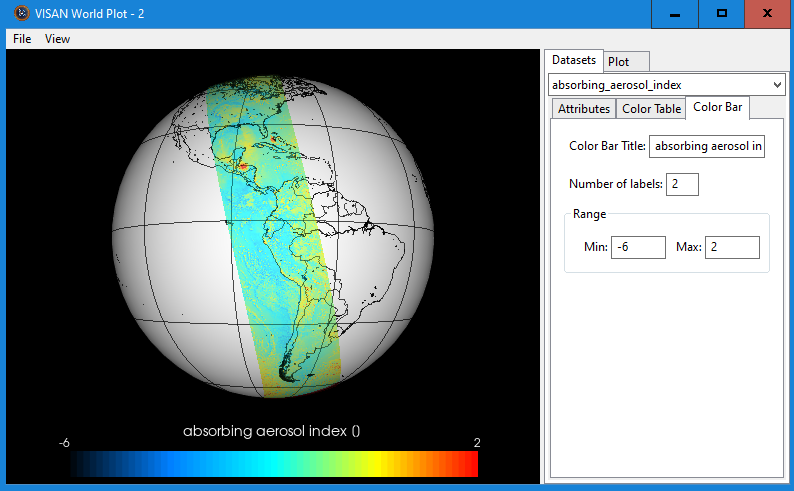 Se gira el mundo con el mouse
PROYECTO
SATELITES SOCIALES
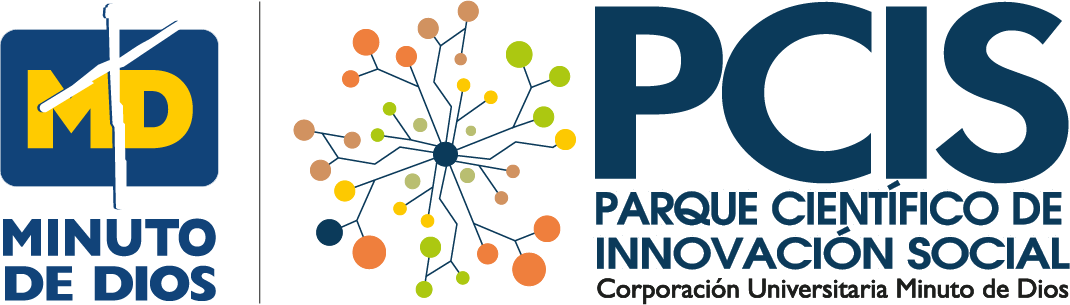 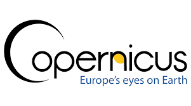 Calidad de aire: crear imagen, Aerosoles
File/ Save image
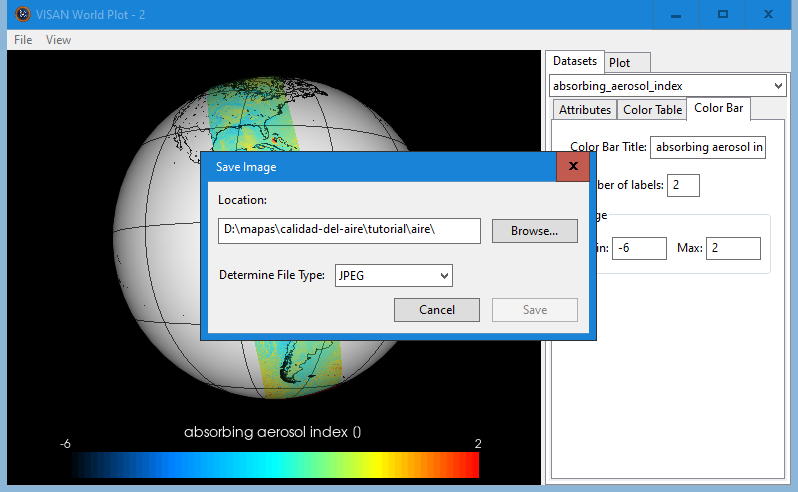 PROYECTO
SATELITES SOCIALES
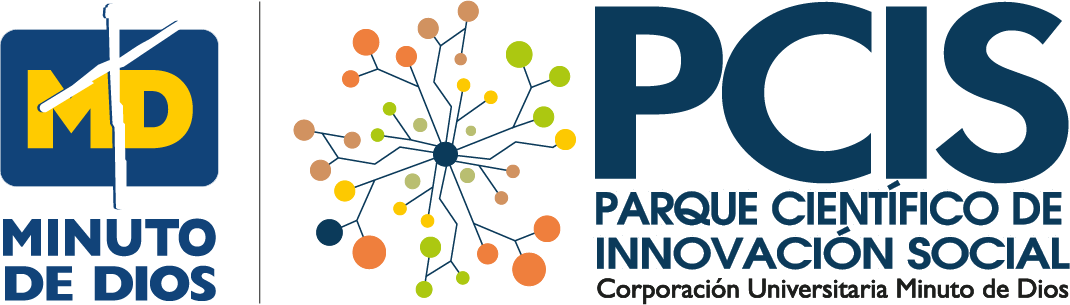 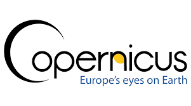 Calidad de aire: crear imágenes de nivel mundial, archivos para Aerosoles
Nota: se trata de procesar todos los datos para crear una imagen mapamundi con los resultados
S5P_OFFL_L2__AER_AI_20200422T111227_20200422T125357_13082_01_010302_20200424T010300.nc S5P_OFFL_L2__AER_AI_20200422T125357_20200422T143527_13083_01_010302_20200424T024058.nc S5P_OFFL_L2__AER_AI_20200422T161657_20200422T175828_13085_01_010302_20200424T060303.nc S5P_OFFL_L2__AER_AI_20200422T175828_20200422T193958_13086_01_010302_20200424T074108.nc S5P_OFFL_L2__AER_AI_20200422T193958_20200422T212128_13087_01_010302_20200424T093130.nc S5P_OFFL_L2__AER_AI_20200423T022559_20200423T040729_13091_01_010302_20200424T161129.nc S5P_OFFL_L2__AER_AI_20200423T040729_20200423T054859_13092_01_010302_20200424T175133.nc S5P_OFFL_L2__AER_AI_20200423T054859_20200423T073030_13093_01_010302_20200424T193151.nc
Nota: para crear el estado de aerosoles en el mapamundi se usa el programas harpmerge como se muestra acá
Comando
C:\"Program Files\HARP\bin\harpmerge" -ap 'bin(); squash(time, (latitude,longitude))' -a 'latitude > -55 [degree_north]; latitude < 80 [degree_north]; bin_spatial(271,-55,0.5,721,-180,0.5); derive(longitude {longitude}); derive(latitude {latitude})’ \mapas\calidad-del-aire\tutorial\aire\datos-del-satelite\S5P_NRTI_L2__AER_AI_20200423T221948_20200423T222448_13102_01_010302_20200424T000521.nc, S5P_OFFL_L2__AER_AI_20200422T111227_20200422T125357_13082_01_010302_20200424T010300.nc, S5P_OFFL_L2__AER_AI_20200422T125357_20200422T143527_13083_01_010302_20200424T024058.nc, S5P_OFFL_L2__AER_AI_20200422T161657_20200422T175828_13085_01_010302_20200424T060303.nc, S5P_OFFL_L2__AER_AI_20200422T175828_20200422T193958_13086_01_010302_20200424T074108.nc, S5P_OFFL_L2__AER_AI_20200422T193958_20200422T212128_13087_01_010302_20200424T093130.nc, S5P_OFFL_L2__AER_AI_20200423T022559_20200423T040729_13091_01_010302_20200424T161129.nc, S5P_OFFL_L2__AER_AI_20200423T040729_20200423T054859_13092_01_010302_20200424T175133.nc, S5P_OFFL_L2__AER_AI_20200423T054859_20200423T073030_13093_01_010302_20200424T193151.nc   D:\mapas\calidad-del-aire\tutorial\aire\datos-del-satelite\Global.nc
Vuelos
Mapamundi
PROYECTO
SATELITES SOCIALES
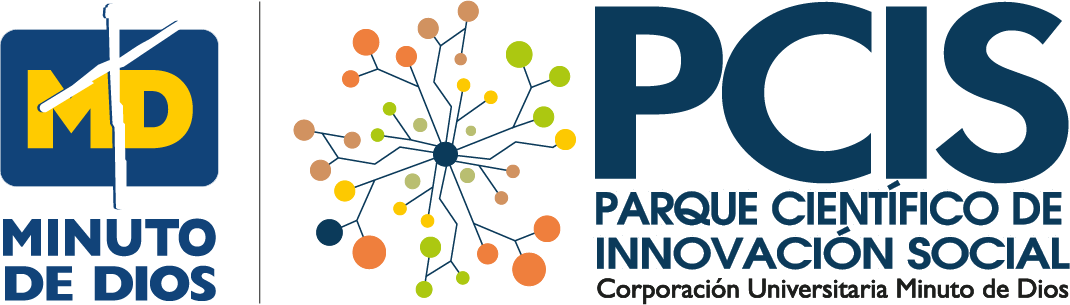 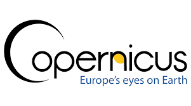 Calidad de aire: abrir ventana para procesamiento, Aerosoles
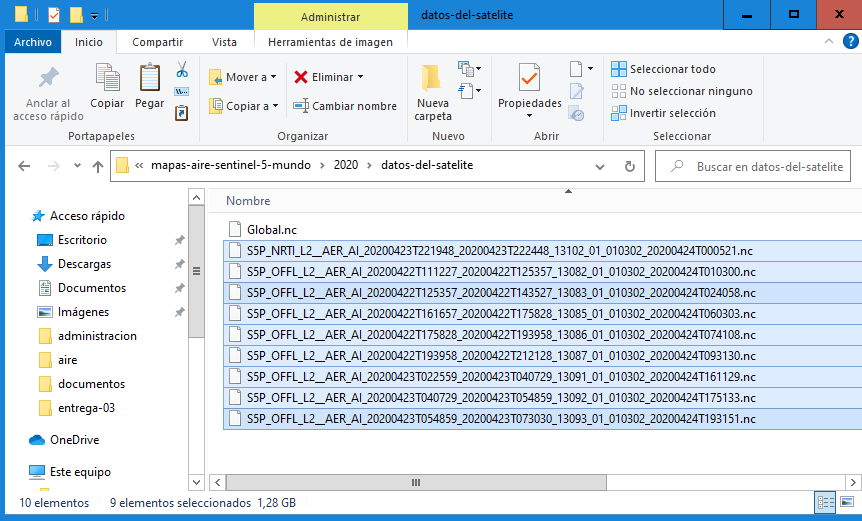 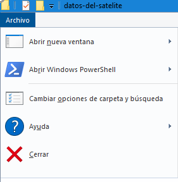 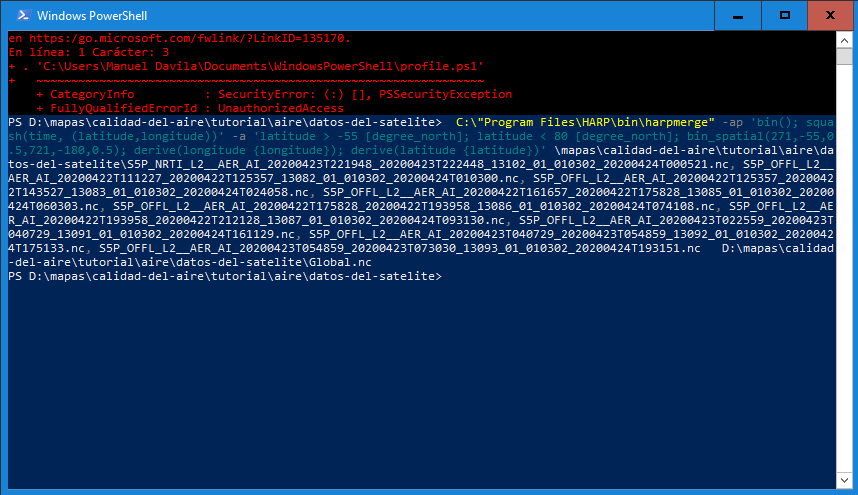 Directorio de salida
C:\"Program Files\HARP\bin\harpmerge" -ap 'bin(); squash(time, (latitude,longitude))' -a 'latitude > -55 [degree_north]; latitude < 80 [degree_north]; bin_spatial(271,-55,0.5,721,-180,0.5); derive(longitude {longitude}); derive(latitude {latitude})’ \mapas\calidad-del-aire\tutorial\aire\datos-del-satelite\S5P_NRTI_L2__AER_AI_20200423T221948_20200423T222448_13102_01_010302_20200424T000521.nc, S5P_OFFL_L2__AER_AI_20200422T111227_20200422T125357_13082_01_010302_20200424T010300.nc, S5P_OFFL_L2__AER_AI_20200422T125357_20200422T143527_13083_01_010302_20200424T024058.nc, S5P_OFFL_L2__AER_AI_20200422T161657_20200422T175828_13085_01_010302_20200424T060303.nc, S5P_OFFL_L2__AER_AI_20200422T175828_20200422T193958_13086_01_010302_20200424T074108.nc, S5P_OFFL_L2__AER_AI_20200422T193958_20200422T212128_13087_01_010302_20200424T093130.nc, S5P_OFFL_L2__AER_AI_20200423T022559_20200423T040729_13091_01_010302_20200424T161129.nc, S5P_OFFL_L2__AER_AI_20200423T040729_20200423T054859_13092_01_010302_20200424T175133.nc, S5P_OFFL_L2__AER_AI_20200423T054859_20200423T073030_13093_01_010302_20200424T193151.nc   D:\mapas\calidad-del-aire\tutorial\aire\datos-del-satelite\Global.nc
PROYECTO
SATELITES SOCIALES
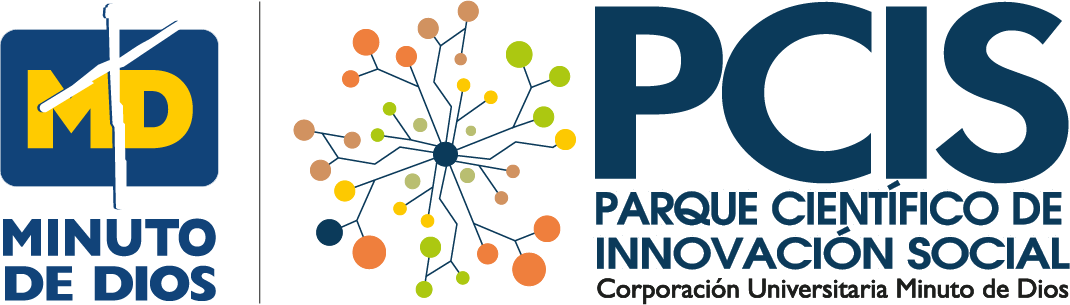 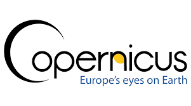 Calidad de aire: crear imágenes de nivel mundial, resultado del proceso, Aerosoles
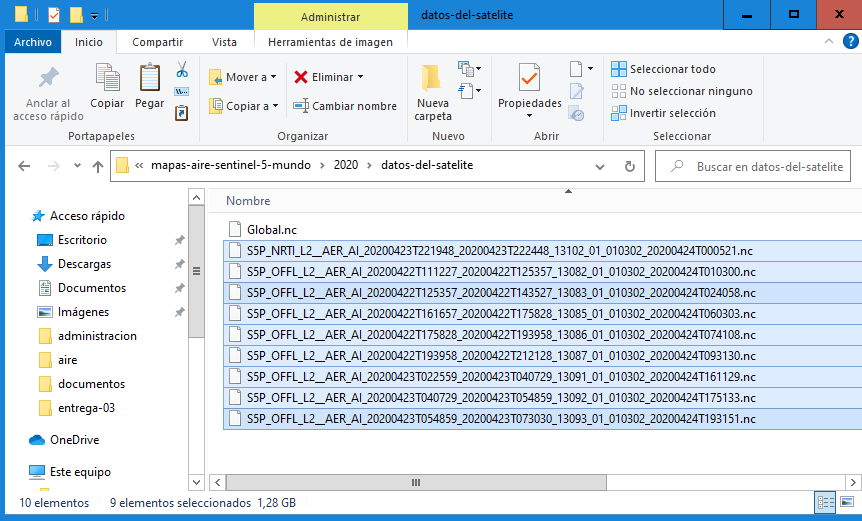 PROYECTO
SATELITES SOCIALES
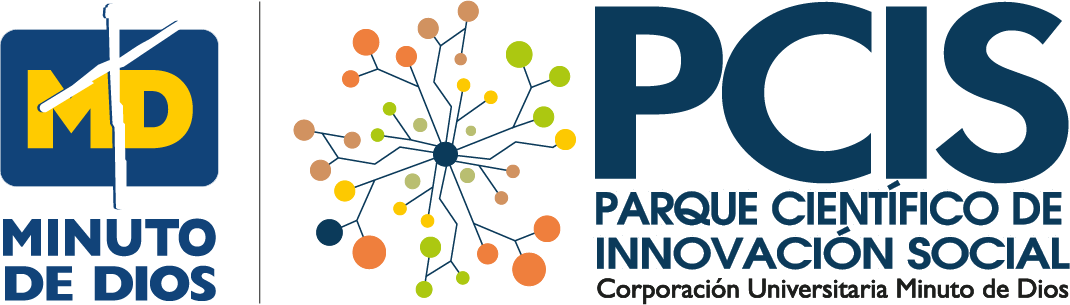 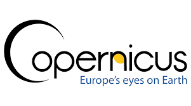 Calidad de aire: ejecución del proceso para ver mapamundi con los resultados de niveles de Aerosoles
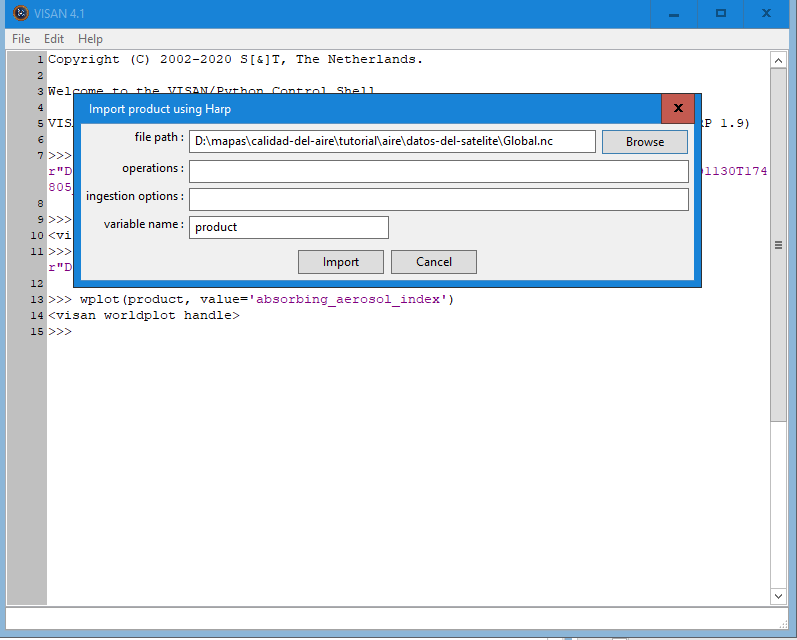 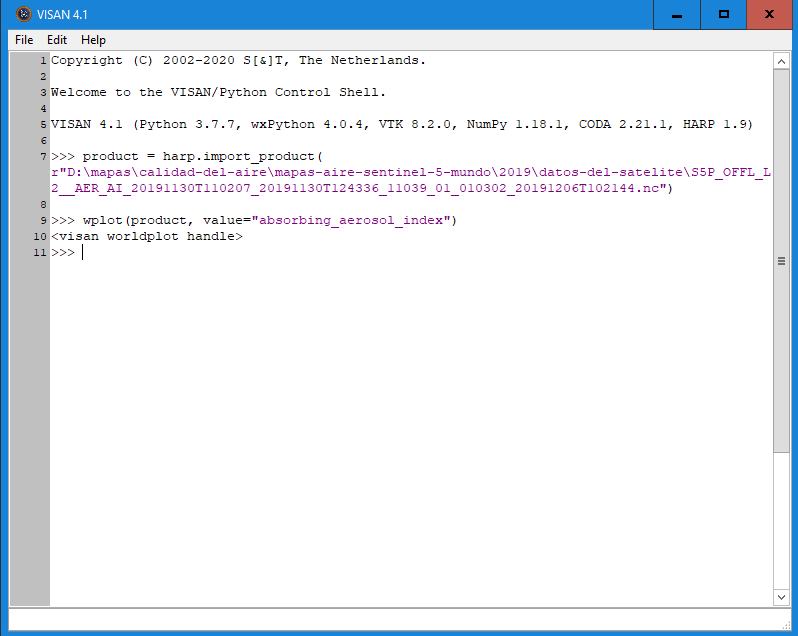 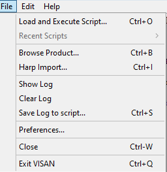 D:\mapas\calidad-del-aire\tutorial\aire\datos-del-satelite\Global.nc
PROYECTO
SATELITES SOCIALES
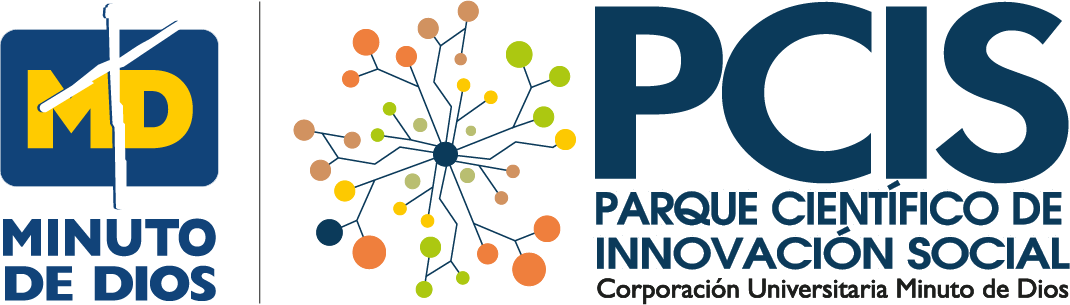 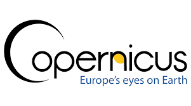 Calidad de aire: ejecución del proceso para ver mapamundi con los resultados de niveles de Aerosoles
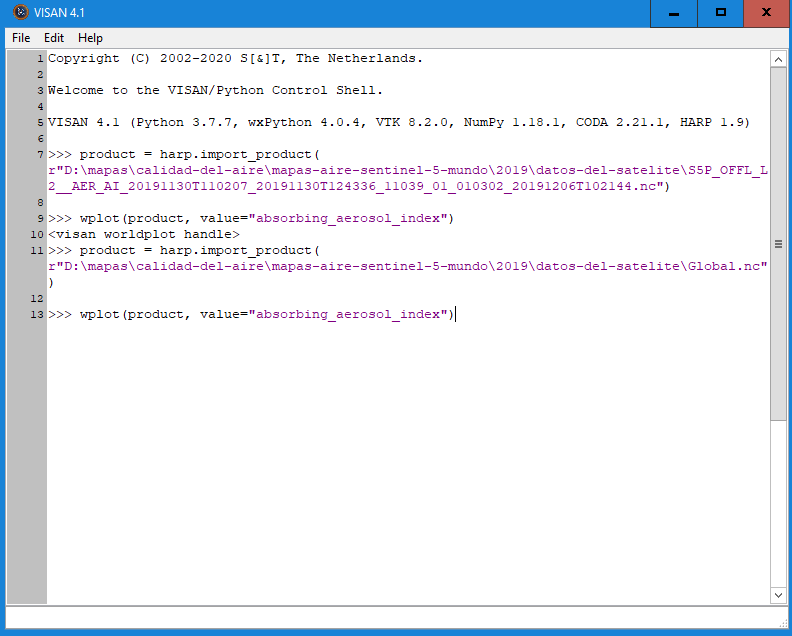 Esta instrucción la carga el comando Harp, resultado: Mapamundi
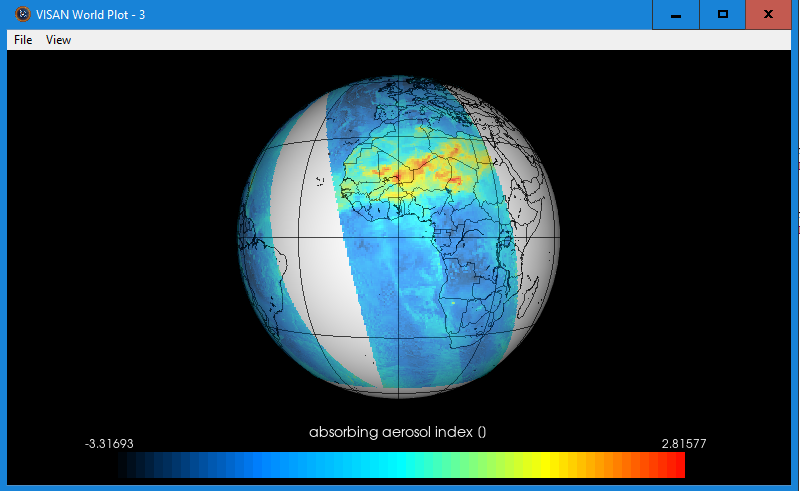 Esta instrucción se da para ver el mapamundi
PROYECTO
SATELITES SOCIALES
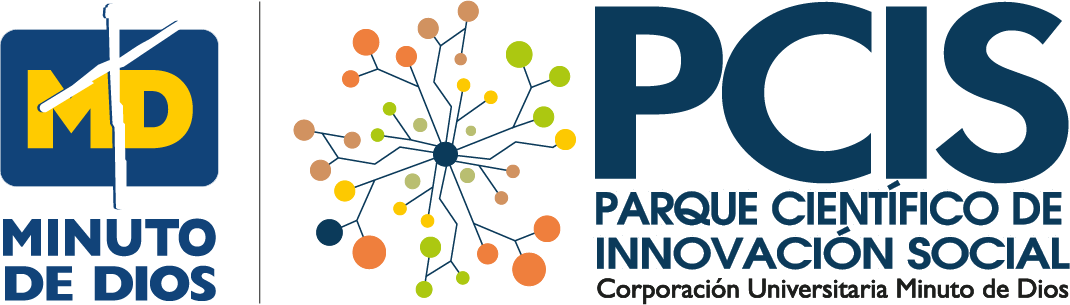 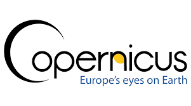 Calidad de aire: producto cargado, Aerosoles
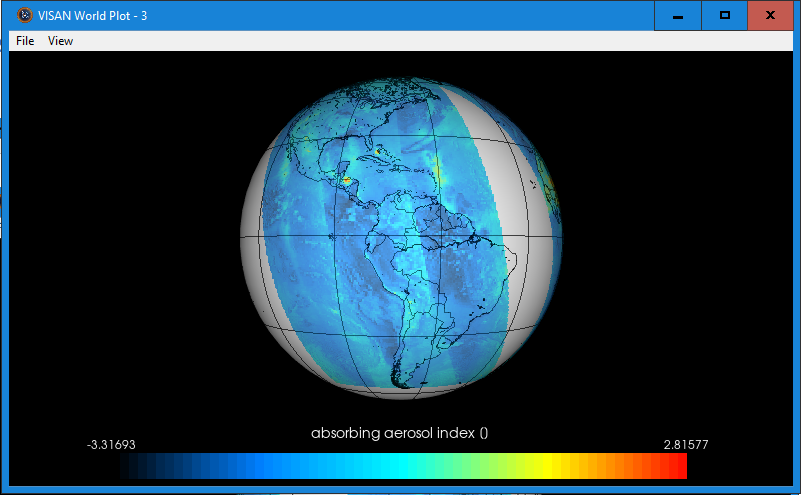 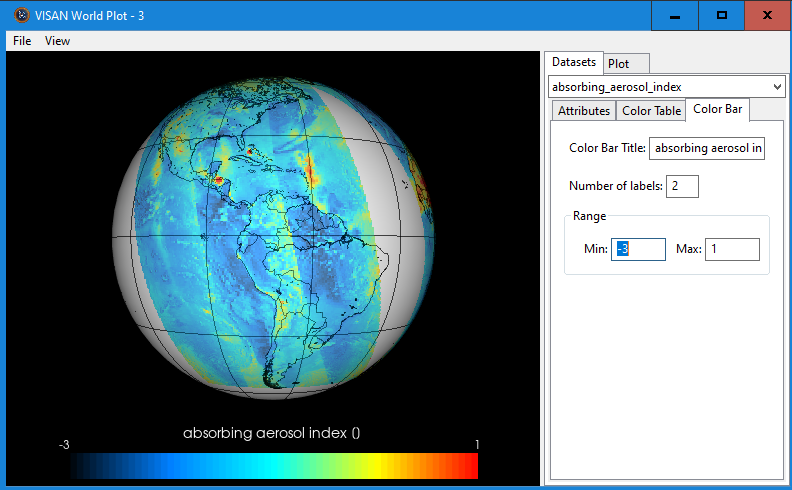 El mapamundi se puede rotar con el mouse
http://umd.uniminuto.edu/web/pcis/mapas-satelitales/-/asset_publisher/a64ahFMouwal/content/analisis-de-la-calidad-del-aire-polo-a-polo-y-detalle-del-mundo?inheritRedirect=false&redirect=http%3A%2F%2Fumd.uniminuto.edu%2Fweb%2Fpcis%2Fmapas-satelitales%3Fp_p_id%3D101_INSTANCE_a64ahFMouwal%26p_p_lifecycle%3D0%26p_p_state%3Dnormal%26p_p_mode%3Dview%26p_p_col_id%3Dcolumn-1%26p_p_col_count%3D1
PROYECTO
SATELITES SOCIALES
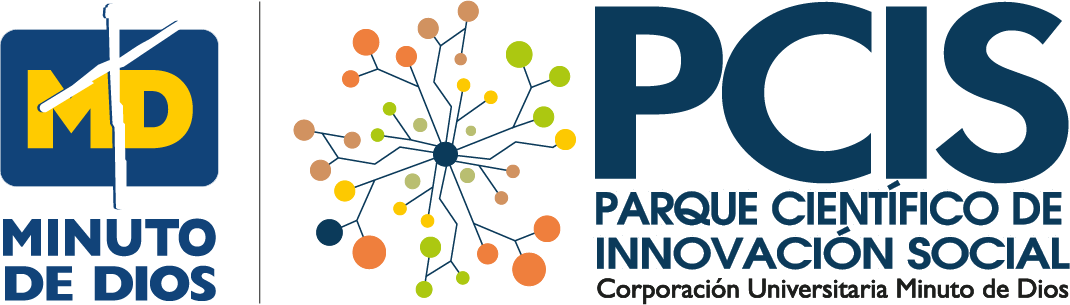 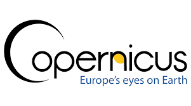 Calidad de aire: análisis de NO2
Se  repite el proceso con los datos adecuados como se muestra al comienzo
Análisis de contaminación de No2 en el mundo y su relación con el Corona Virus

Satélite Sentinel -5
Herramienta utilizada VISAN
Datos del vuelo en
S5P_OFFL_L2__NO2_20191031T171217_20191031T185347_10617_01_010302_20191106T191523.nc
S5P_OFFL_L2__NO2____20191125T123732_20191125T141901_10969_01_010302_20191201T151046.nc
S5P_OFFL_L2__NO2____20191129T112112_20191129T130241_11025_01_010302_20191205T142410.nc
S5P_OFFL_L2__NO2____20191130T023438_20191130T041608_11034_01_010302_20191206T044528.nc
S5P_OFFL_L2__NO2_20191130T160636_20191130T174805_11042_01_010302_20191206T184245.nc
S5P_OFFL_L2__NO2____20191201T104302_20191201T122432_11053_01_010302_20191207T132326.nc
S5P_OFFL_L2__NO2____20191216T073839_20191216T092009_11264_01_010302_20191219T121657.nc
S5P_OFFL_L2__NO2____20191217T071936_20191217T090106_11278_01_010302_20191220T022829.nc

Fecha de vuelos Octubre – Noviembre de 2019
Tipo de Producto L2__NO2, Nivel de procesamiento L2
Nota: el tipo de producto mencionado es muy importante en el momento de usar el Open Access Hub para escoger los territorios pues definen los sensores que se usarán y que son diferentes para el caso de Aerosol o del NO2
PROYECTO
SATELITES SOCIALES
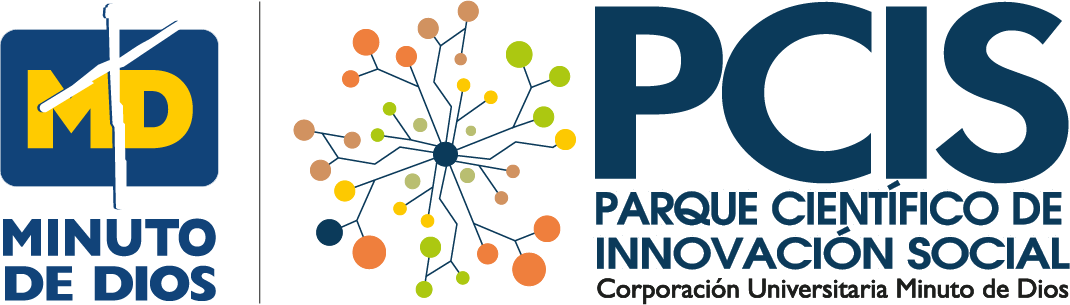 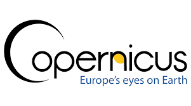 Calidad de aire: leer producto Aerosoles
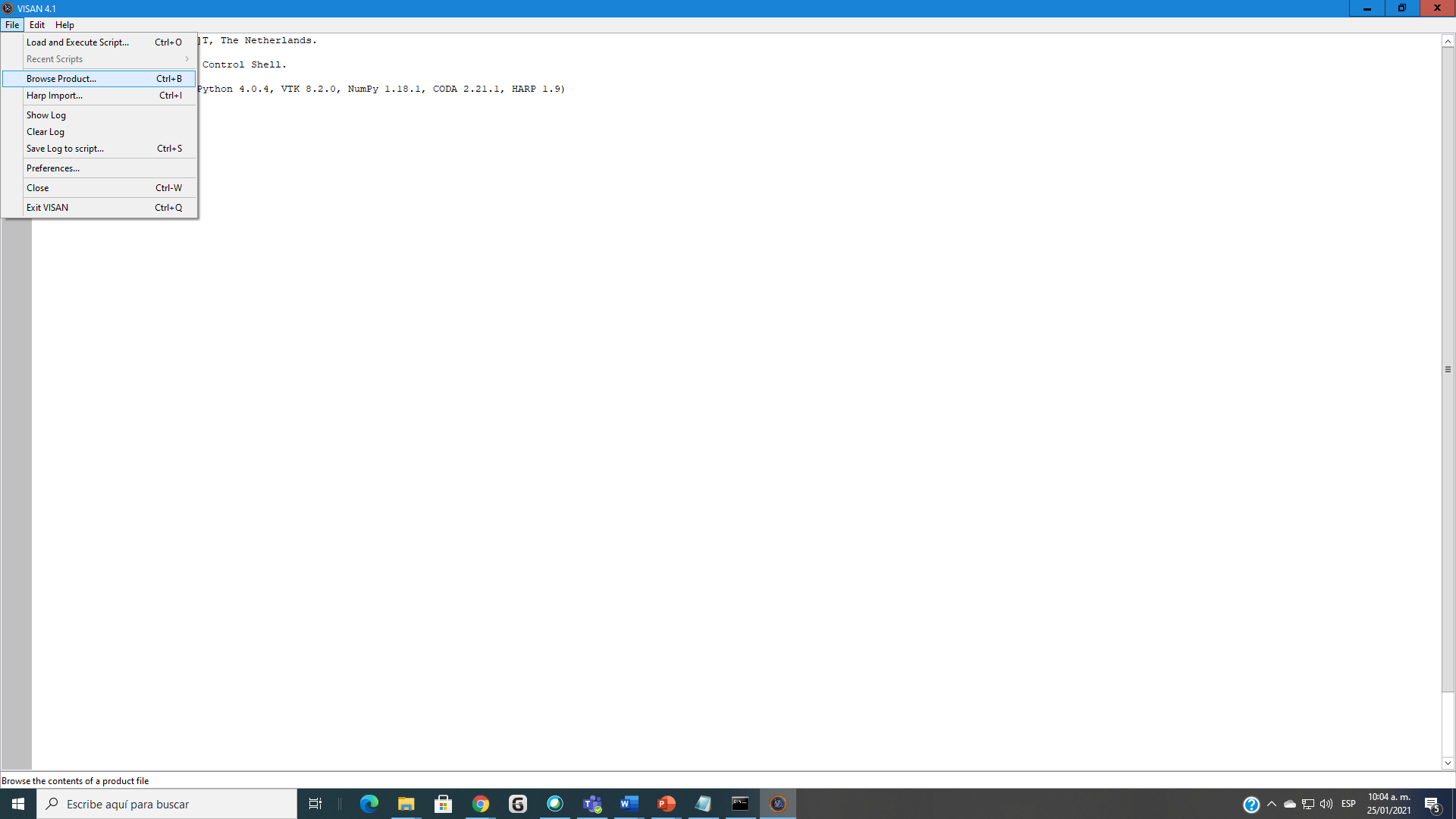 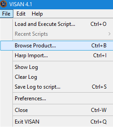 File/Browse producto 
para leer archivo
PROYECTO
SATELITES SOCIALES
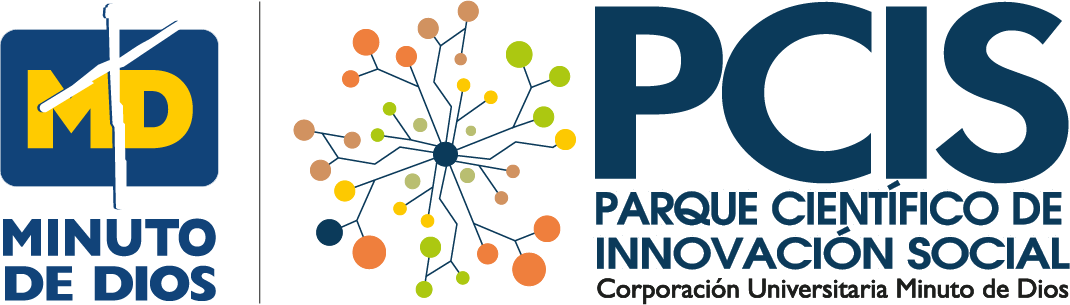 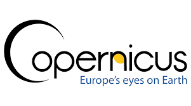 Calidad de aire: análisis de NO2
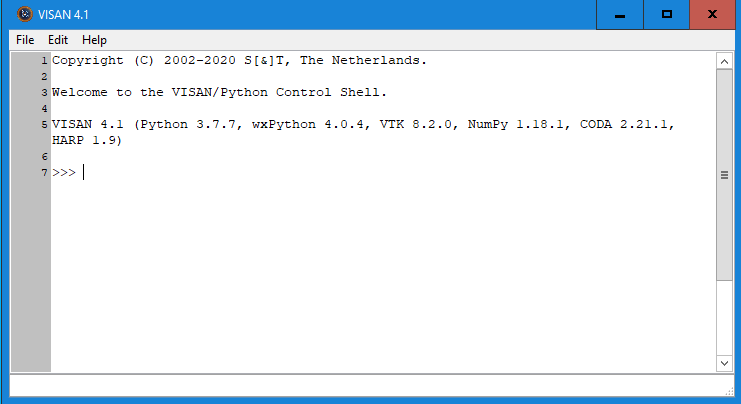 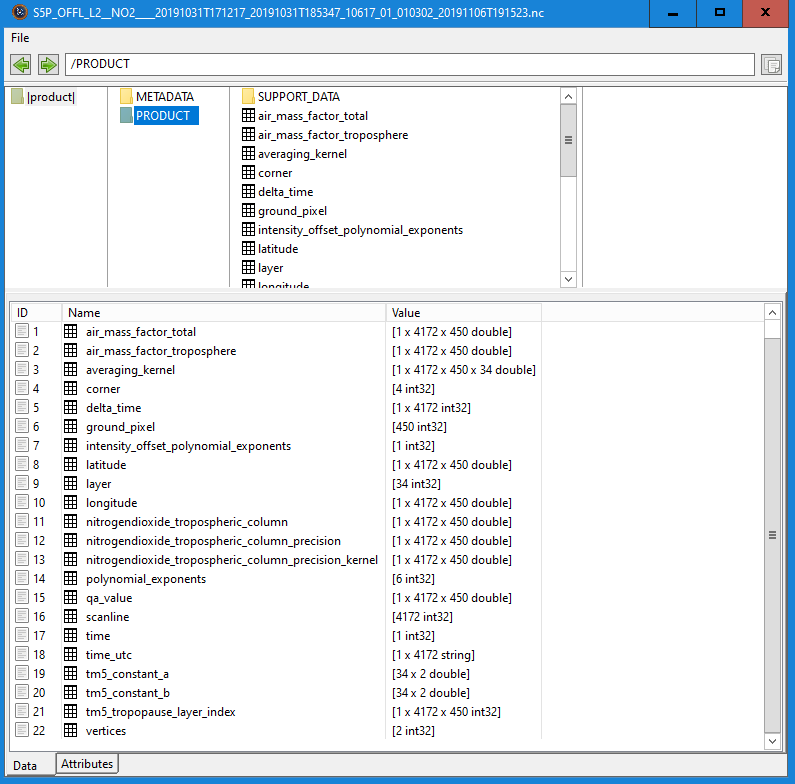 https://www.unigis.es/teledeteccion-y-python-para-analizar-los-efectos-de-la-covid-19/
PROYECTO
SATELITES SOCIALES
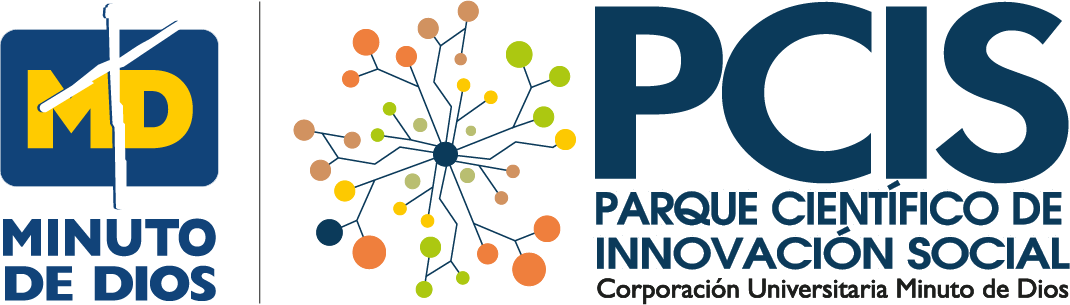 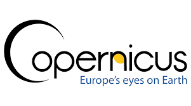 Calidad de aire: análisis de NO2
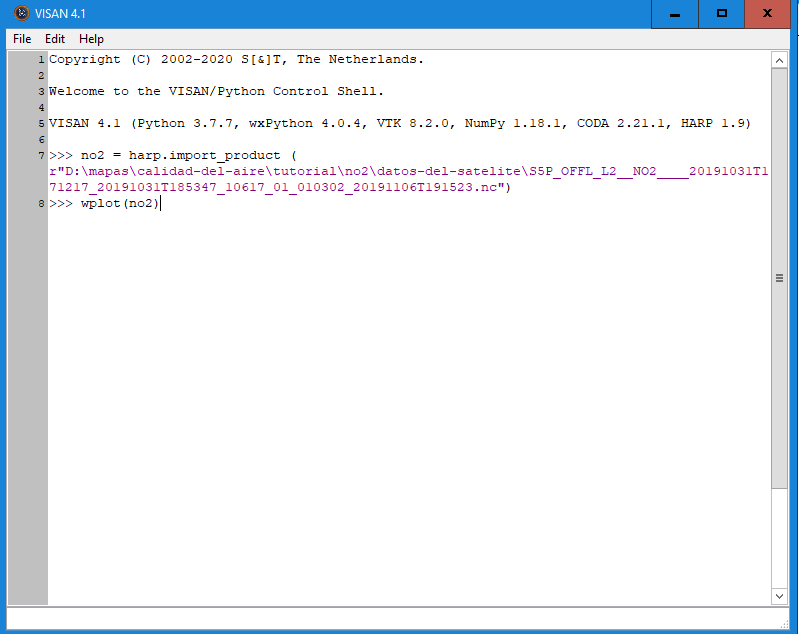 Este comando se debe dar “a mano” para poner la información disponible
Para generar el mapamundi de la franja polo a polo recorrida por el satélite
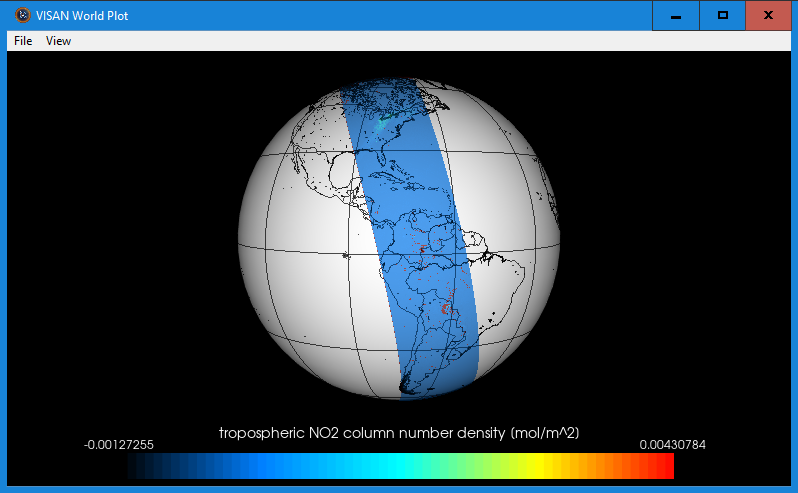 no2 = harp.import_product (r"D:\mapas\calidad-del-aire\tutorial\no2\datos-del-satelite\S5P_OFFL_L2__NO2____20191031T171217_20191031T185347_10617_01_010302_20191106T191523.nc")
PROYECTO
SATELITES SOCIALES
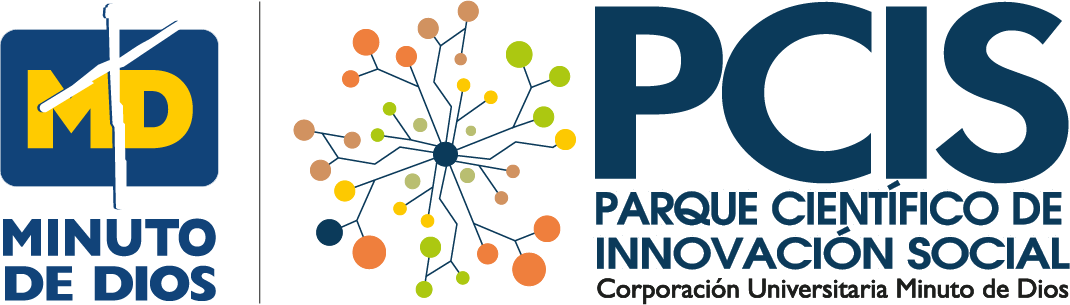 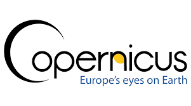 Calidad de aire: análisis de NO2 manipular el mapamundi
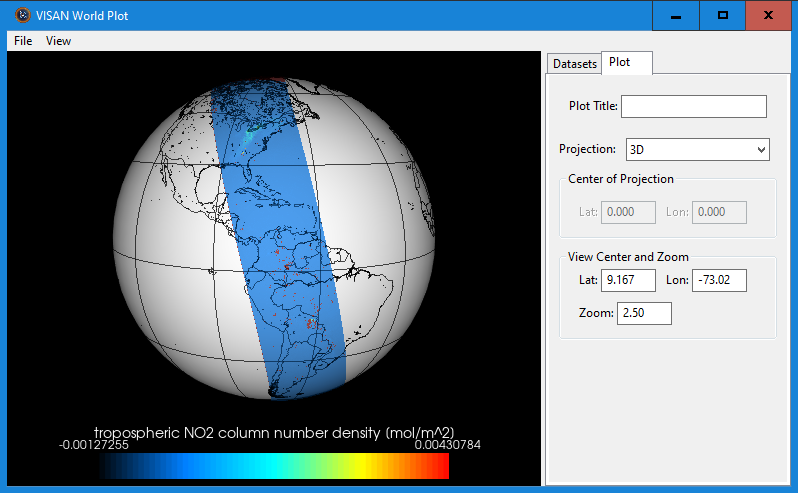 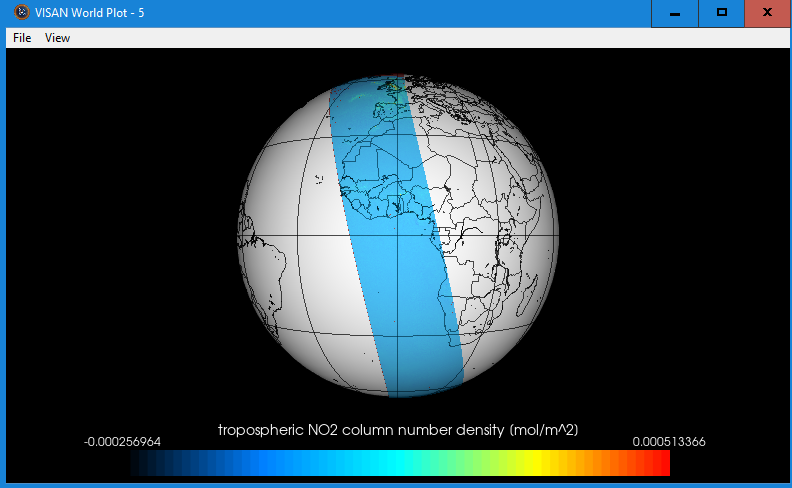 Girar
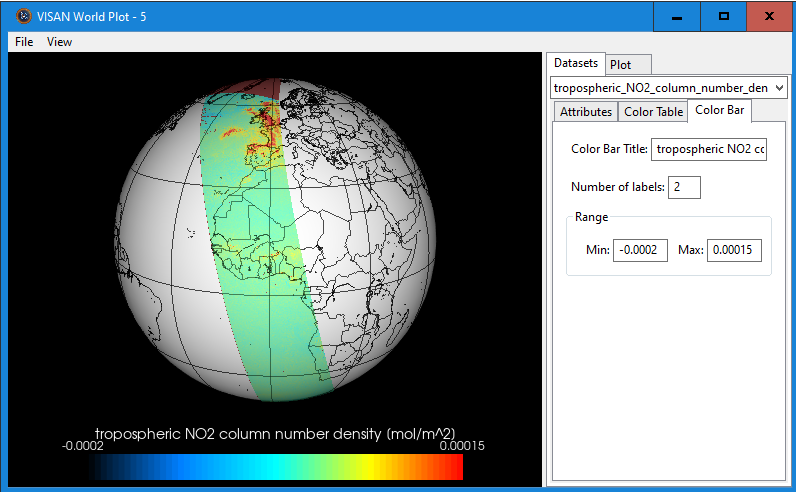 Adecuar la visualización del mapamundi
http://umd.uniminuto.edu/web/pcis/mapas-satelitales/-/asset_publisher/a64ahFMouwal/content/-no2-y-coronavirus-?inheritRedirect=false&redirect=http%3A%2F%2Fumd.uniminuto.edu%2Fweb%2Fpcis%2Fmapas-satelitales%3Fp_p_id%3D101_INSTANCE_a64ahFMouwal%26p_p_lifecycle%3D0%26p_p_state%3Dnormal%26p_p_mode%3Dview%26p_p_col_id%3Dcolumn-1%26p_p_col_count%3D1
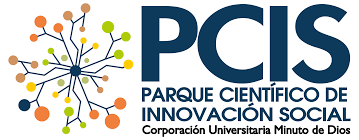 PROYECTO
SATELITES SOCIALES
INGENIEROS SIN FRONTERAS
Copenicus, NO2 y Coronavirus: 
Se cree que hay una relación entre la polución del NO2 
y las estadísticas de contagio por el Corona Virus.
https://www.tiempo.com/ram/copenicus-no2-y-coronavirus.html

El Parque Científico de Innovación Social de Uniminuto,
ha hecho un análisis siguiendo el Satélite Sentinel-5 del proyecto Copérnicus 
que muestra los niveles de No2 en el mundo versus las estadísticas del Corona Virus

Manuel Dávila Sguerra
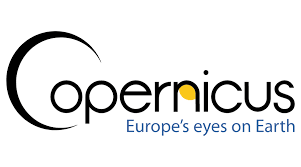 PROYECTO
SATELITES SOCIALES
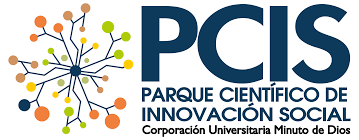 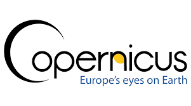 Análisis de contaminación de No2 en el mundo y su relación con el Corona Virus

Satélite Sentinel -5
Tipo de Producto L2__NO2, Nivel de procesamiento L2
Herramienta utilizada VISAN
Datos del vuelo en

S5P_OFFL_L2__AER_AI_20191119T175505_20191119T193634_10887_01_010302_20191125T171906
S5P_NRTI_L2__AER_AI_20200408T180448_20200408T180948_12887_01_010302_20200408T184527
Fecha de vuelos Noviembre 19 de 2019 y Marzo 8 de 2020

Estadísticas del Corona Virus tomadas de 
El día 26 de Junio de 2020
Tomadas de:

https://www.worldometers.info/coronavirus/
PROYECTO
SATELITES SOCIALES
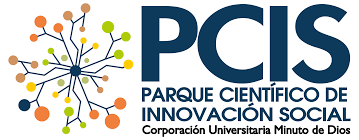 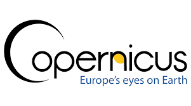 Bogotá: imagen global. Índice de NO2
NO2
El dióxido de nitrógeno NO2 es un compuesto químico gaseoso de color marrón amarillento formado por la combinación de un átomo de nitrógeno y dos de oxígeno. Es un gas tóxico e irritante
El NO2  es un contaminante en las ciudades.

¿Cómo se produce?

En la naturaleza se produce por los incendios forestales o las erupciones volcánicas. También se produce de forma natural por la descomposición de nitratos orgánicos. El volumen total  que se produce de forma natural es infinitamente menor que el que se produce por efecto del hombre.
Se produce en la combustión de los motores de los vehículos, fundamentalmente los diesel

 Qué efectos tiene en la salud:

Enfermedades de las vía respiratorias como disminución de la capacidad pulmonar, bronquitis agudas, asma y se considera el culpable de los procesos alérgicos, sobre todo en niños
Enfisema pulmonar, irritación ocular y de las mucosas
Posible Incremento en la mortalidad
De forma indirecta, y puesto que es uno de los causantes del material particulado fino  MP2,5 , se puede relacionar con múltiples enfermedades como al autismo, fallos del sistema cardiovascular, Ictus, enfermedades renales y con el cáncer ya que es un precursor del Material Particulado y éste fue declarado cancerígeno humano del Grupo1 en octubre de 2013.
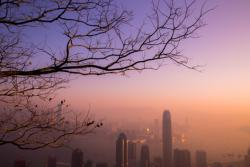 https://www.saludgeoambiental.org/dioxido-nitrogeno-no2
PROYECTO
SATELITES SOCIALES
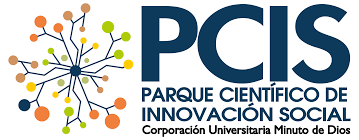 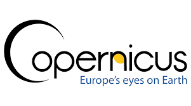 De Octubre a Diciembre de 2019
Análisis de contaminación por NO2 en el mundo
Tipo de Producto L2__NO2, Nivel de procesamiento L2
Herramienta utilizada VISAN
Vuelos revisados del satélite para el análisis

01-no2-191523-191031-suramerica-occidental-191523-0-0-000075-zoom-2-50
01-no2-191523--191031-suramerica-occidental-191523--0-00127255-0-00430784-zoom-2-50
02-no2-184245-191130-suramerica-oriental-0-0-000075-zoom-2-50
02-no2-184245-191130-suramerica-oriental-0-00754713-0-0198796-zoom-2-50
03-no2-142410-191129-africa-espania-uk-0-0-000075-zoom-2-50
03-no2-151046-191125-africa-espania-uk-0-0-000075-zoom-2-50
03-no2-151046-191125-africa-espania-uk-0-000256964-0-000513366-zoom-2-50
04-no2-132326-191201-africa-italia-0--0-000075-zoom-2-50
04-no2-132326-191201-africa-italia-0-0194312-0-00192942-zoom-2-50
05-no2-022829-191217-la-india-zoom-0--0-000075zoom-2-50
05-no2-022829-191217-la-india-zoom-0-00037086-0-00202318-zoom-2-50
05-no2-121657-191216-la-india-0--0-000075-zoom-2-50
05-no2-121657-191216-la-india-0-00336378-0-00644384-zoom-2-50
06-no2-044528-191130-china-0--0-000075-zoom-2-50
06-no2-044528-191130-china-0-000390142-0-0511157-zoom-2-50
PROYECTO SATELITES SOCIALES
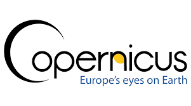 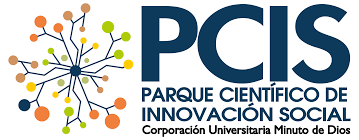 De Octubre a Diciembre de 2019
no2-191523--191031-suramerica-occidental-191523--0-00127255-0-00430784-zoom-2-50
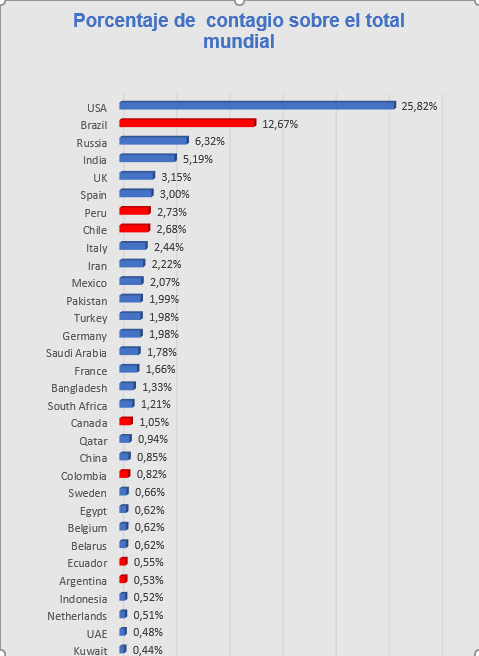 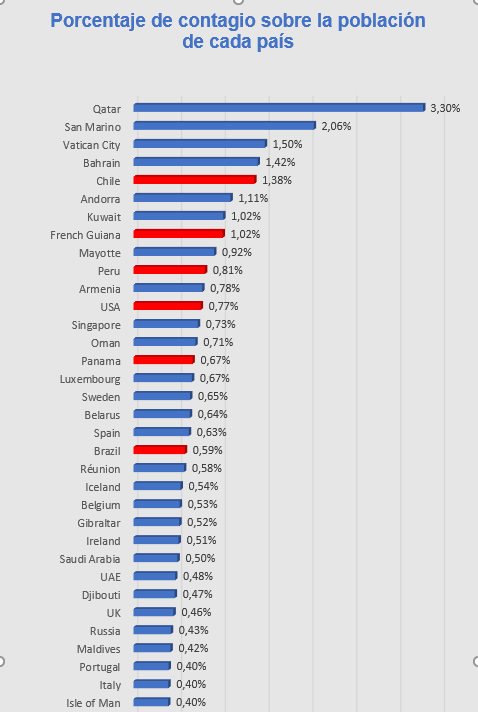 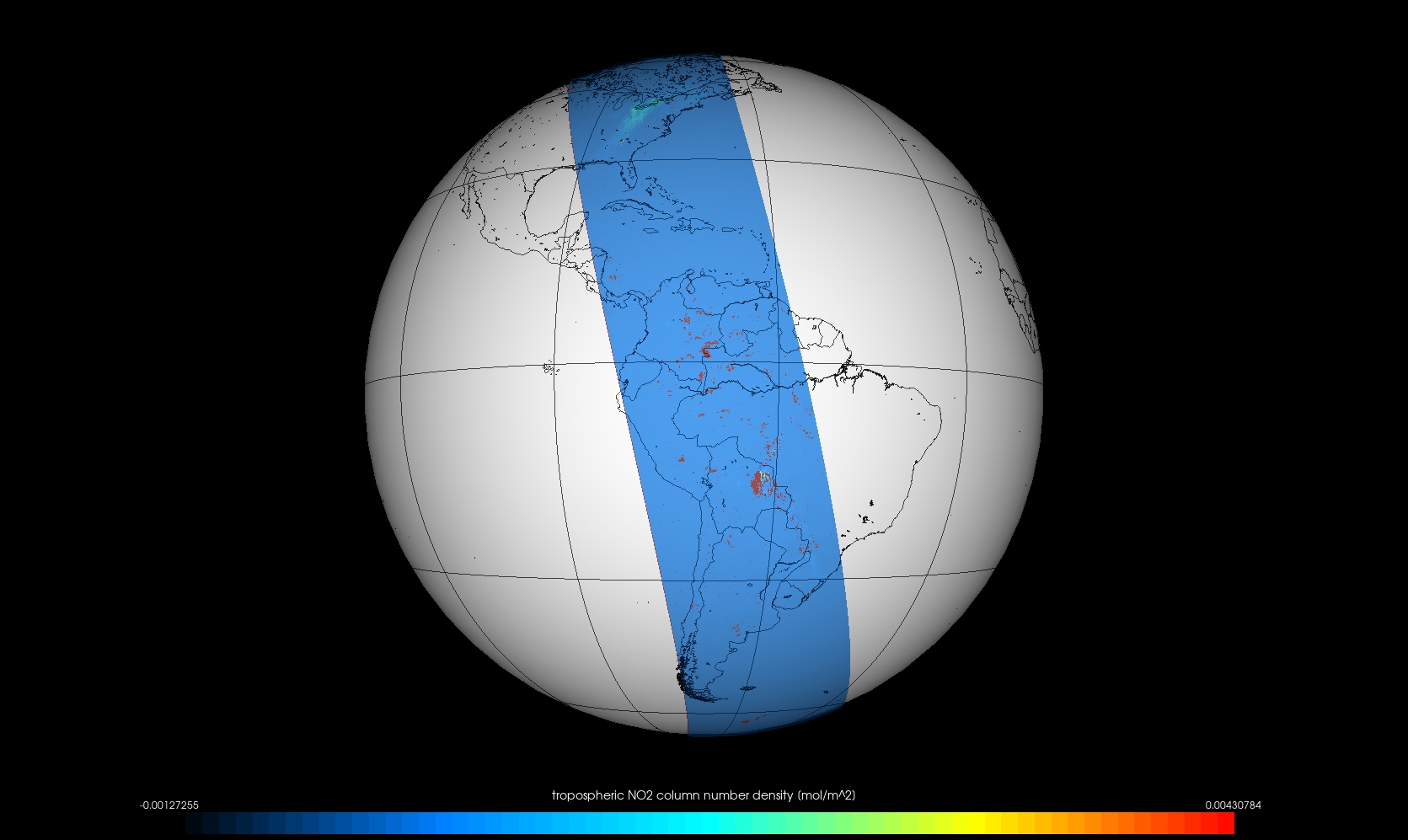 PROYECTO SATELITES SOCIALES
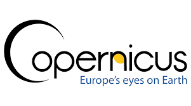 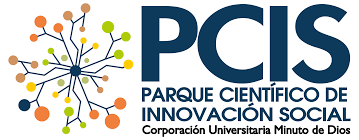 De Octubre a Diciembre de 2019
02-no2-184245-191130-suramerica-oriental-0-00754713-0-0198796-zoom-2-50
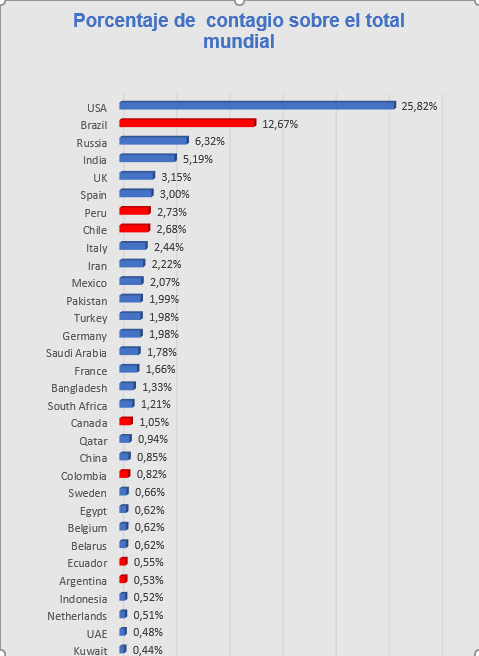 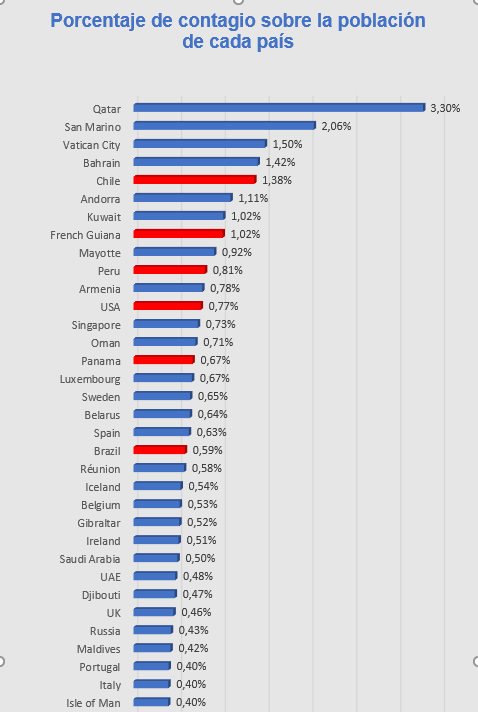 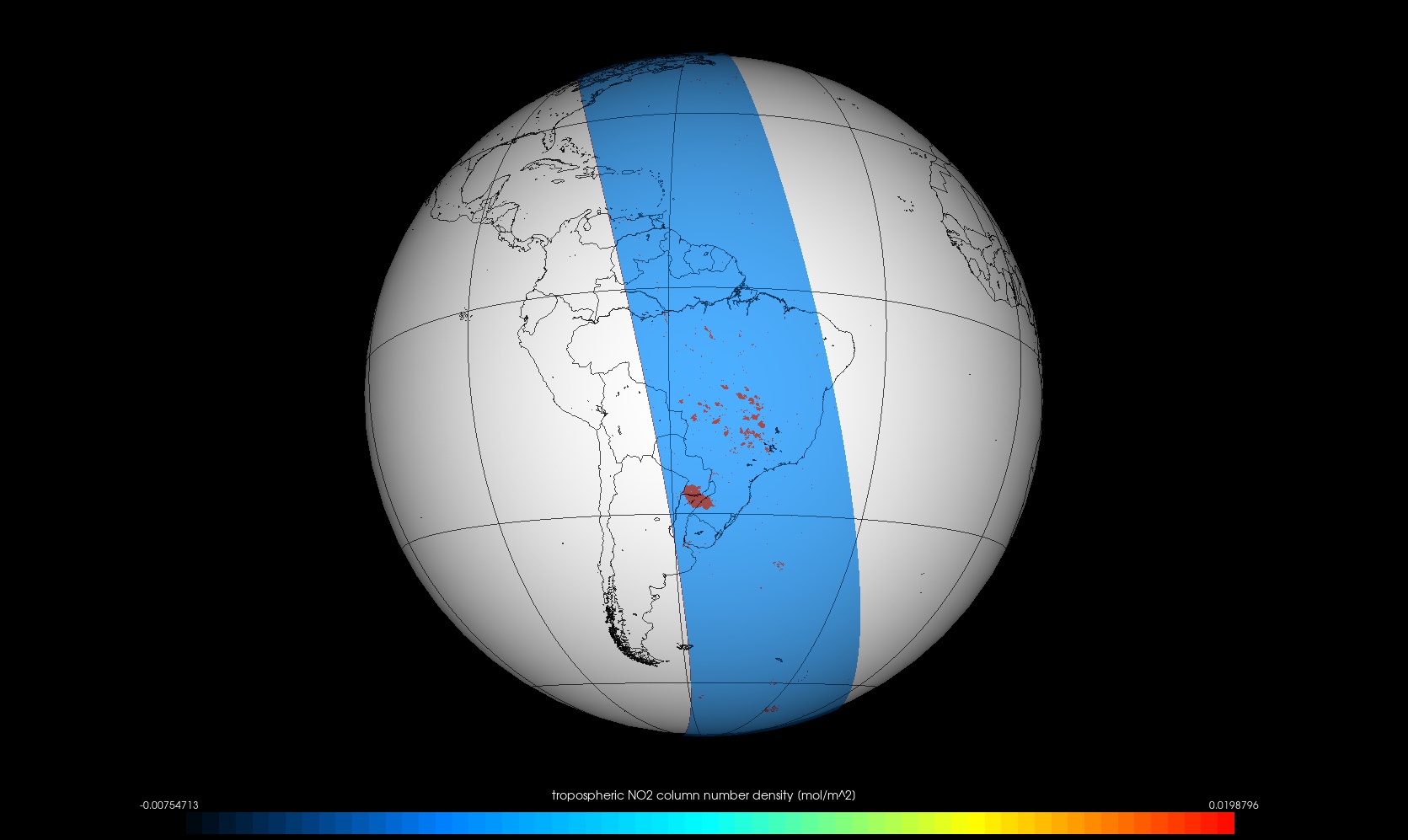 De Octubre a Diciembre de 2019
PROYECTO SATELITES SOCIALES
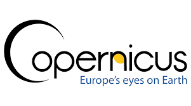 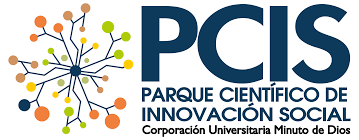 De Octubre a Diciembre de 2019
no2-142410-191129-africa-españa-uk-0-0-000020-zoom-2-50
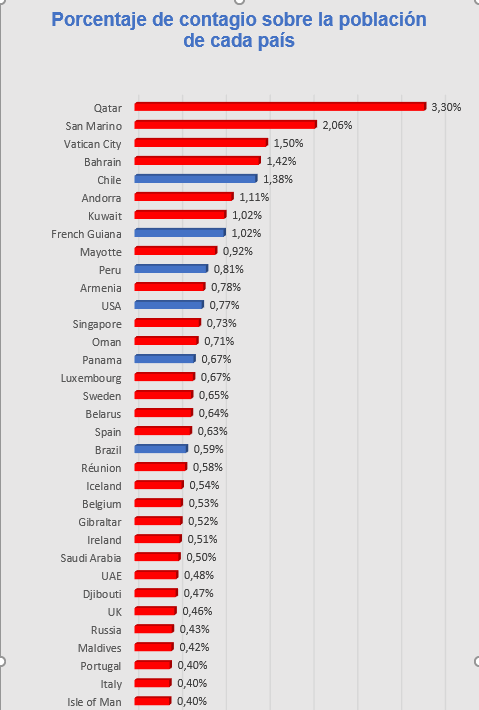 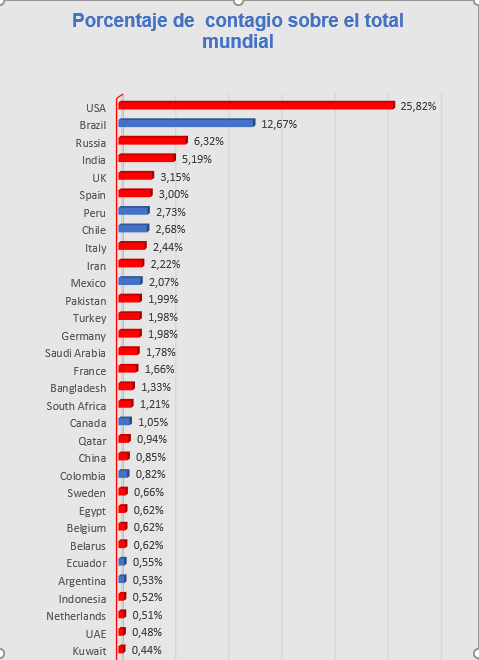 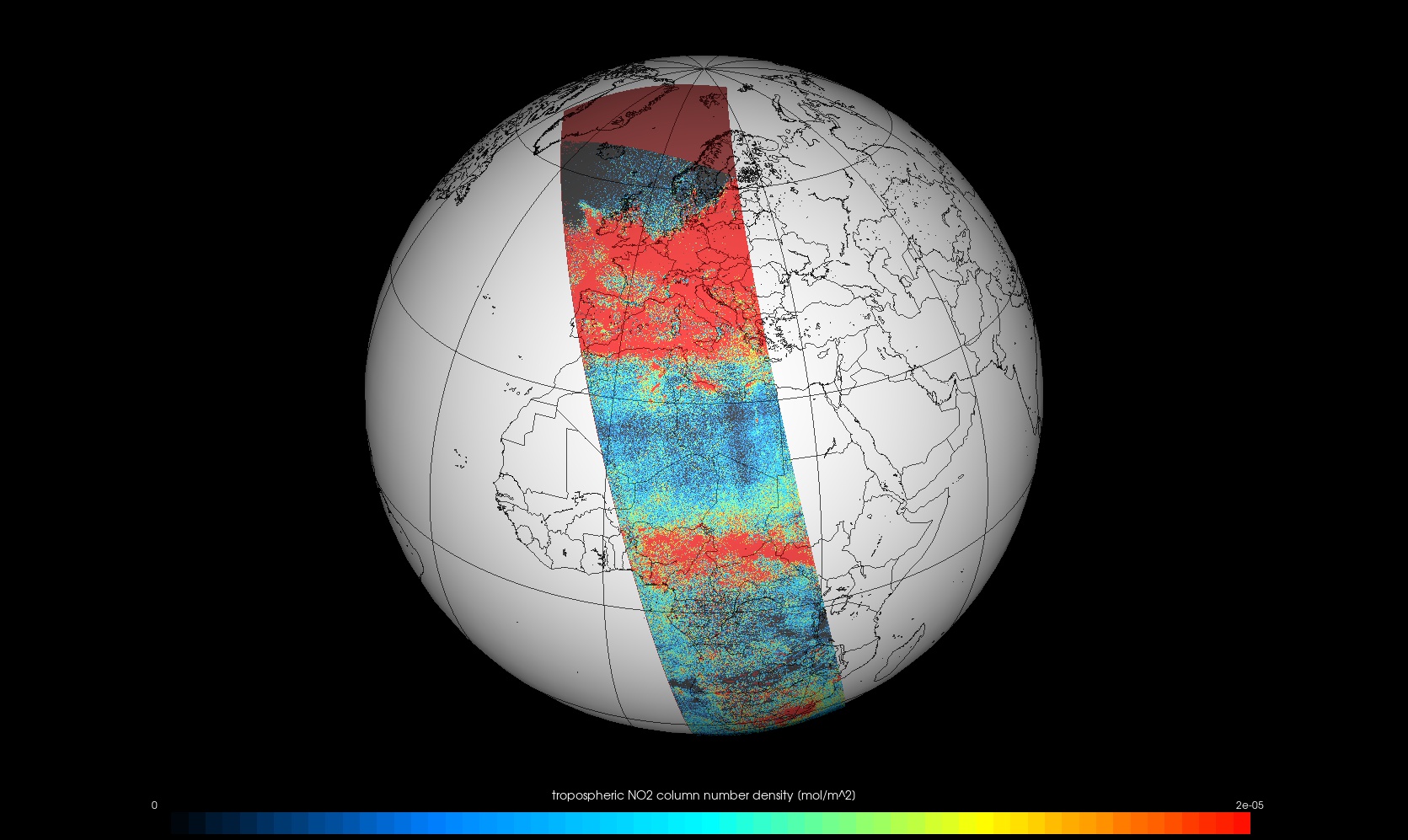 PROYECTO SATELITES SOCIALES
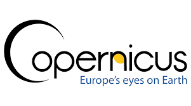 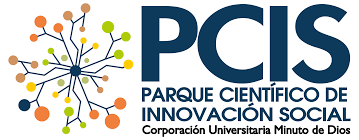 De Octubre a Diciembre de 2019
no2-151046-191125-africa-españa-uk-0.000256964-0-00025
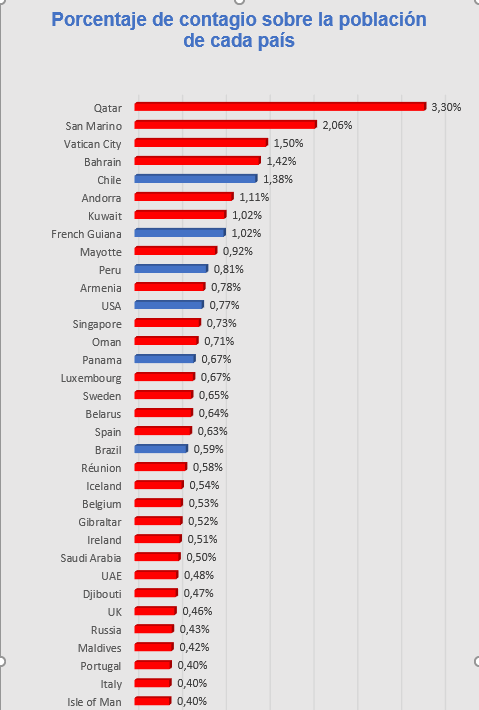 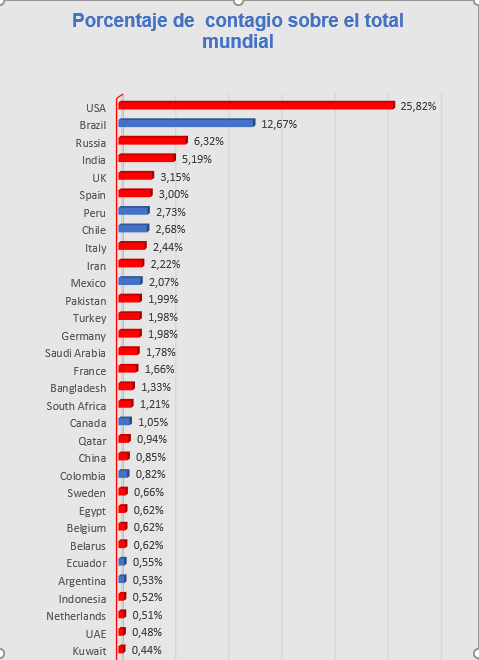 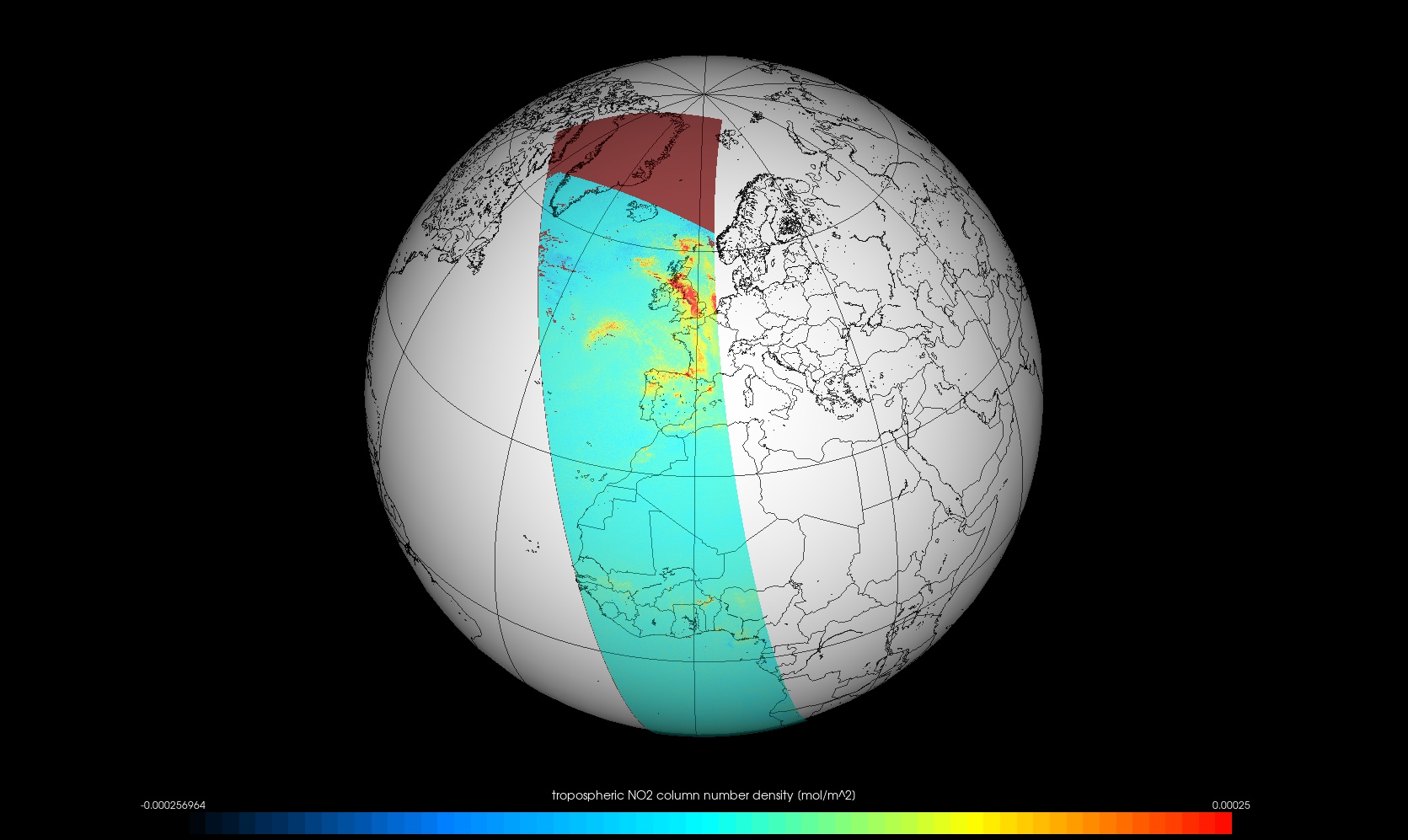 PROYECTO SATELITES SOCIALES
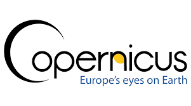 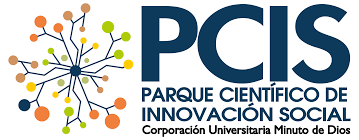 De Octubre a Diciembre de 2019
no2-151046-191125-africa-0.000256964-0-00025-zoom-2-50
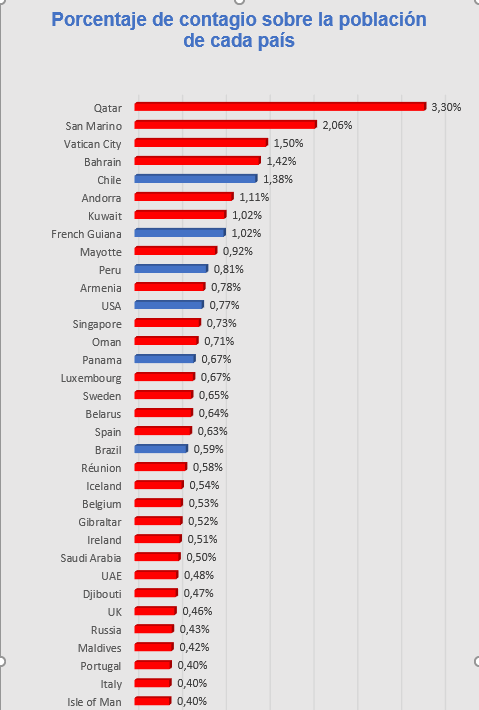 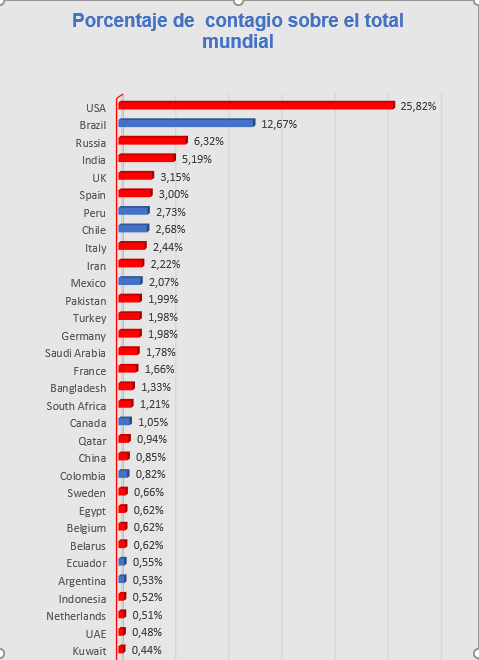 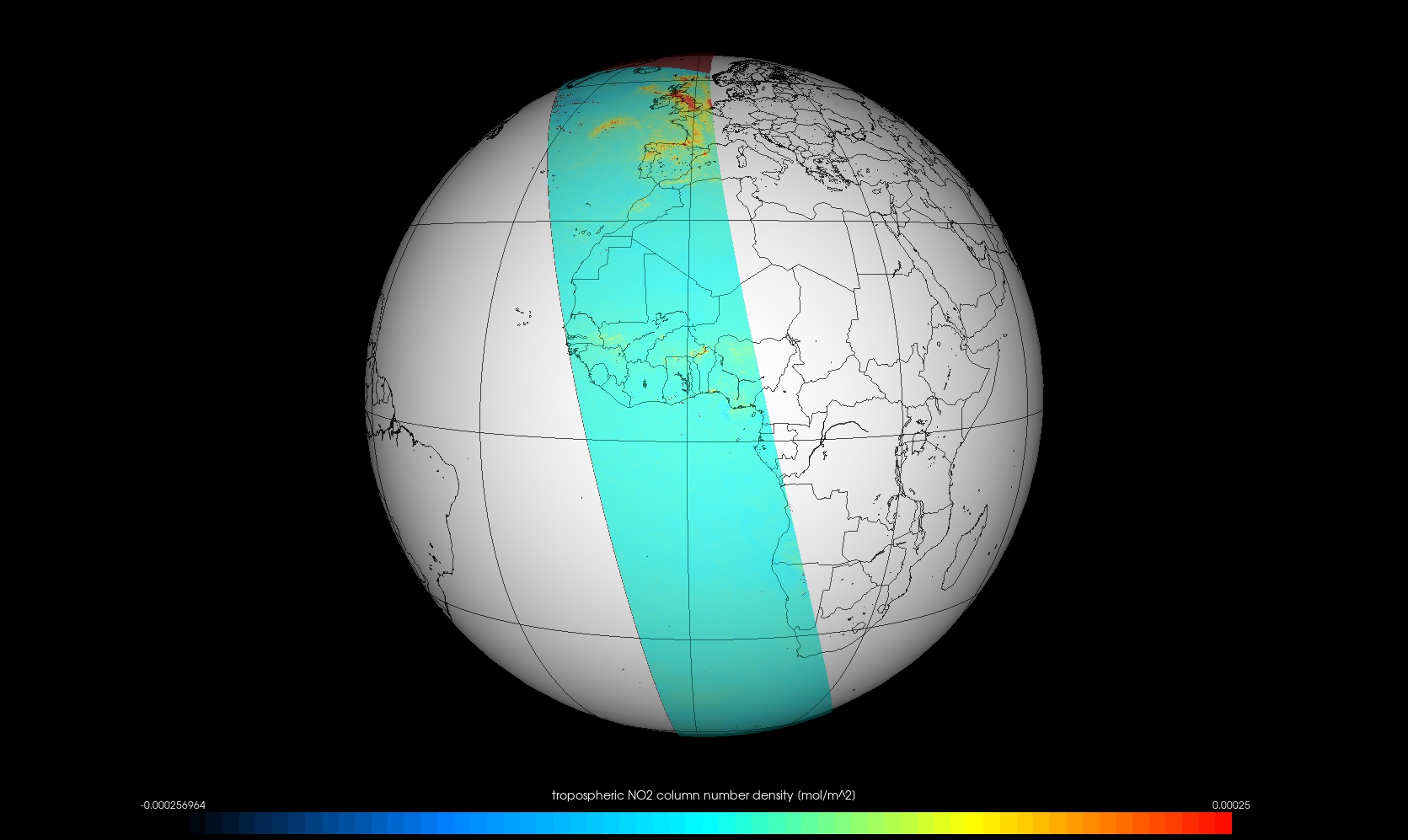 PROYECTO SATELITES SOCIALES
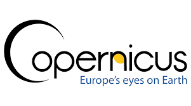 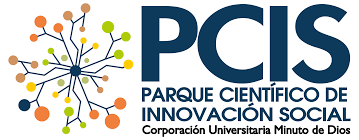 De Octubre a Diciembre de 2019
no2-132326-191201-italia-0-0194312-0-00192942-zoom-2-50
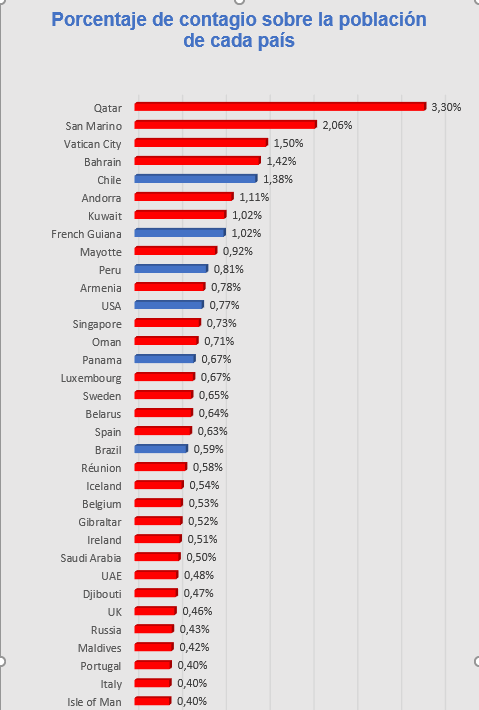 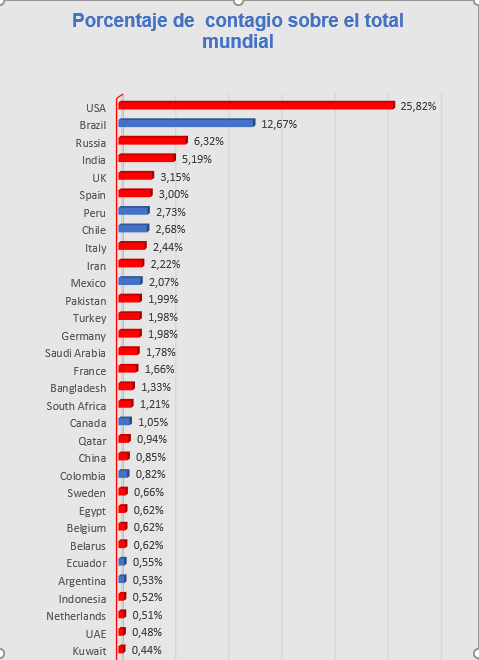 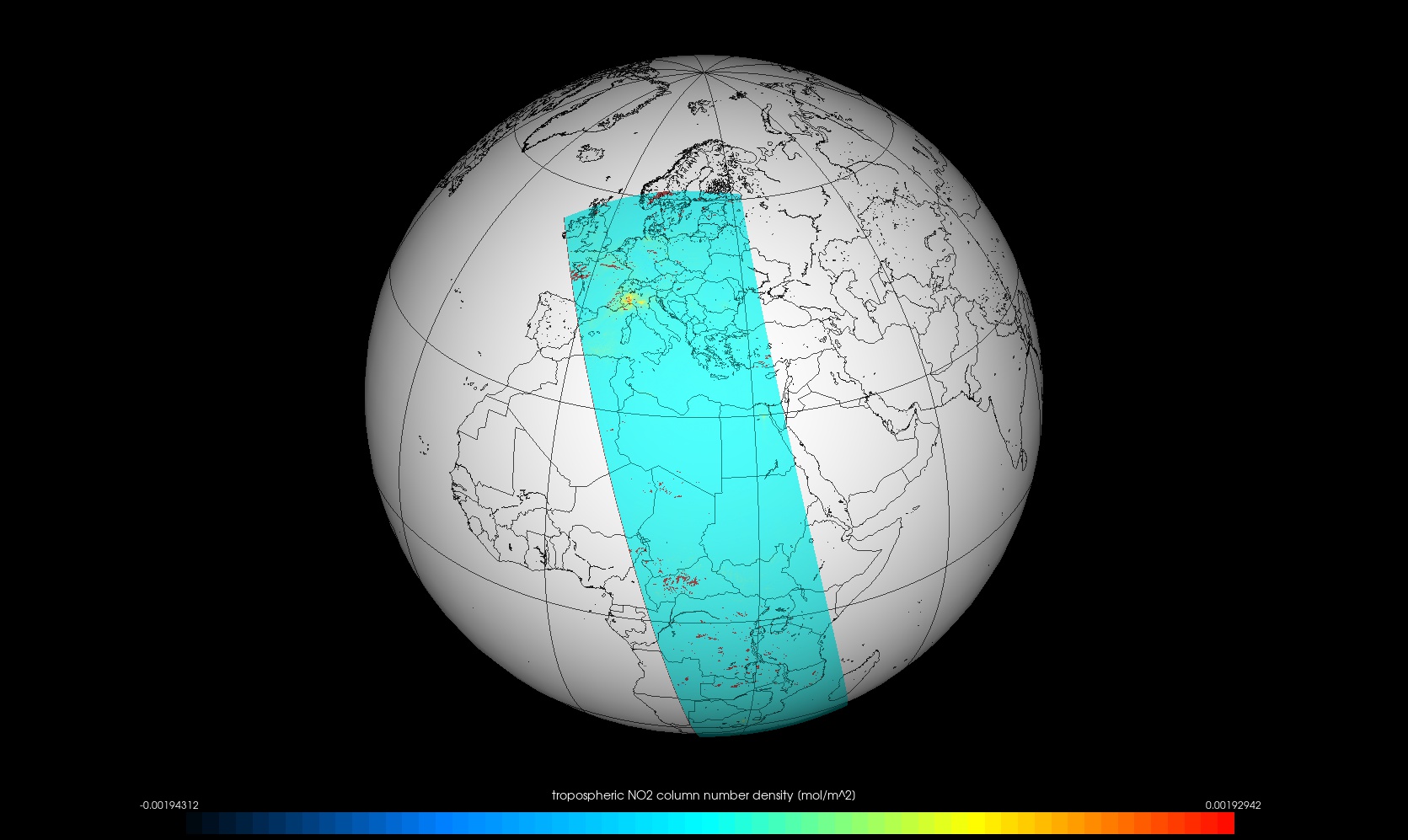 PROYECTO SATELITES SOCIALES
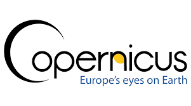 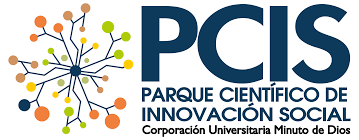 De Octubre a Diciembre de 2019
04-no2-132326-191201-africa-italia-0-0194312-0-00192942-zoom-2-50
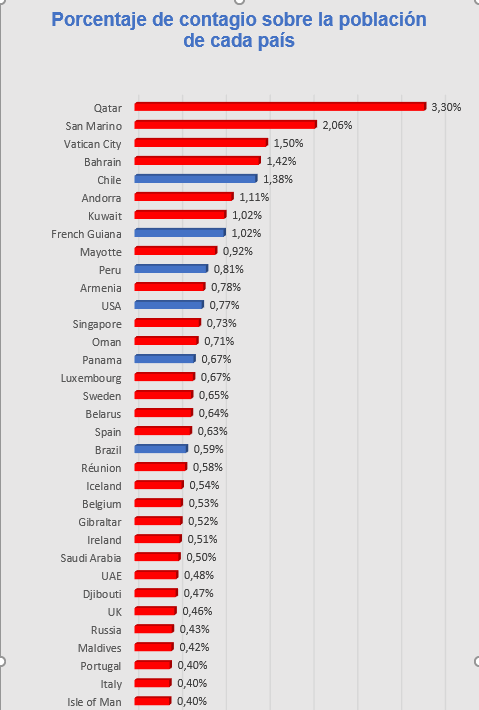 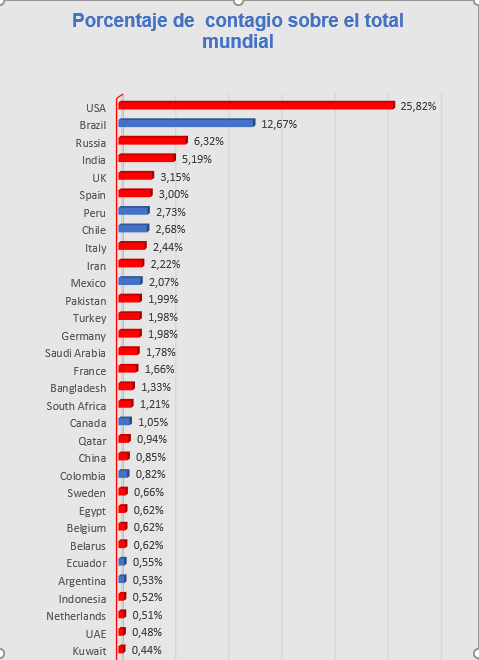 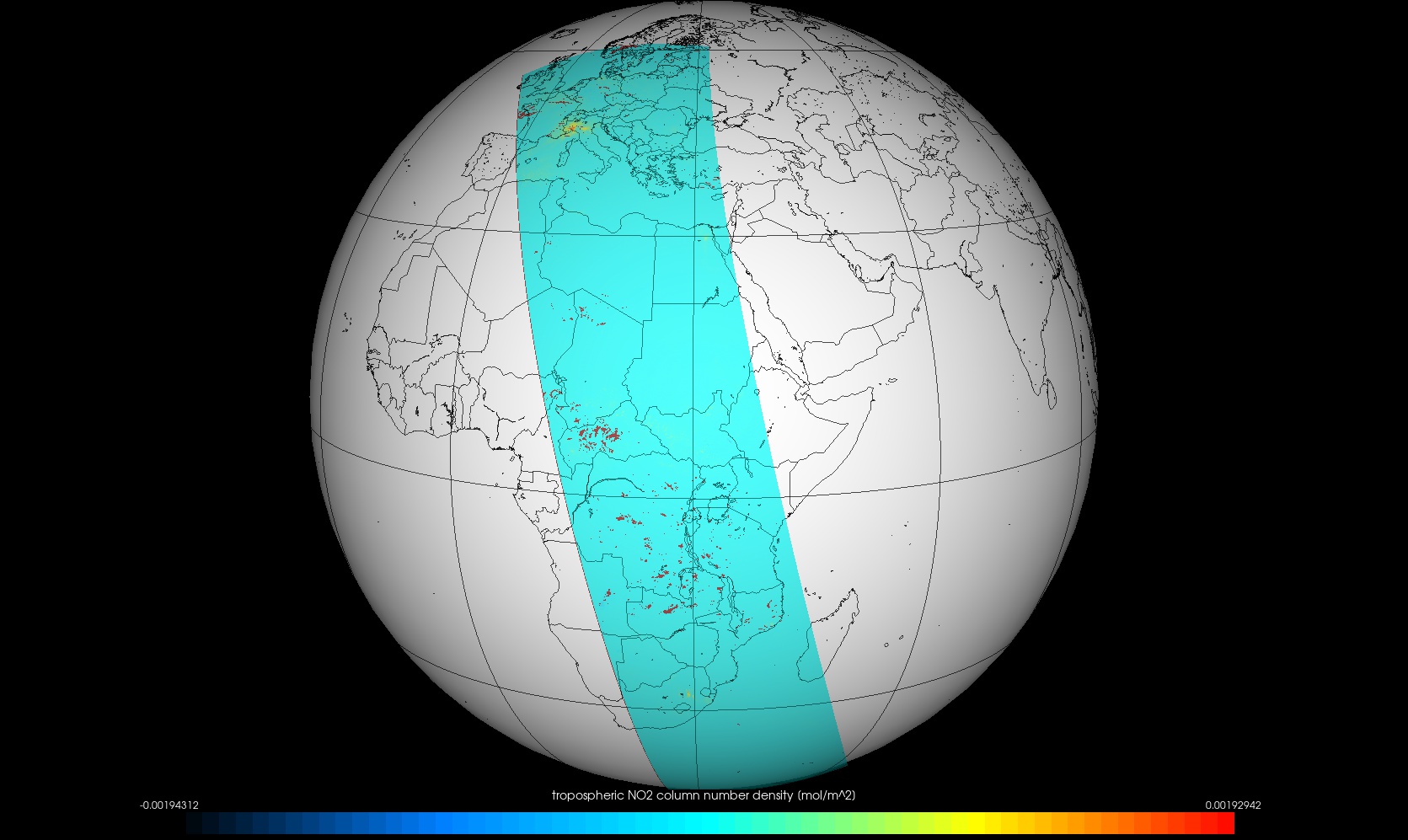 PROYECTO SATELITES SOCIALES
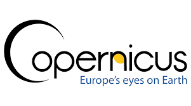 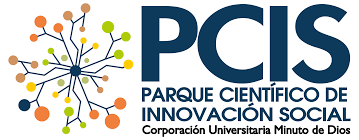 De Octubre a Diciembre de 2019
no2-022829-191217-la-india-pakistan-zoom--0-000370860-0-001-zoom-2-50
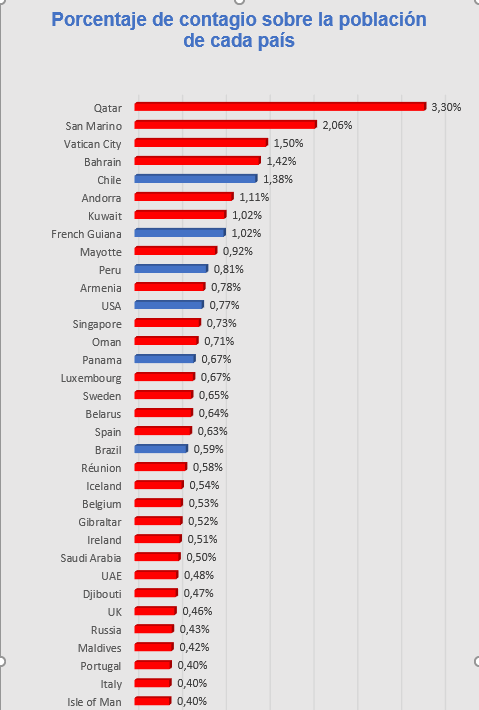 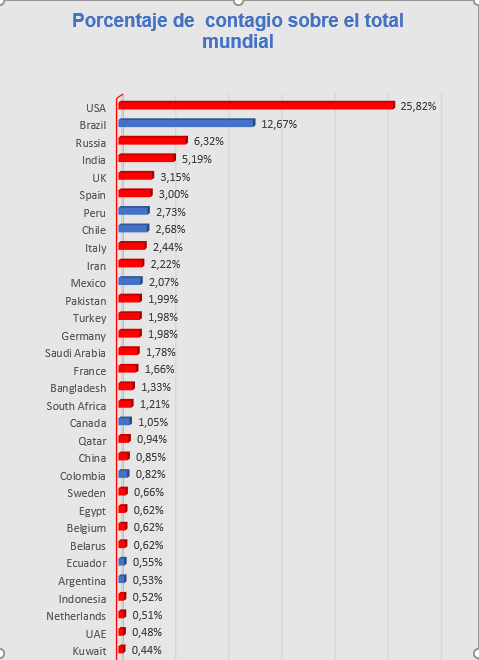 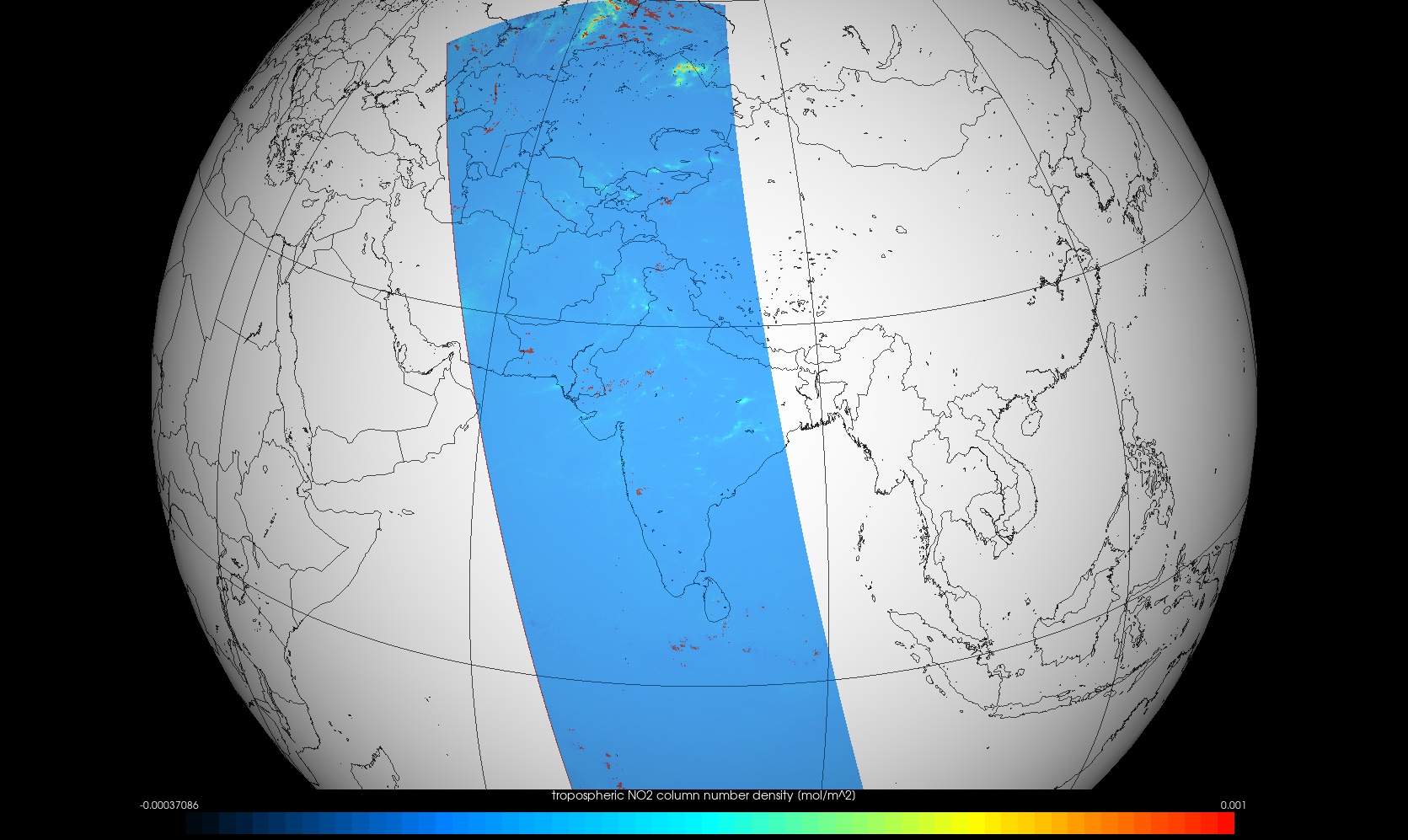 PROYECTO SATELITES SOCIALES
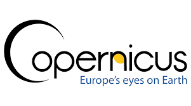 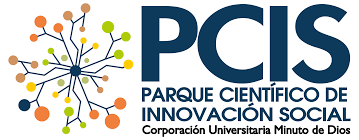 De Octubre a Diciembre de 2019
05-no2-022829-191217-la-india-zoom-0-00037086-0-00202318-zoom-2-50
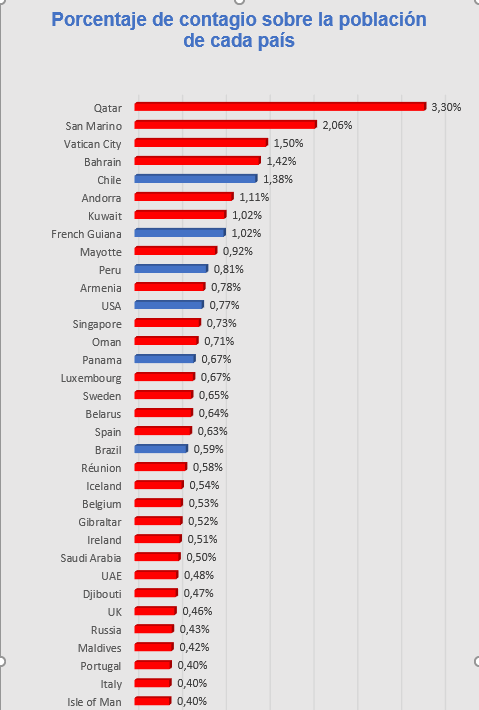 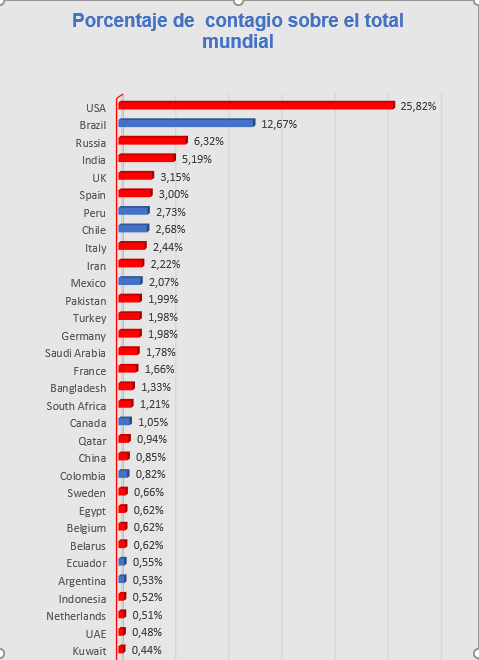 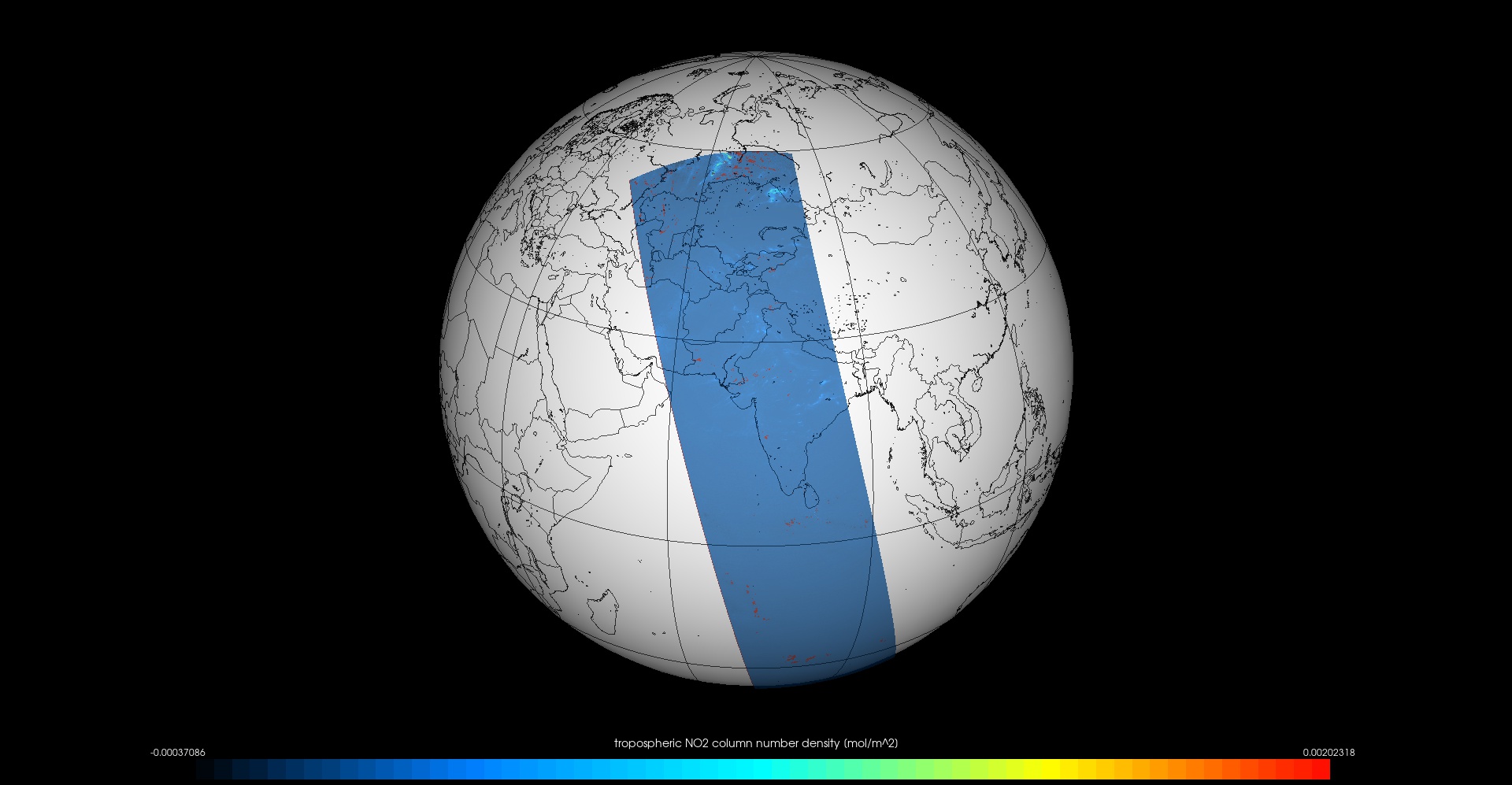 PROYECTO SATELITES SOCIALES
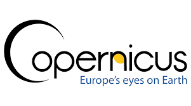 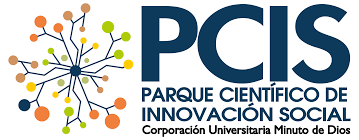 De Octubre a Diciembre de 2019
no2-022829-191217-rusia-kasakistan-0-00037086-0-00202318-zoom-2-50
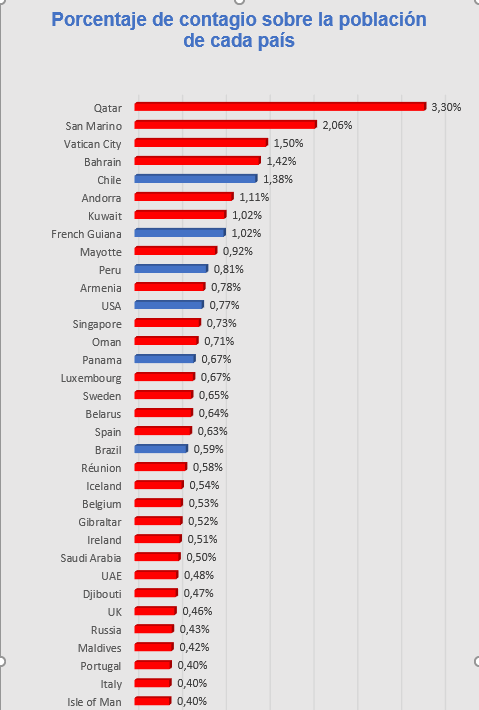 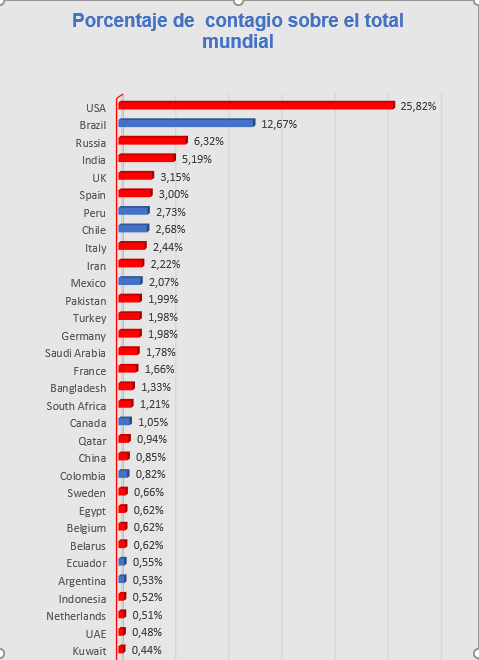 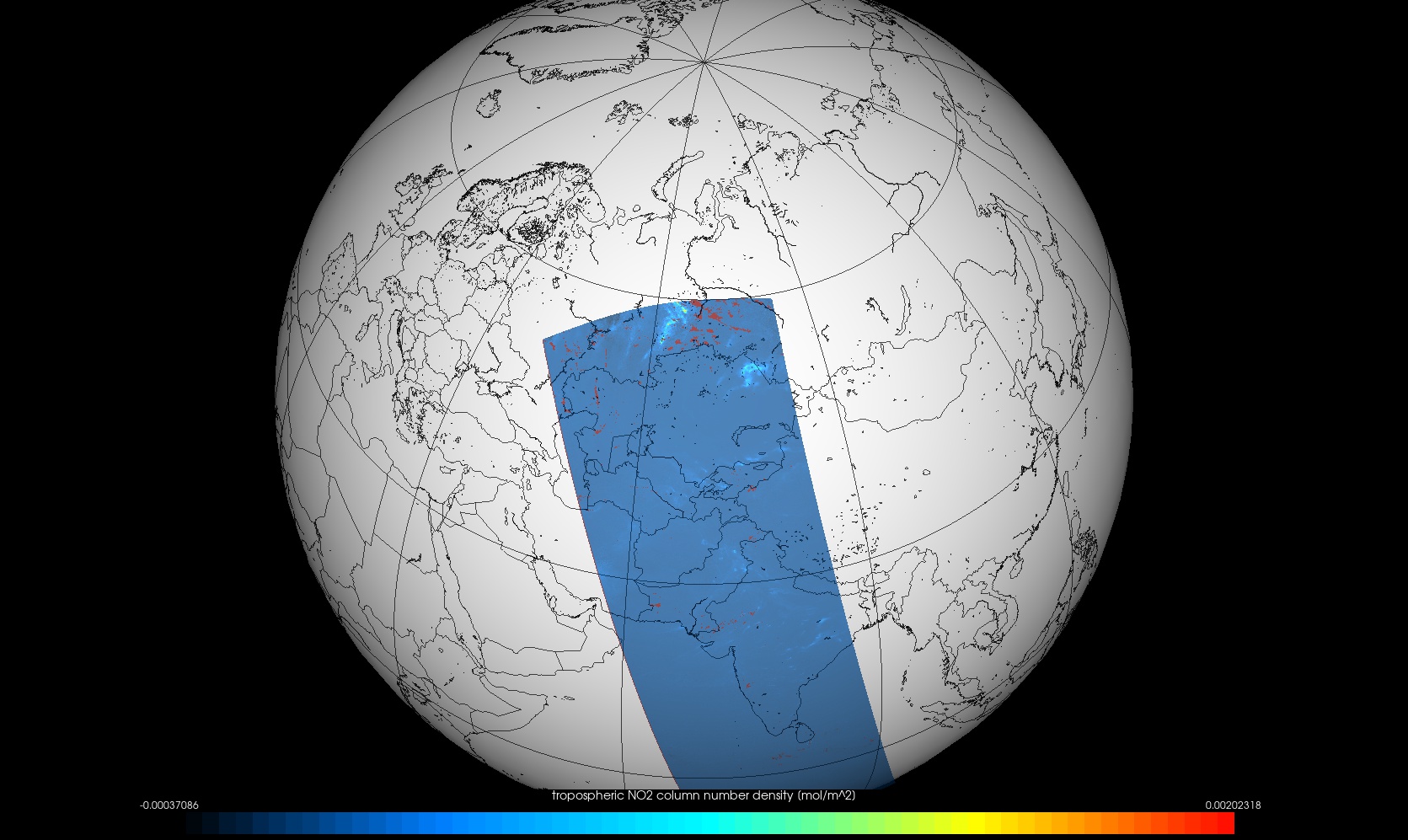 PROYECTO SATELITES SOCIALES
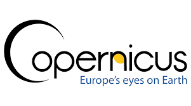 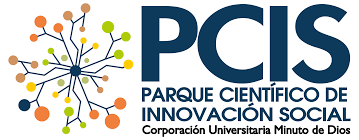 De Octubre a Diciembre de 2019
no2-121657-191216-la-india-0-00037086-0-00202318-zoom-2-50
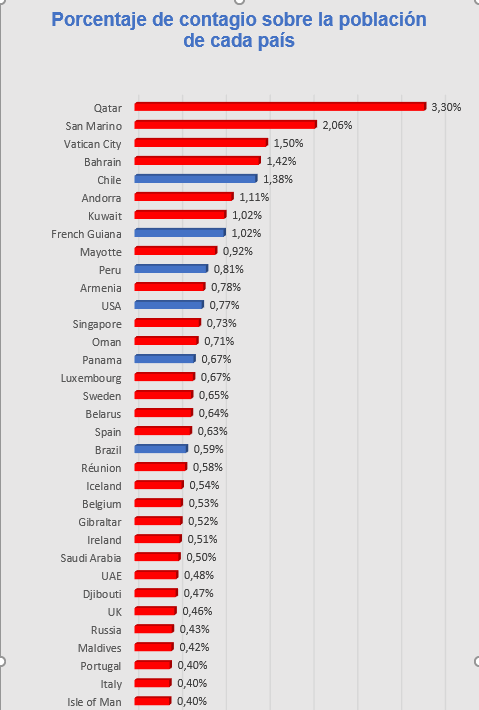 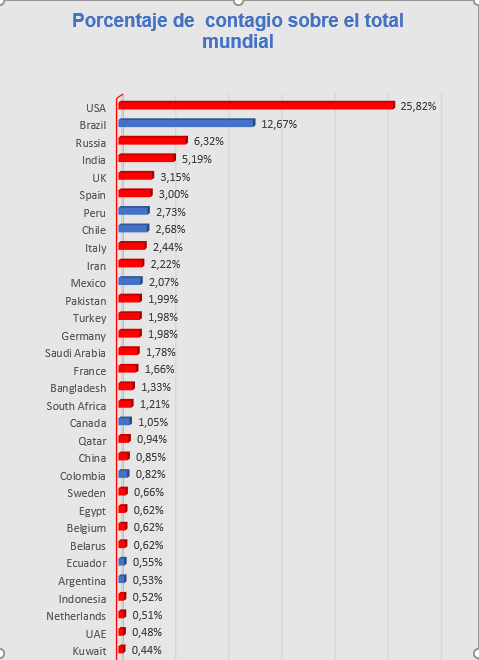 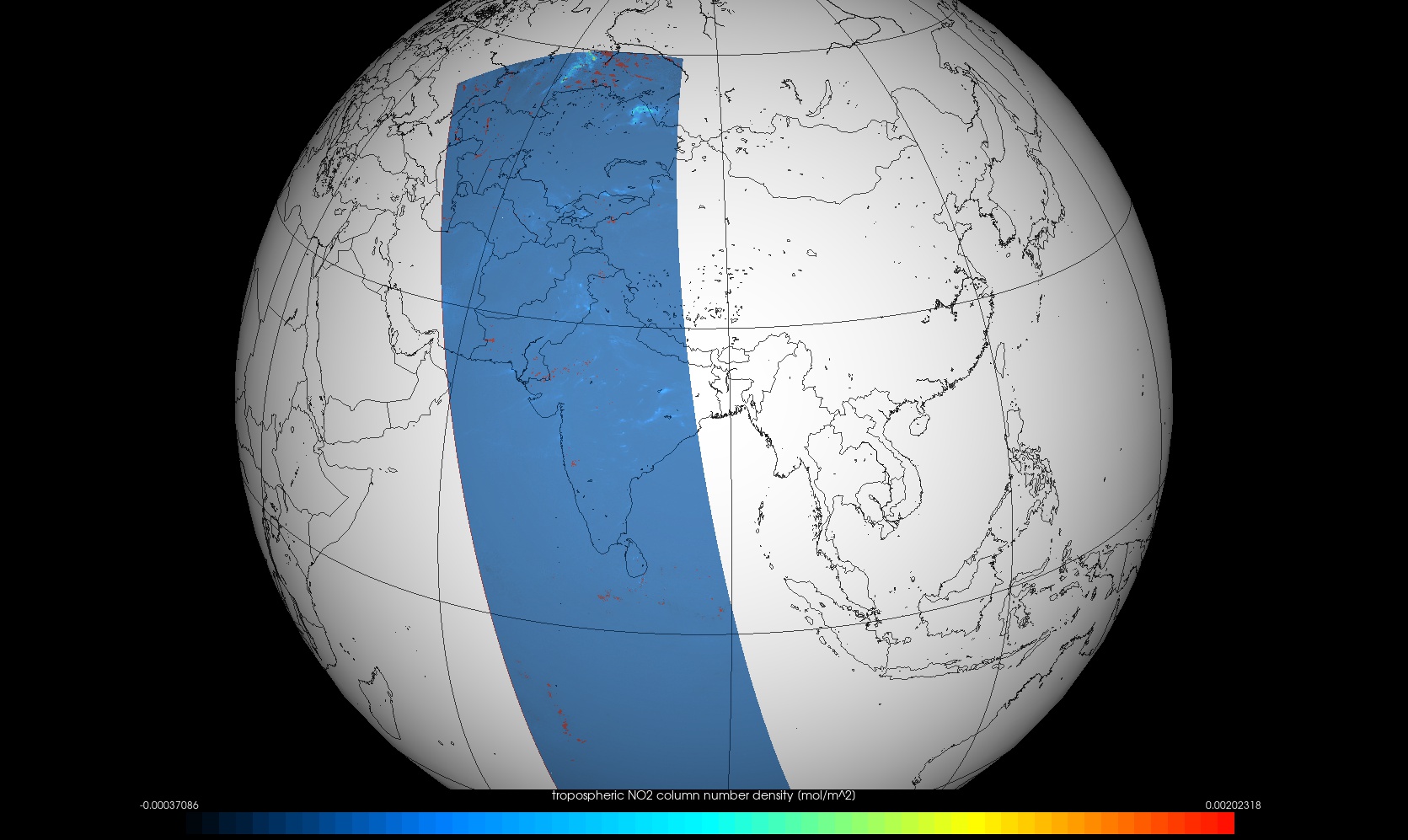 PROYECTO SATELITES SOCIALES
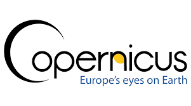 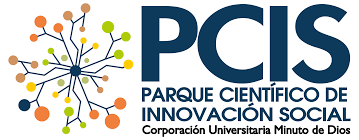 De Octubre a Diciembre de 2019
05-no2-121657-191216-la-india-0-00336378-0-00644384-zoom-2-50
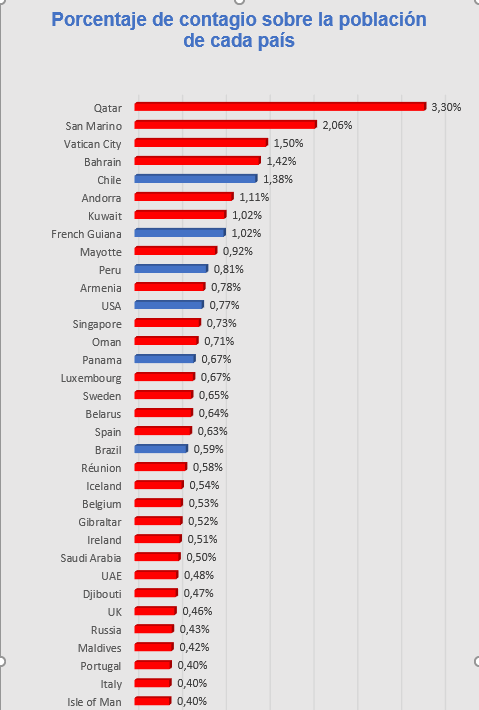 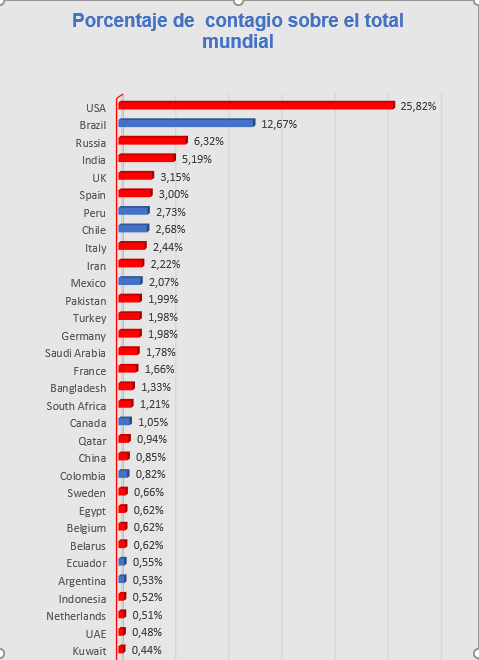 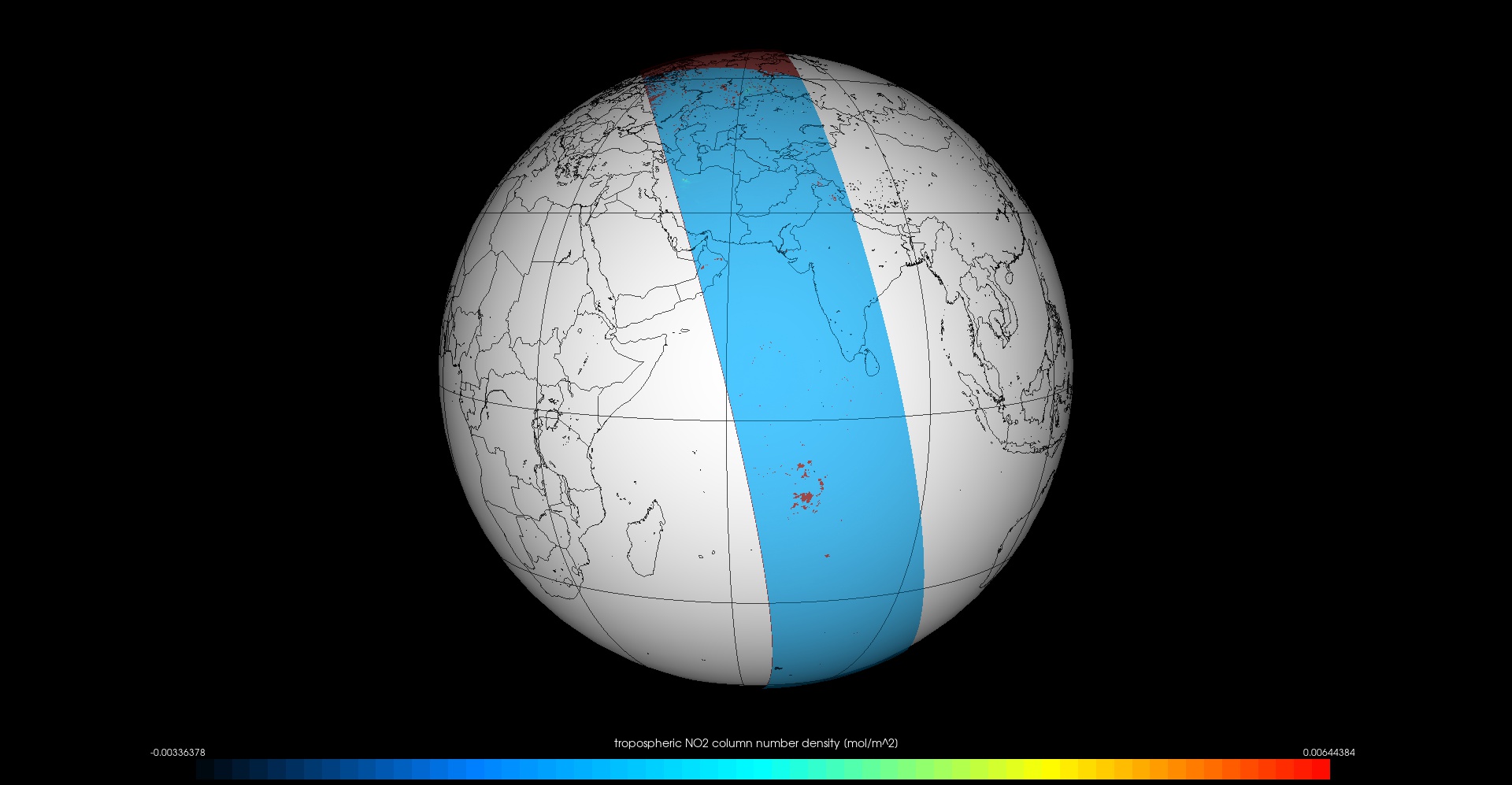 PROYECTO SATELITES SOCIALES
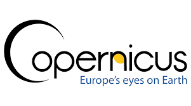 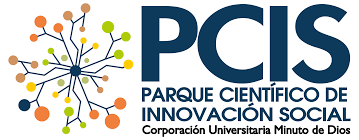 De Octubre a Diciembre de 2019
06-no2-044528-191130-china-nor-occidente-0--0-000075-zoom-2-50
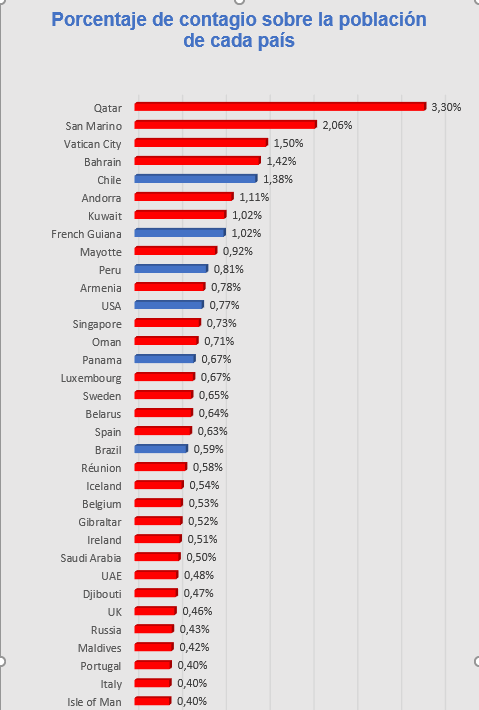 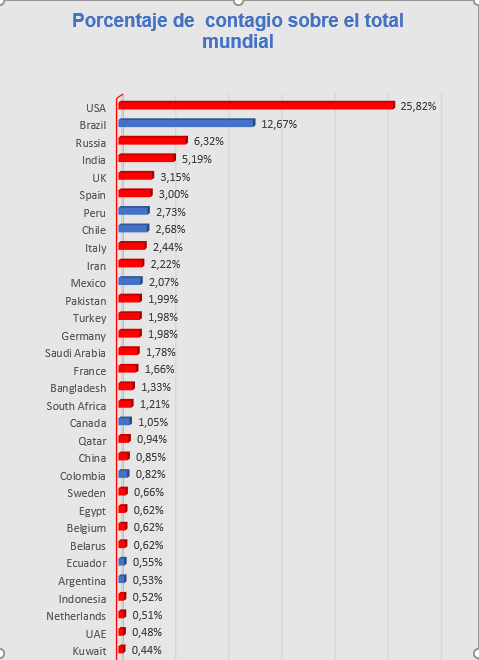 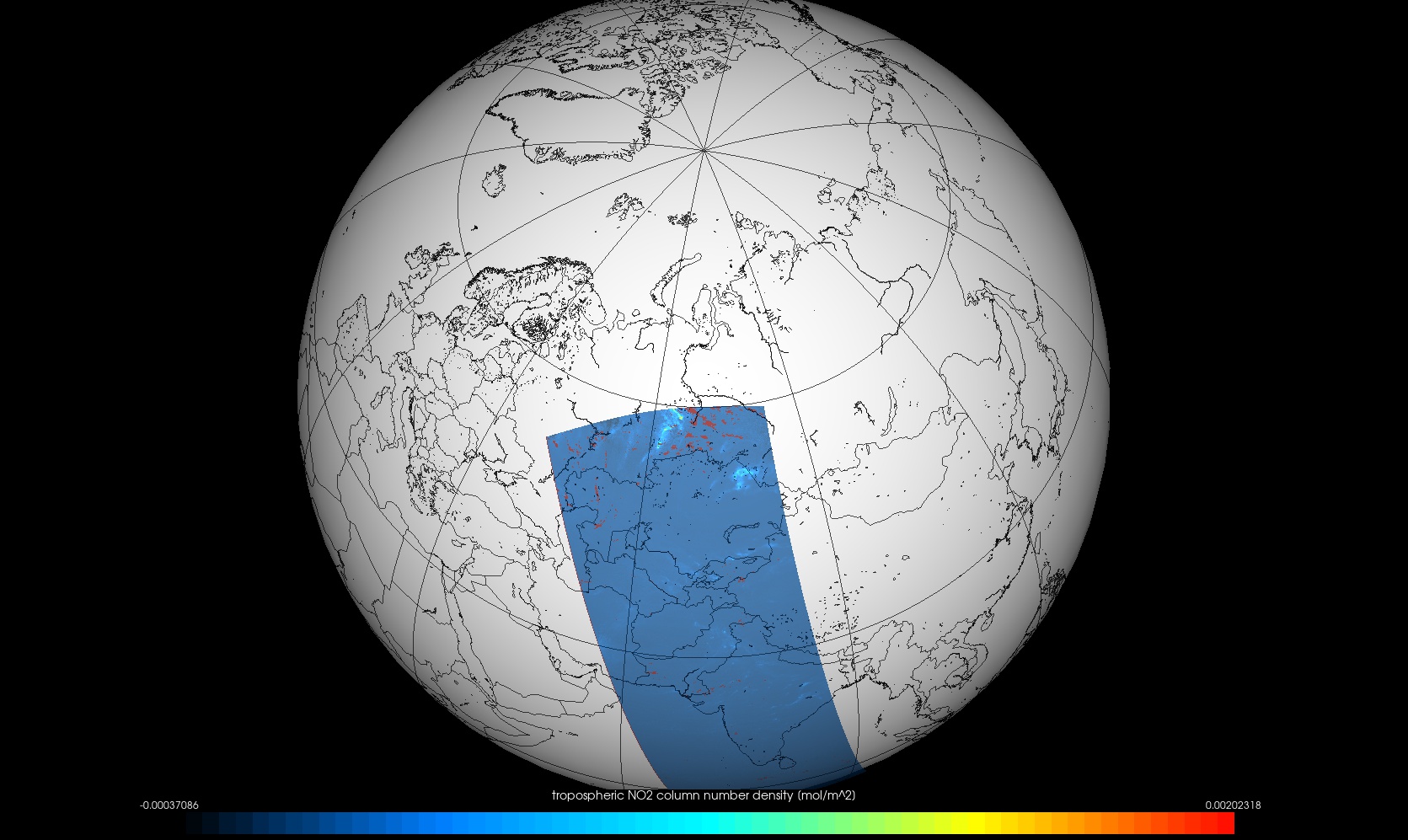 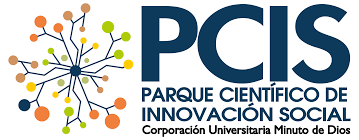 PROYECTO
SATELITES SOCIALES
CIENCIAS Y TECNOLOGÍAS PARA LA VIDA
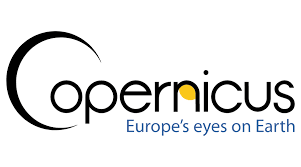 PROYECTO
SATELITES SOCIALES
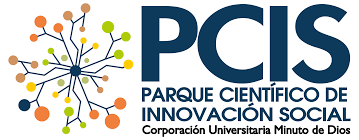 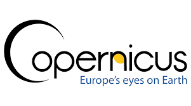 Análisis de calidad de Aire zona Latinoamérica
Bogotá

Satélite Sentinel -5
Tipo de Producto L2__AER_AI, Nivel de procesamiento L2
Herramienta utilizada VISAN
Datos del vuelo en: 
S5P_OFFL_L2__AER_AI_20191119T175505_20191119T193634_10887_01_010302_20191125T171906
S5P_NRTI_L2__AER_AI_20200408T180448_20200408T180948_12887_01_010302_20200408T184527
Fecha de vuelos Noviembre 19 de 2019 y Marzo 8 de 2020
PROYECTO
SATELITES SOCIALES
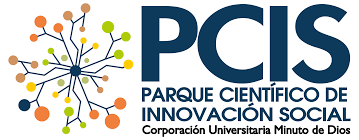 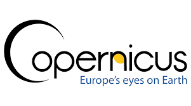 Bogotá: imagen global. Índice de aerosol
Nota: Procesando datos Sentinel-5P y ejemplo de cómo se visualiza el Aerosol usando VISAN

Para el procesamiento de Sentinel-5P, se utilizan las herramientas HARP. Esta extensa biblioteca de Python está desarrollada por Science [&] Technology Corporation (S [&] T) para procesar y analizar una amplia gama de conjuntos de datos de EO (Earth Observation) atmosféricos y está bien equipada para manejar datos de Sentinel-5P. Los nombres de ruta a las imágenes de aerosol Sentinel-5P entran al software HARP, los datos de imagen que no cumplen con un umbral de calidad se filtran y los datos restantes se combinan en un promedio diario. Esto se puede hacer para cualquier conjunto de datos Sentinel-5P, para cualquier área y para cualquier rango de fechas. Los datos resultantes se convierten en un geotiff para su posterior análisis. Además de las secuencias de comandos automatizadas de Python, también hay una GUI disponible para usar las herramientas HARP de una manera más interactiva, llamada VISAN. Con esta herramienta, los datos de Sentinel-5P pueden verificarse y trazarse fácilmente
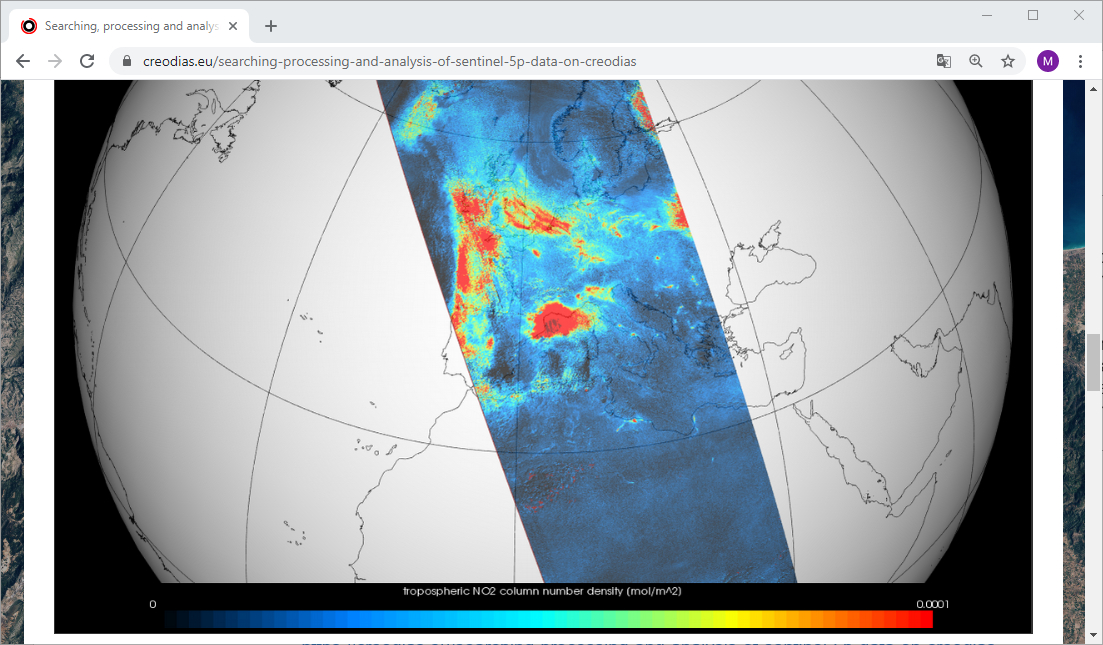 Así vamos a ver las 
señales de aerosol en la región 
de Bogotá
PROYECTO
SATELITES SOCIALES
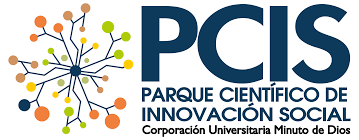 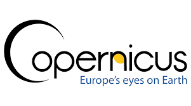 Bogotá: índice de aerosol noviembre 19 de 2019
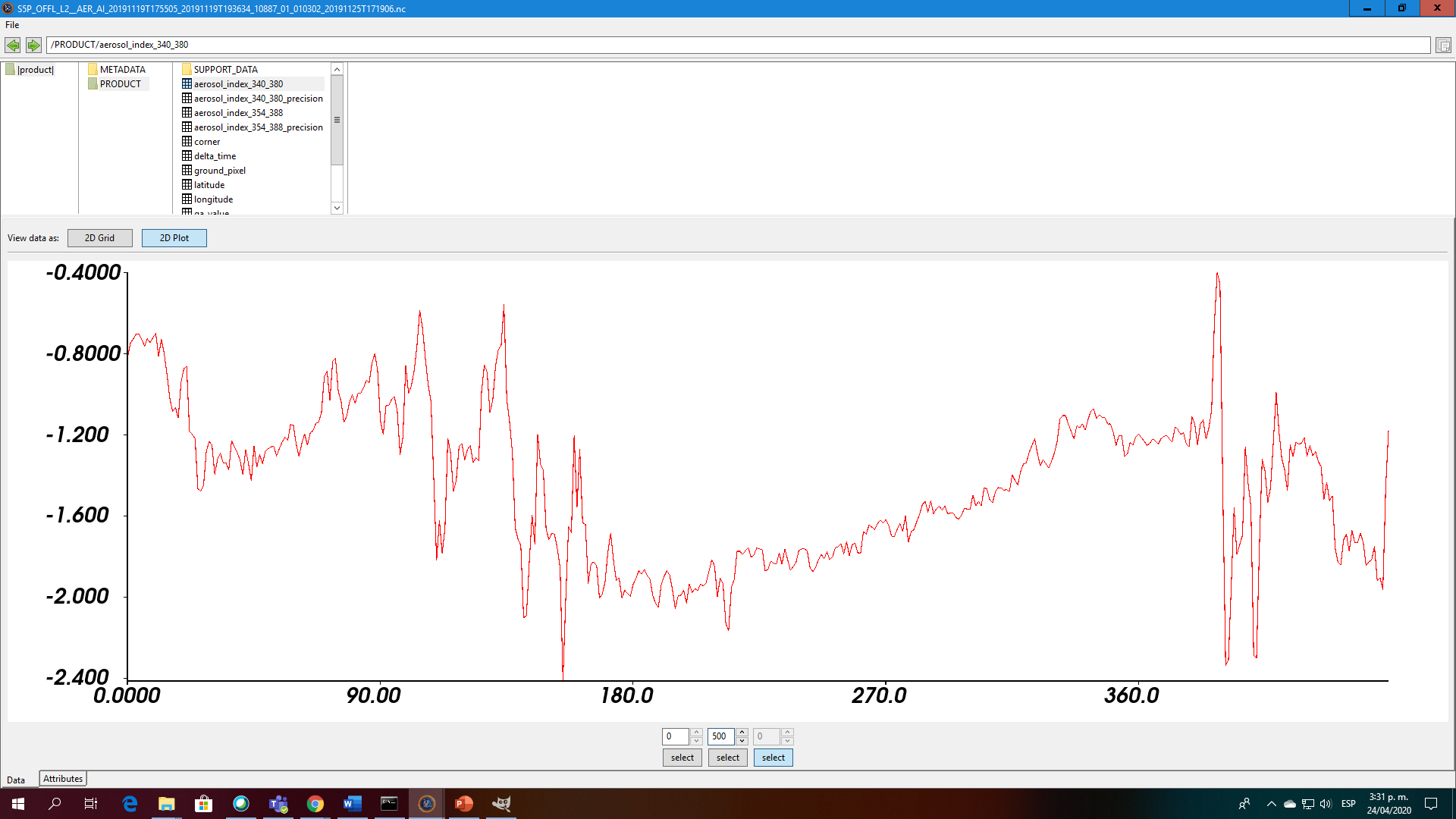 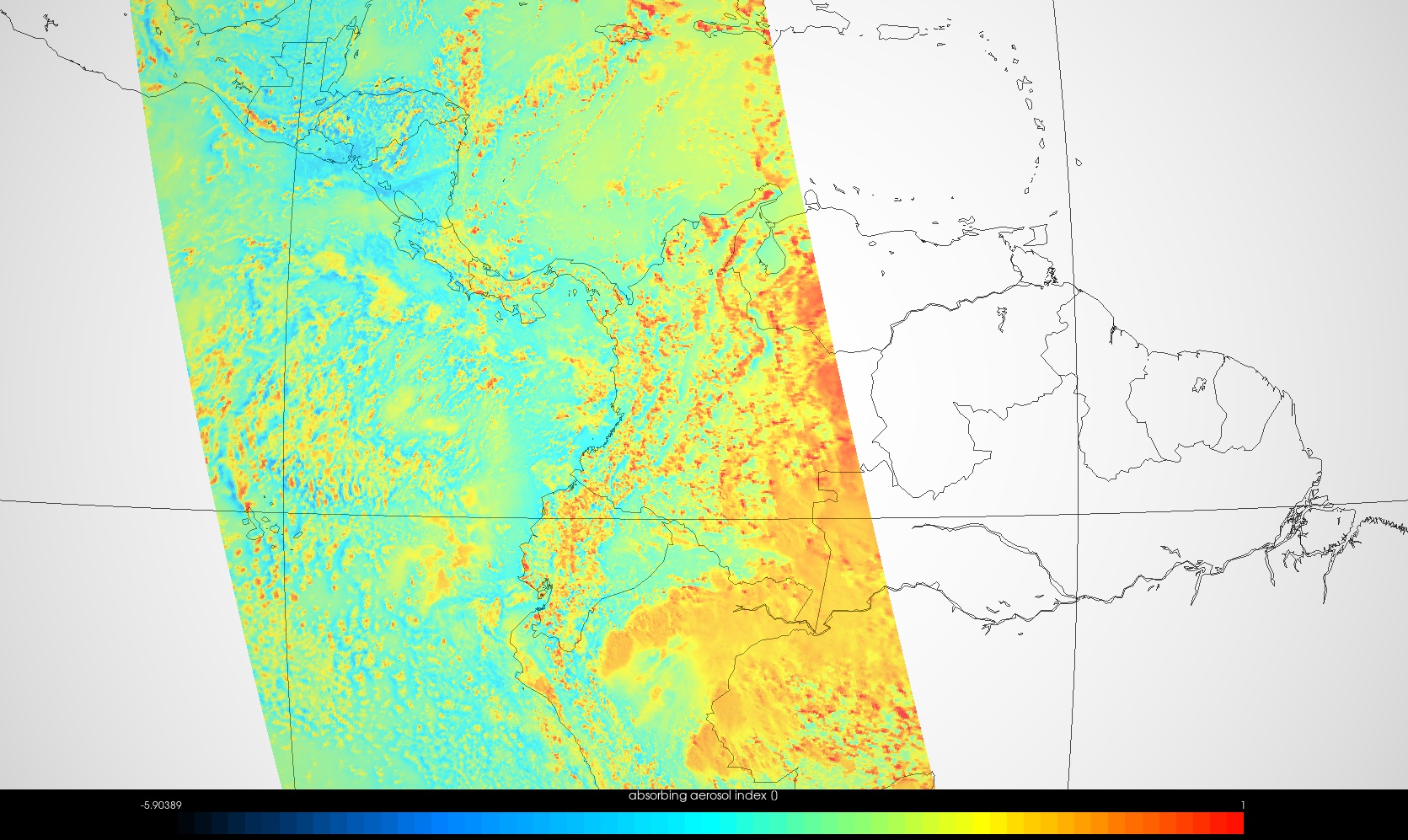 Bogotá
PROYECTO
SATELITES SOCIALES
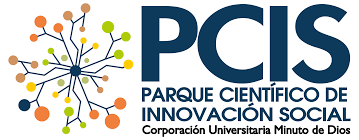 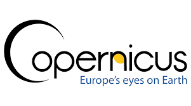 Bogotá Noviembre 19 de 2019-1
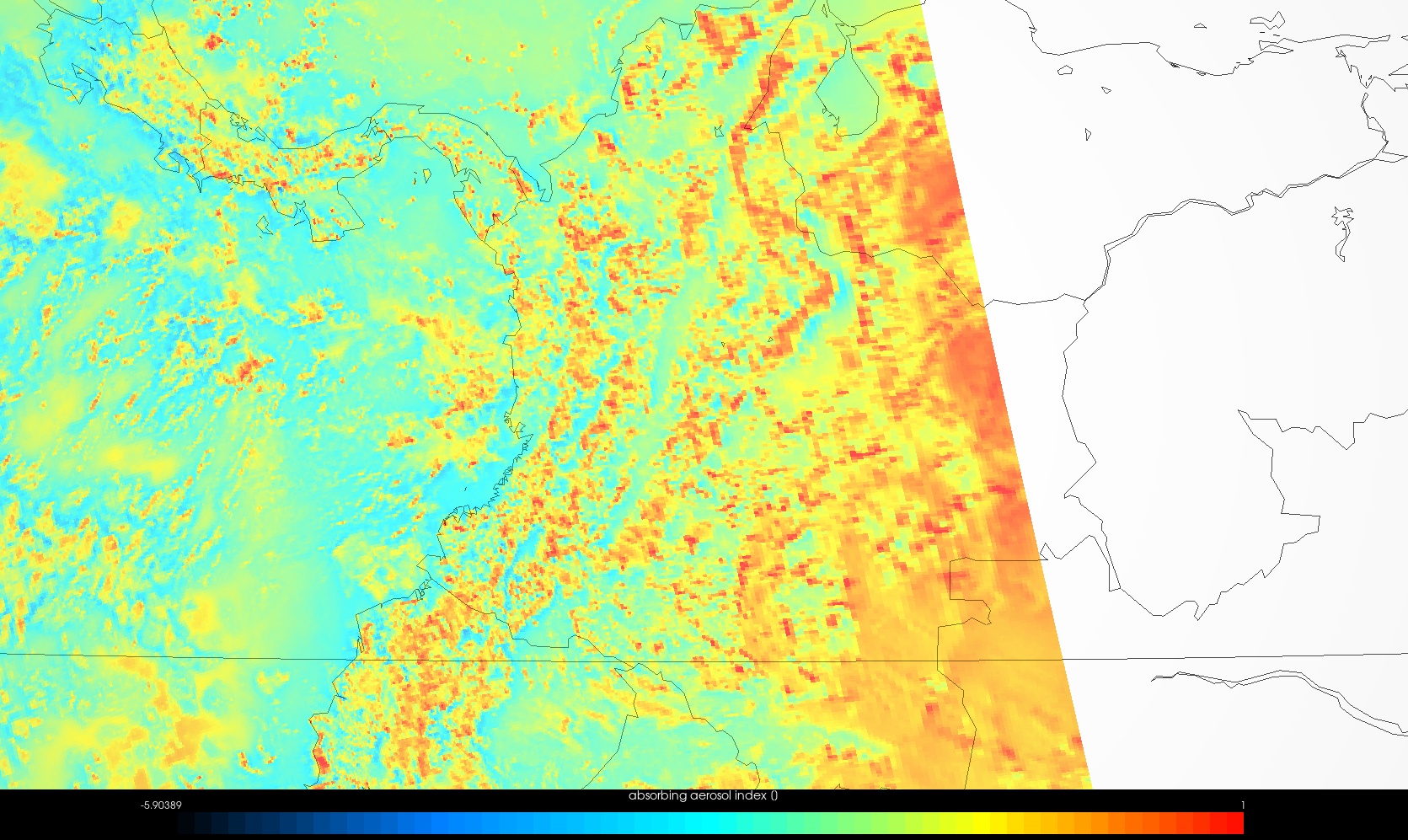 Bogotá
PROYECTO
SATELITES SOCIALES
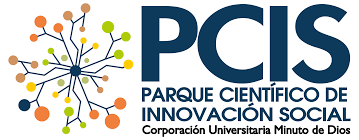 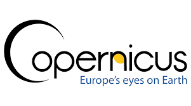 Bogotá Noviembre 19 de 2019-2
PROYECTO
SATELITES SOCIALES
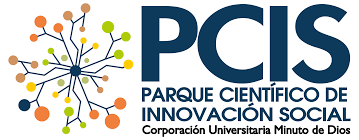 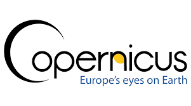 Bogotá: índice de aerosol marzo 8 de 2020
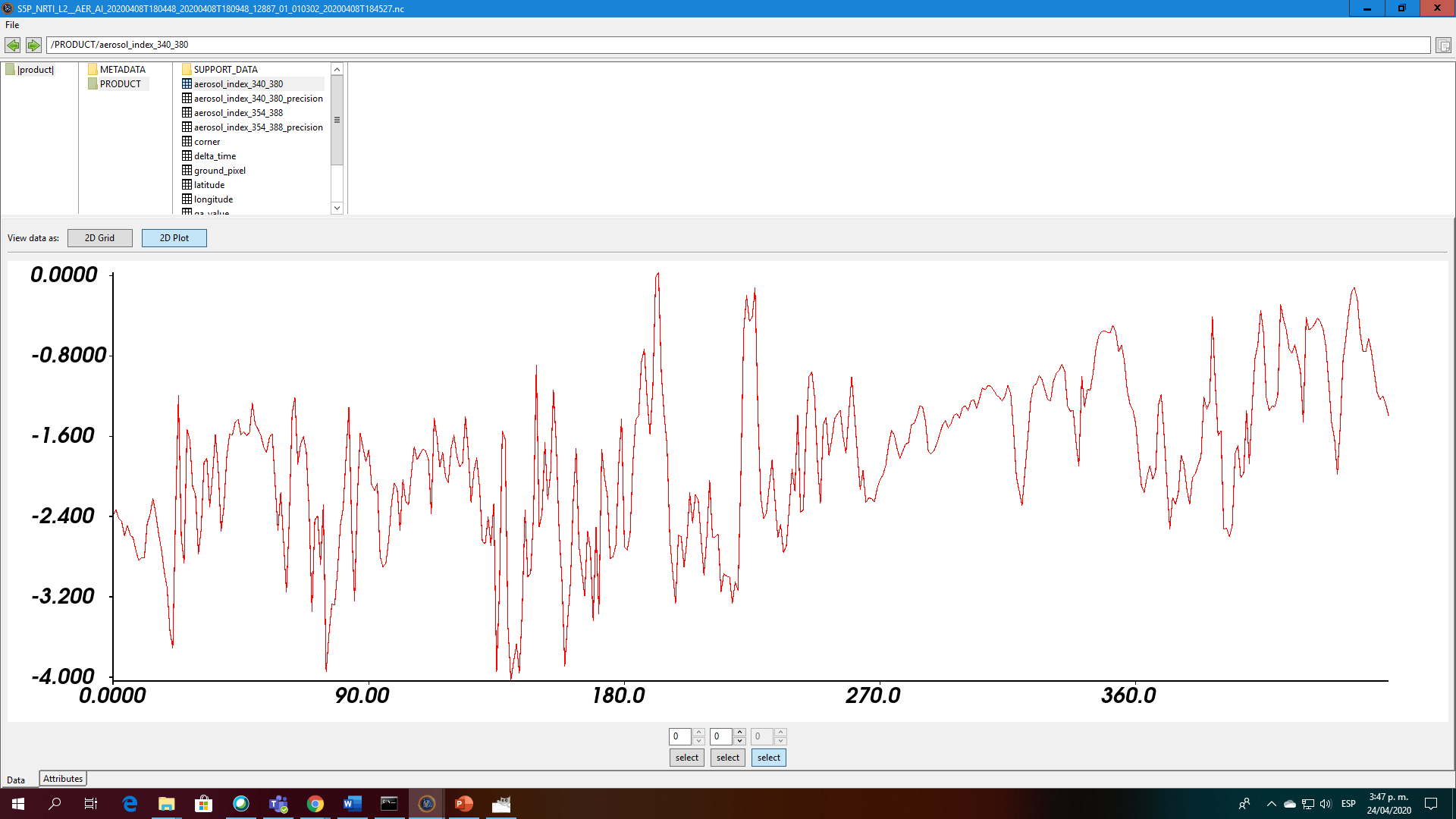 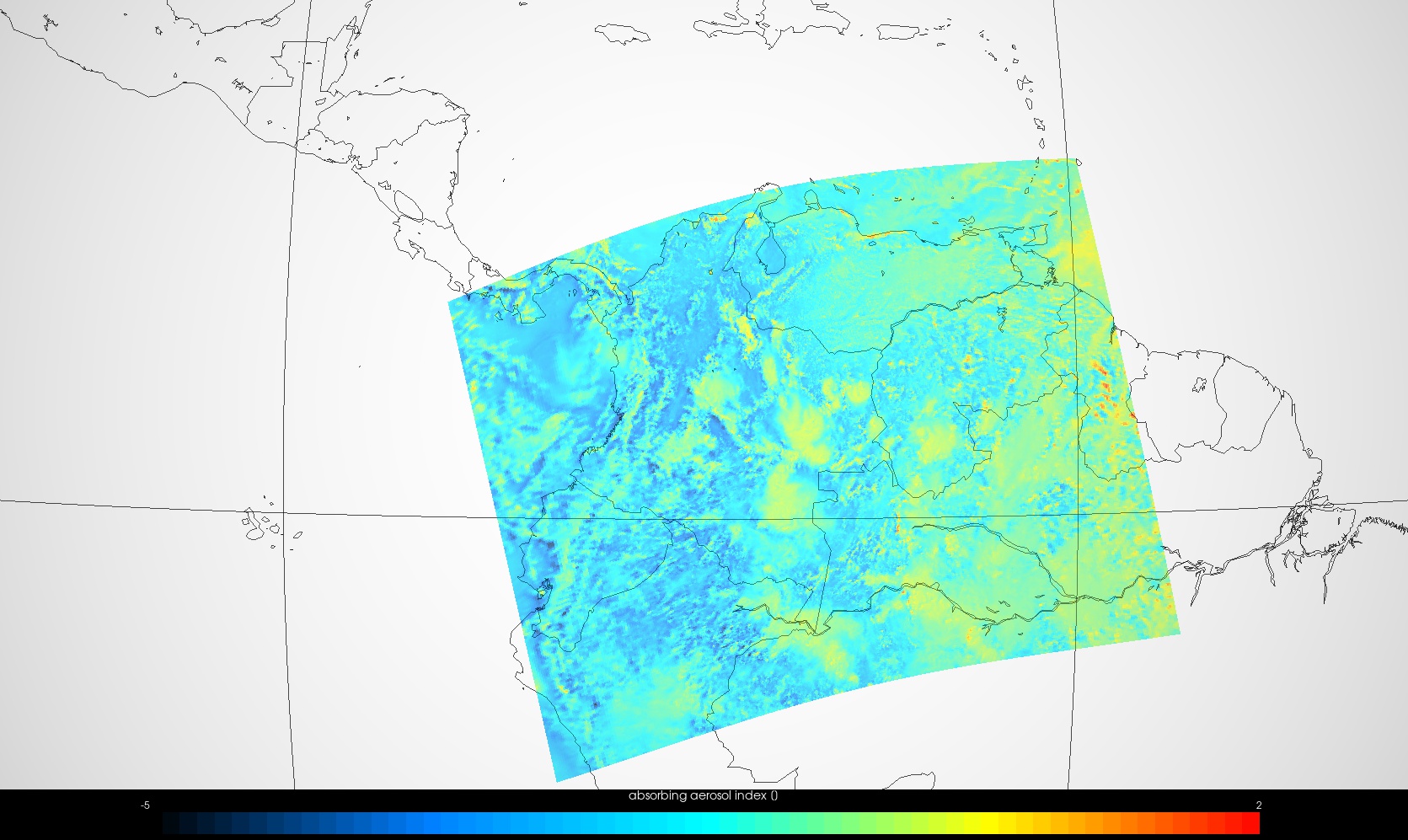 Bogotá
PROYECTO
SATELITES SOCIALES
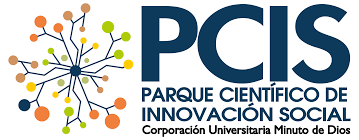 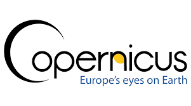 Bogotá Marzo 8 de 2020-1
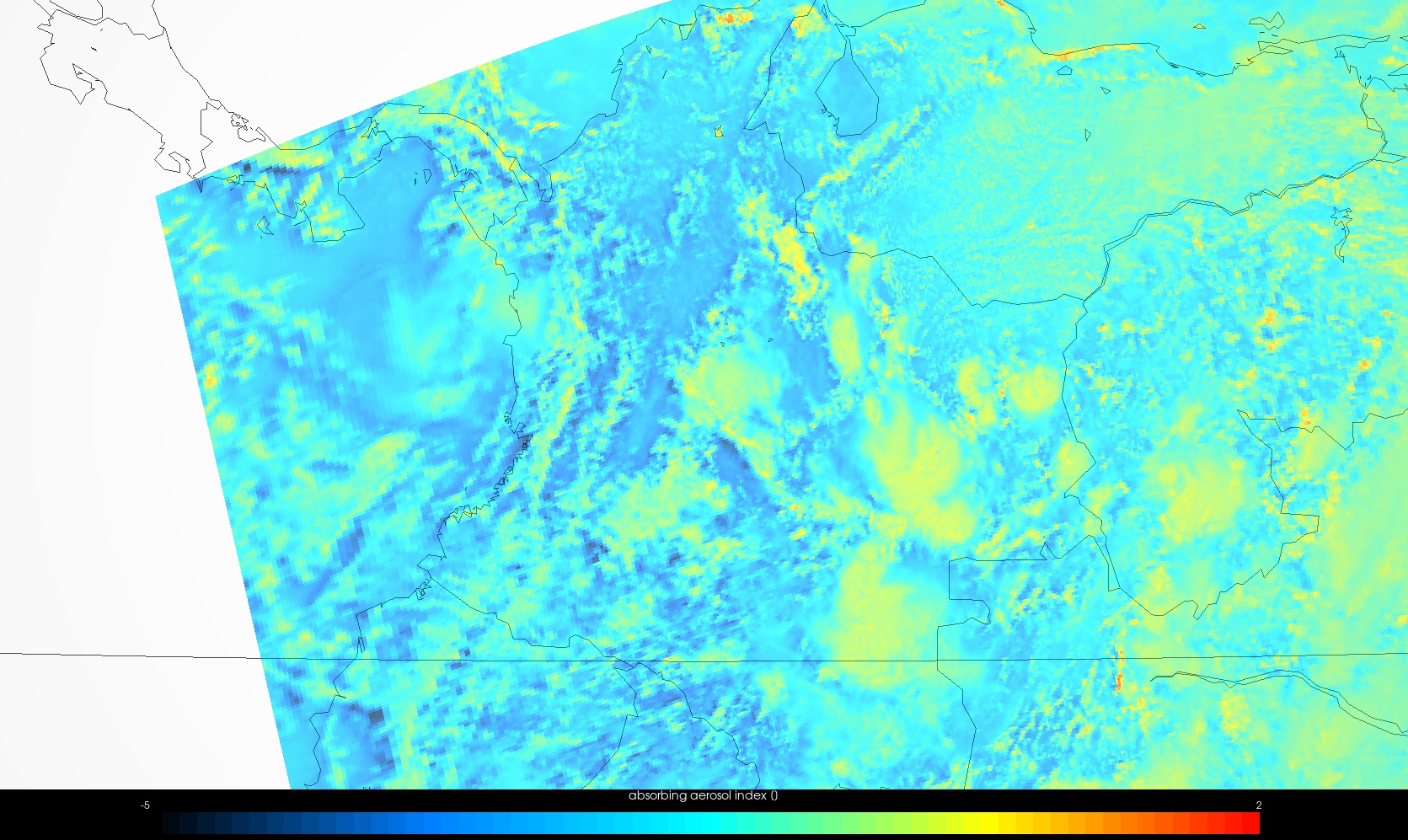 Bogotá
PROYECTO
SATELITES SOCIALES
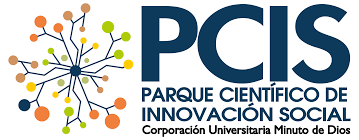 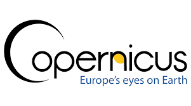 Bogotá Marzo 8 de 2020-2
Bogotá
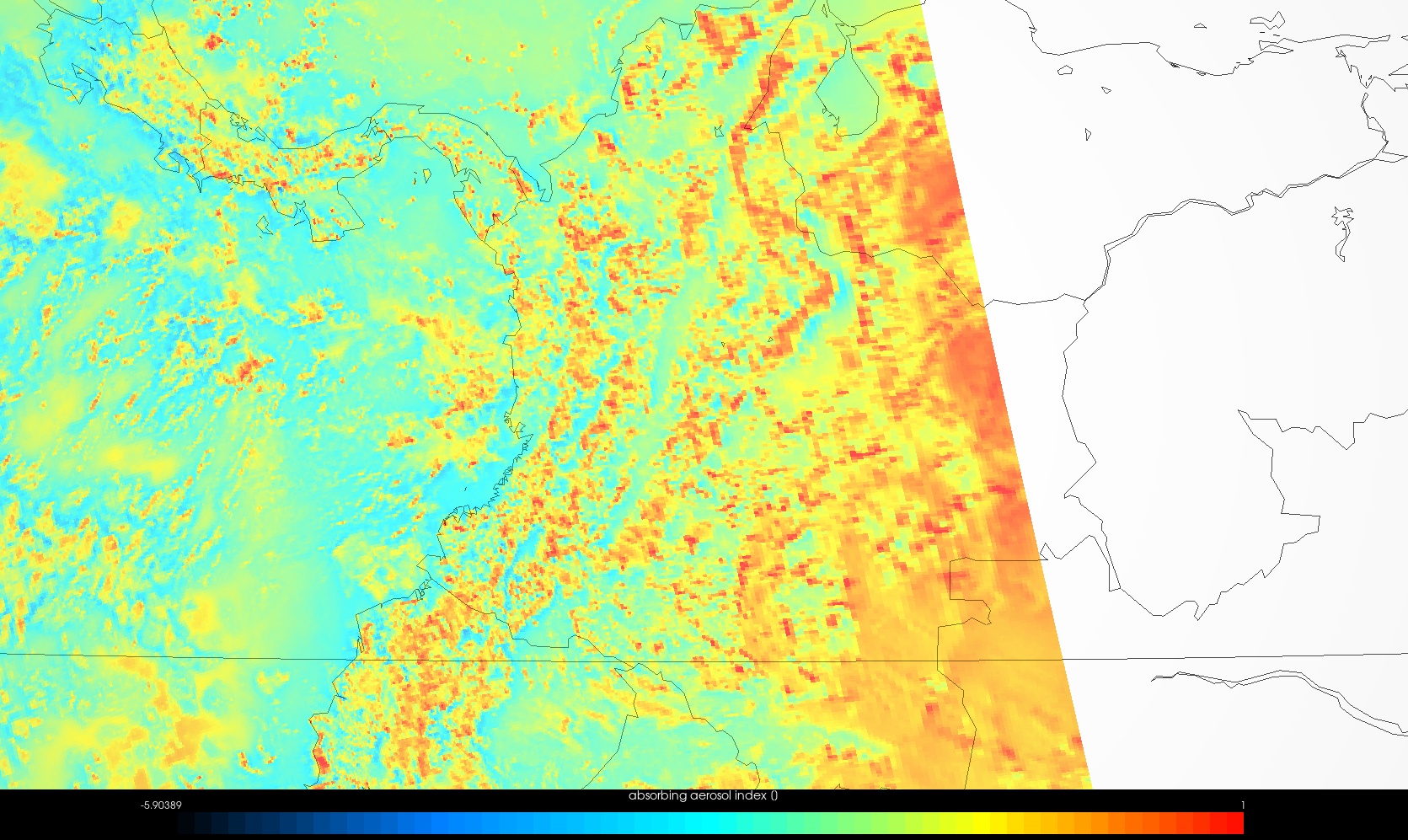 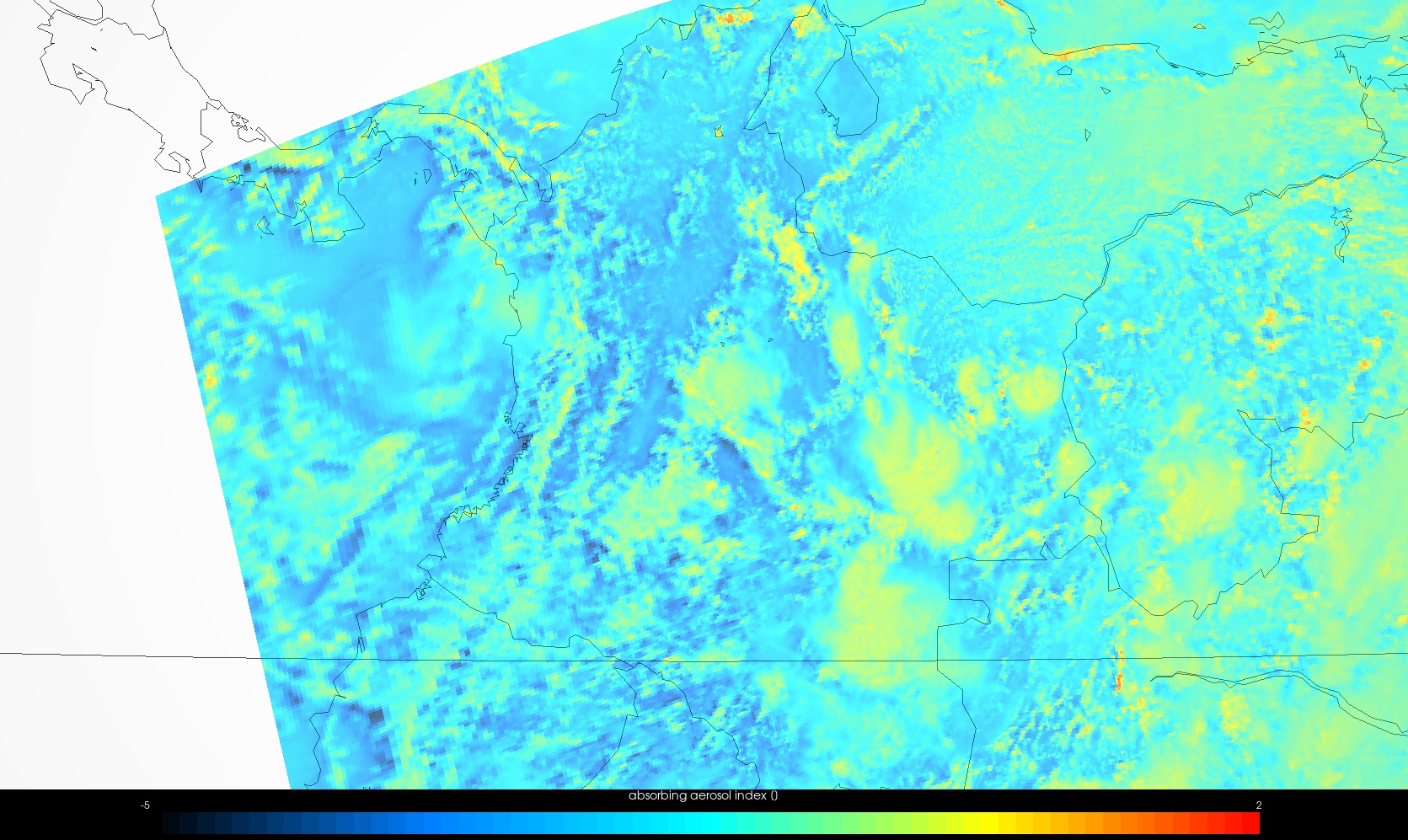 PROYECTO
SATELITES SOCIALES
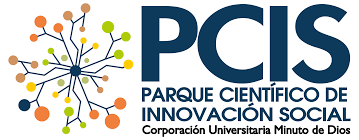 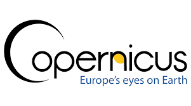 Bogotá Noviembre 19 de 2019 vs Bogotá Marzo 8 de 2020
PROYECTO
SATELITES SOCIALES
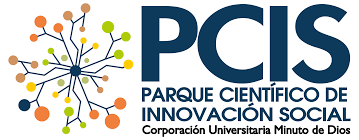 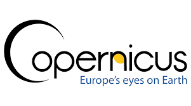 Noviembre  de 2019 y Marzo de 2020
Análisis de calidad de Aire zonas mundiales
Satélite Sentinel -5
Tipo de Producto L2__AER_AI, Nivel de procesamiento L2
Herramienta utilizada VISAN
Datos del vuelo en: 
Vuelos en Noviembre  2019 
01-norte-america-S5P_OFFL_L2__AER_AI_20191130T192935_20191130T211105_11044_01_010302_20191206T185020
02-suramerica-norteamerica-S5P_OFFL_L2__AER_AI_20191130T174805_20191130T192935_11043_01_010302_20191206T171017
03-brasil-S5P_OFFL_L2__AER_AI_20191130T160636_20191130T174805_11042_01_010302_20191206T153014
04-india-S5P_OFFL_L2__AER_AI_20191130T073907_20191130T092037_11037_01_010302_20191206T065956
05-india-mongolia-S5P_OFFL_L2__AER_AI_20191130T055738_20191130T073907_11036_01_010302_20191206T051956
06-africa-oriente-arabia-S5P_OFFL_L2__AER_AI_20191130T092037_20191130T110207_11038_01_010302_20191206T083959
07-arabia-S5P_OFFL_L2__AER_AI_20191130T124336_20191130T142506_11040_01_010302_20191206T121006
08-australia-centro-china-S5P_OFFL_L2__AER_AI_20191130T041608_20191130T055738_11035_01_010302_20191206T033951
09-australia-oriente-S5P_OFFL_L2__AER_AI_20191130T023438_20191130T041608_11034_01_010302_20191206T015947

Vuelos en Marzo de 2020
01-norte-america-occidente-S5P_OFFL_L2__AER_AI_20200422T193958_20200422T212128_13087_01_010302_20200424T093130
02-suramerica-oriente-S5P_OFFL_L2__AER_AI_20200422T161657_20200422T175828_13085_01_010302_20200424T060303
03-america-centro-occidente-S5P_OFFL_L2__AER_AI_20200422T175828_20200422T193958_13086_01_010302_20200424T074108
04-rusia-nor-occidente-S5P_NRTI_L2__AER_AI_20200423T221948_20200423T222448_13102_01_010302_20200424T000521
05-africa-occidente-S5P_OFFL_L2__AER_AI_20200422T125357_20200422T143527_13083_01_010302_20200424T024058
06-africa-norte-S5P_OFFL_L2__AER_AI_20200422T111227_20200422T125357_13082_01_010302_20200424T010300
07-australia-occidente-china-centro-S5P_OFFL_L2__AER_AI_20200423T054859_20200423T073030_13093_01_010302_20200424T193151
08-australia-china-centro-S5P_OFFL_L2__AER_AI_20200423T040729_20200423T054859_13092_01_010302_20200424T175133
09-australia-rusia-oriente-S5P_OFFL_L2__AER_AI_20200423T022559_20200423T040729_13091_01_010302_20200424T161129
PROYECTO
SATELITES SOCIALES
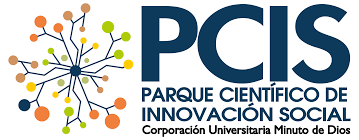 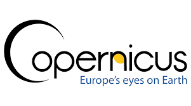 01-norte-america-S5P_OFFL_L2__AER_AI_20191130T192935_20191130T211105_11044_01_010302_20191206T185020
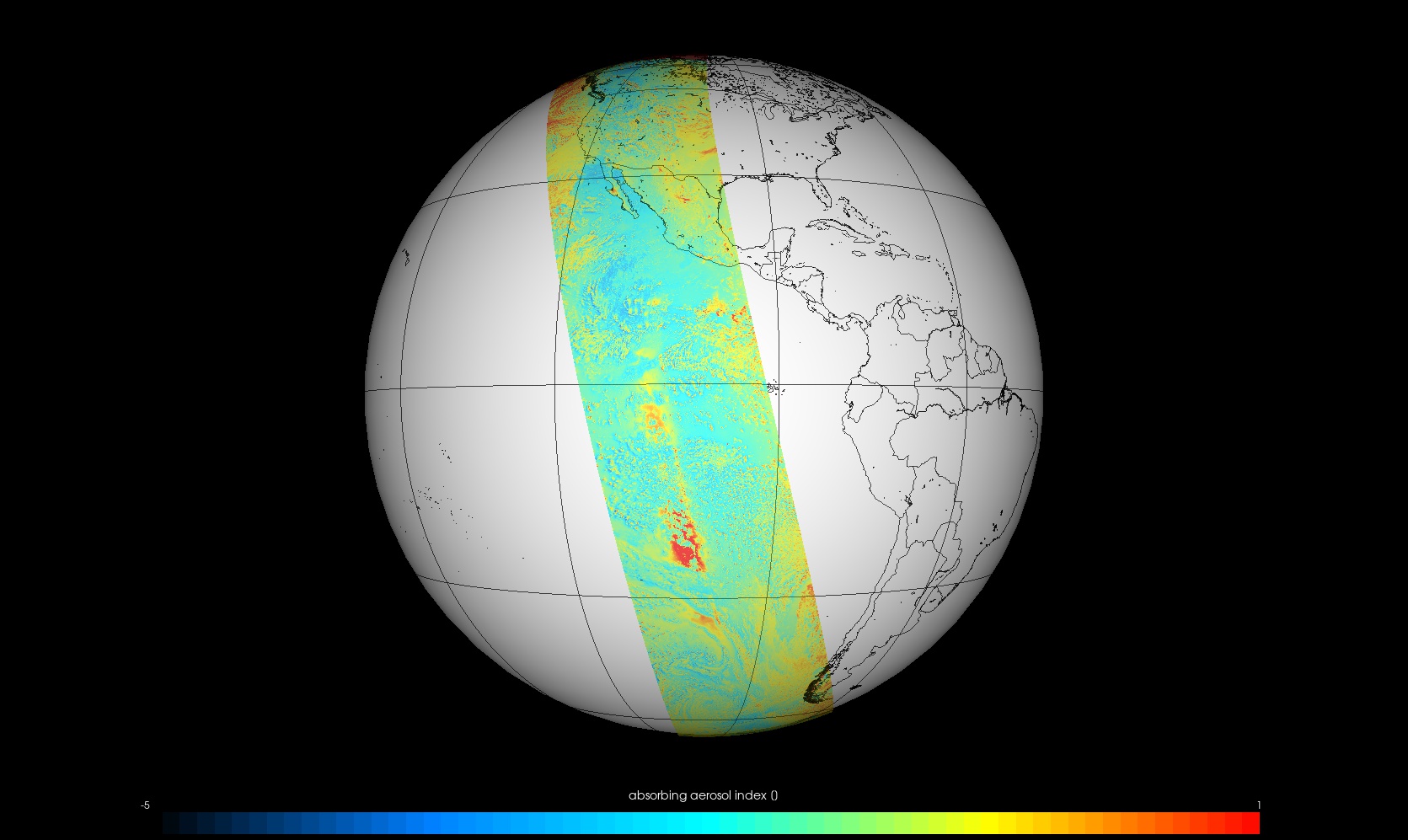 PROYECTO
SATELITES SOCIALES
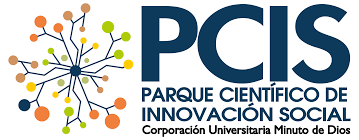 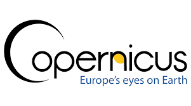 02-suramerica-norteamerica-S5P_OFFL_L2__AER_AI_20191130T174805_20191130T192935_11043_01_010302_20191206T171017
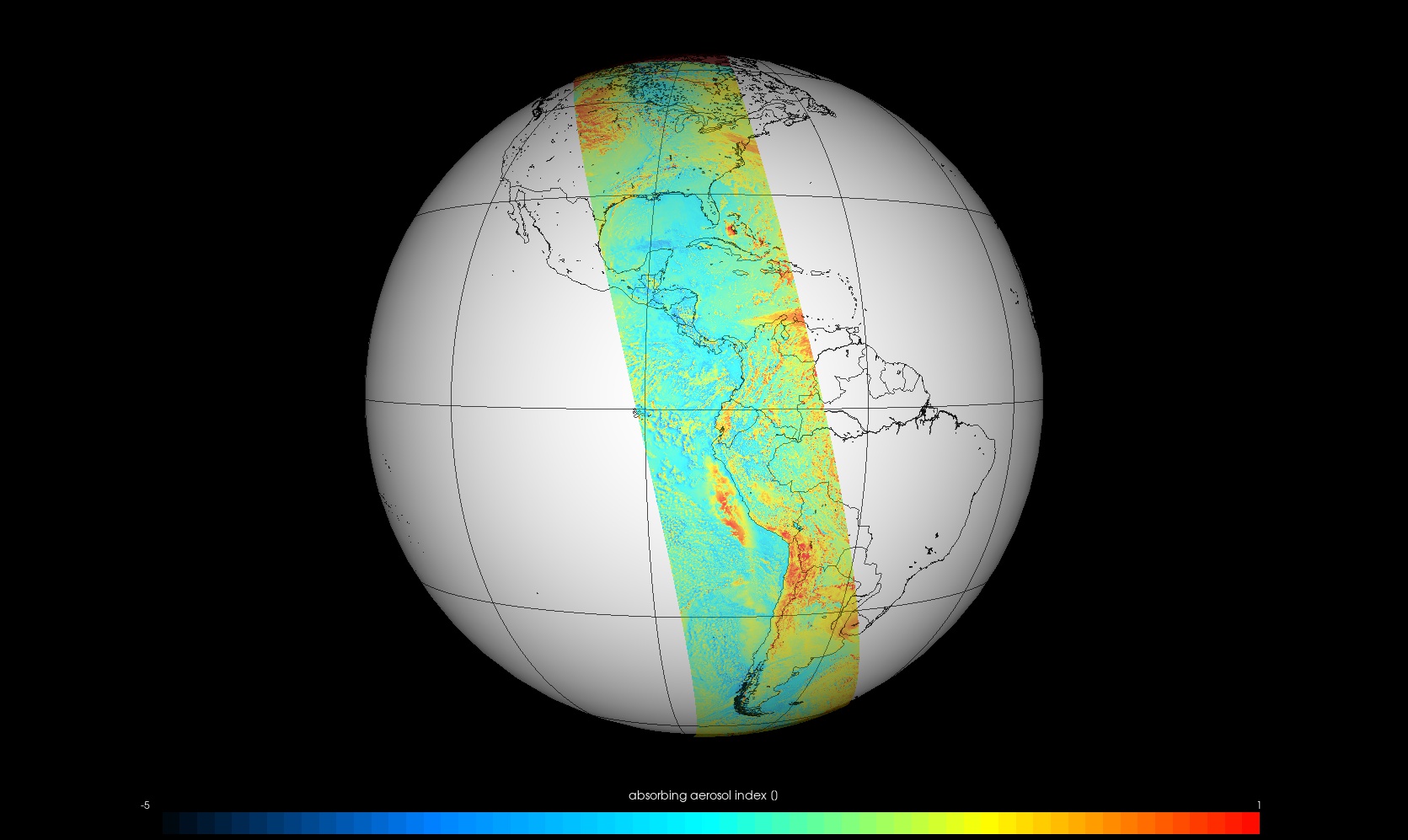 PROYECTO
SATELITES SOCIALES
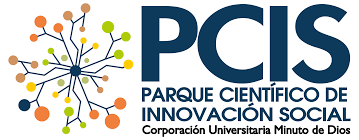 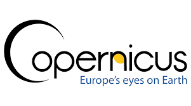 03-brasil-S5P_OFFL_L2__AER_AI_20191130T160636_20191130T174805_11042_01_010302_20191206T153014
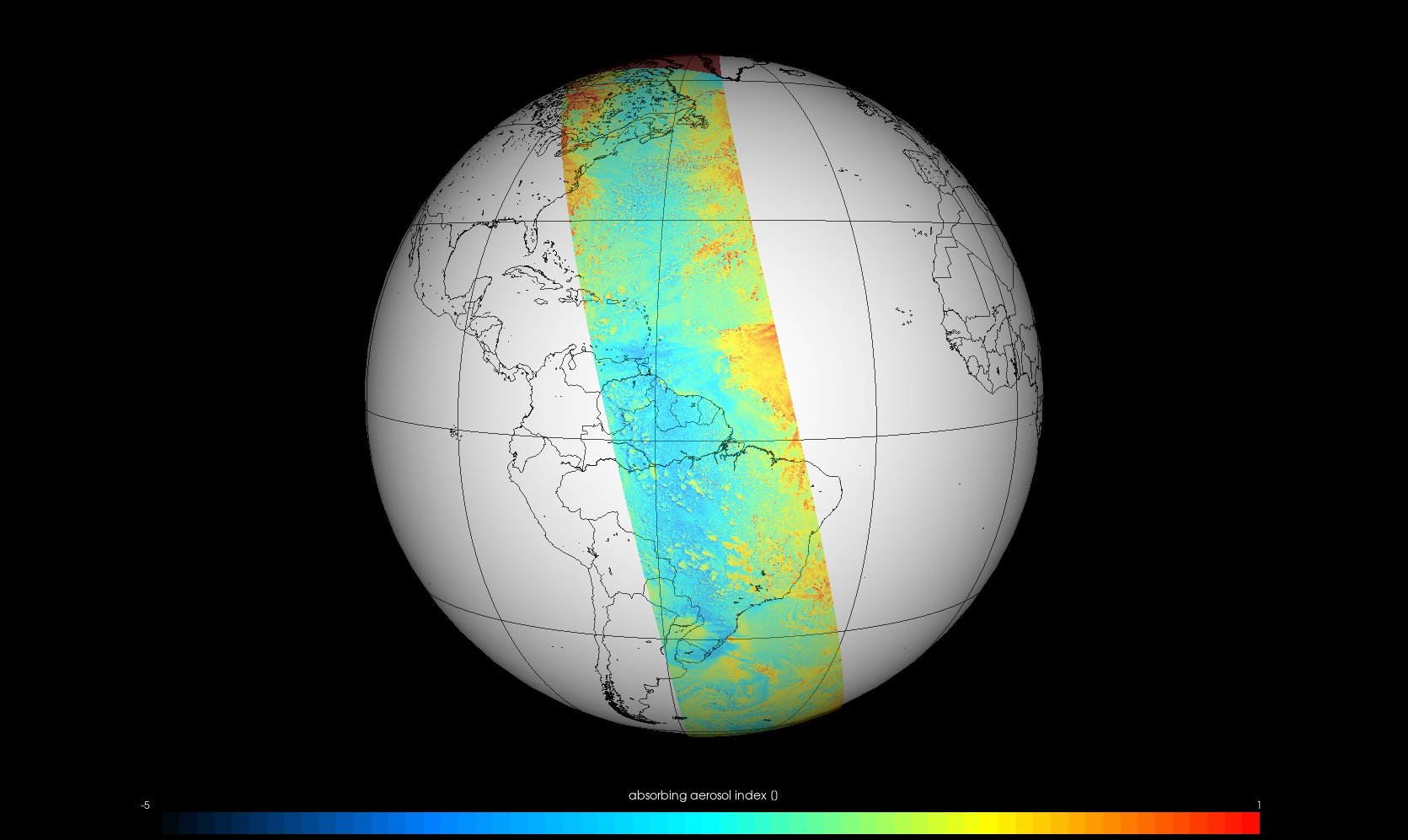 PROYECTO
SATELITES SOCIALES
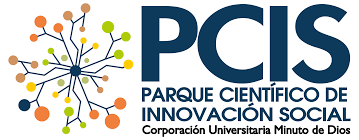 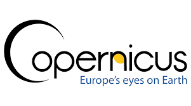 04-india-S5P_OFFL_L2__AER_AI_20191130T073907_20191130T092037_11037_01_010302_20191206T065956
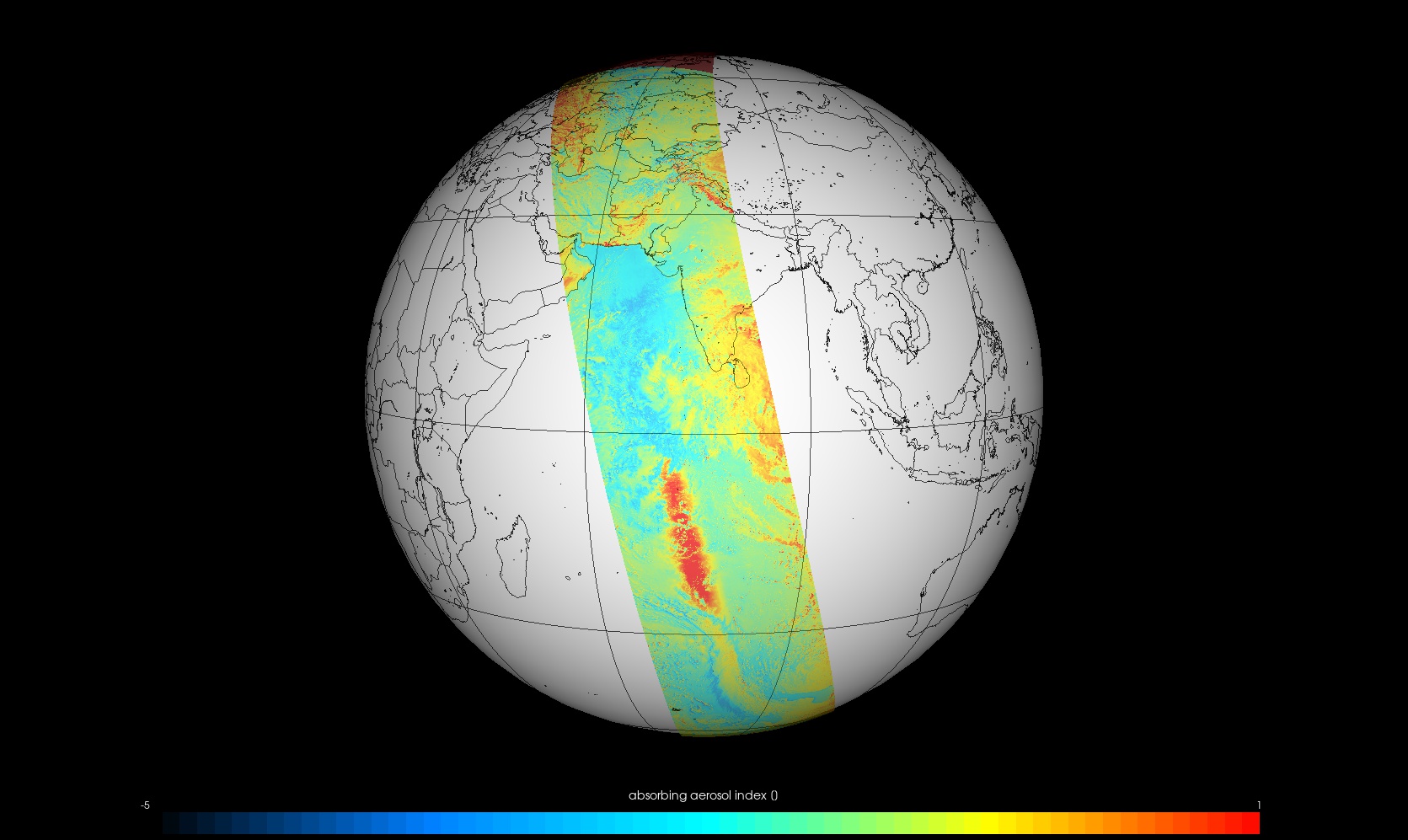 PROYECTO
SATELITES SOCIALES
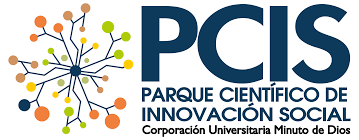 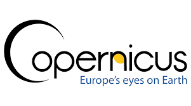 05-india-mongolia-S5P_OFFL_L2__AER_AI_20191130T055738_20191130T073907_11036_01_010302_20191206T051956
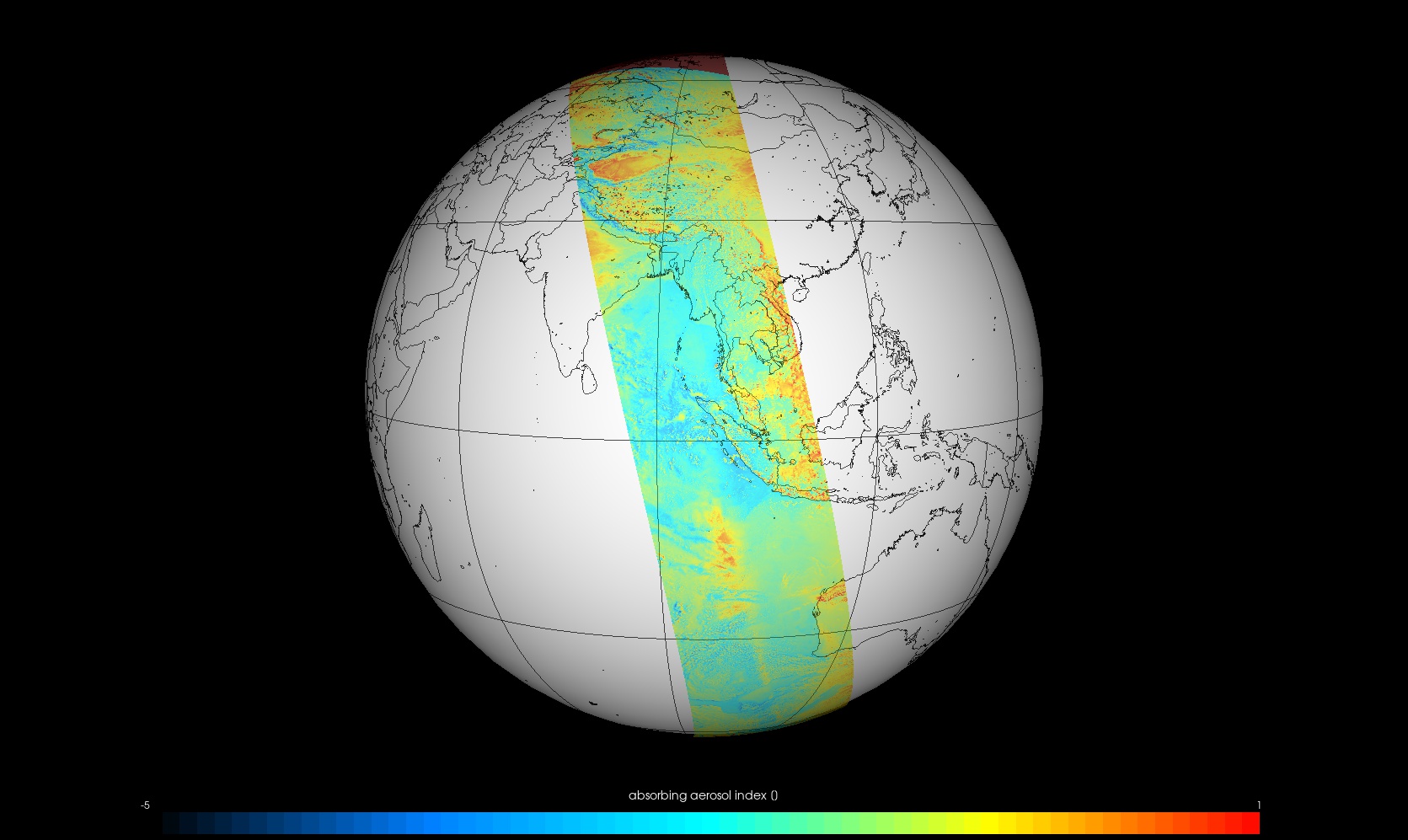 PROYECTO
SATELITES SOCIALES
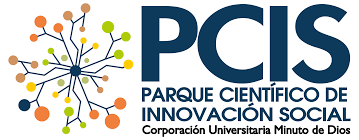 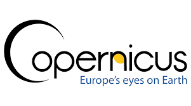 06-africa-oriente-arabia-S5P_OFFL_L2__AER_AI_20191130T092037_20191130T110207_11038_01_010302_20191206T083959
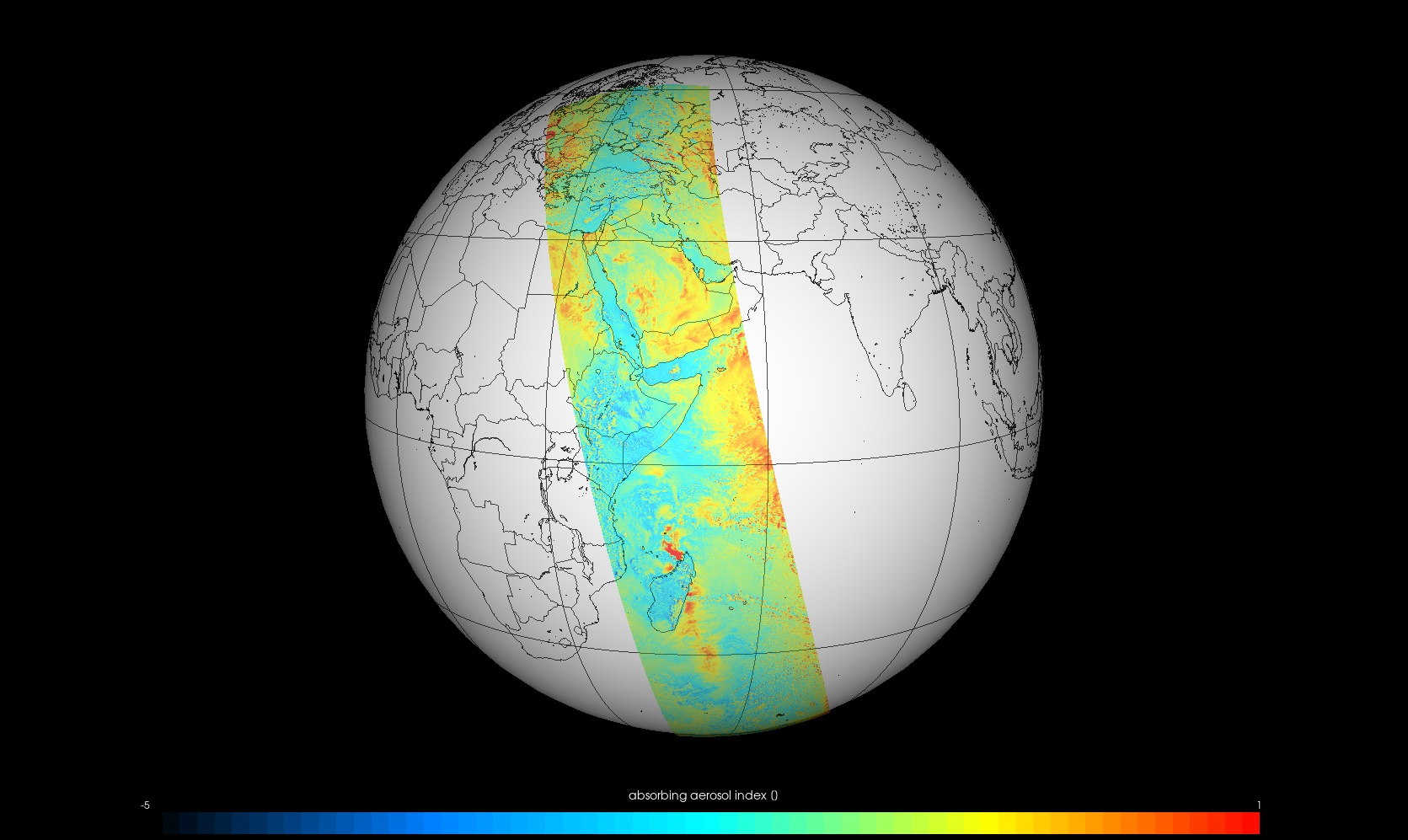 PROYECTO
SATELITES SOCIALES
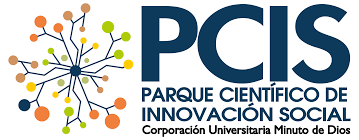 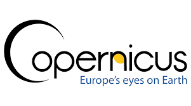 07-arabia-S5P_OFFL_L2__AER_AI_20191130T124336_20191130T142506_11040_01_010302_20191206T121006
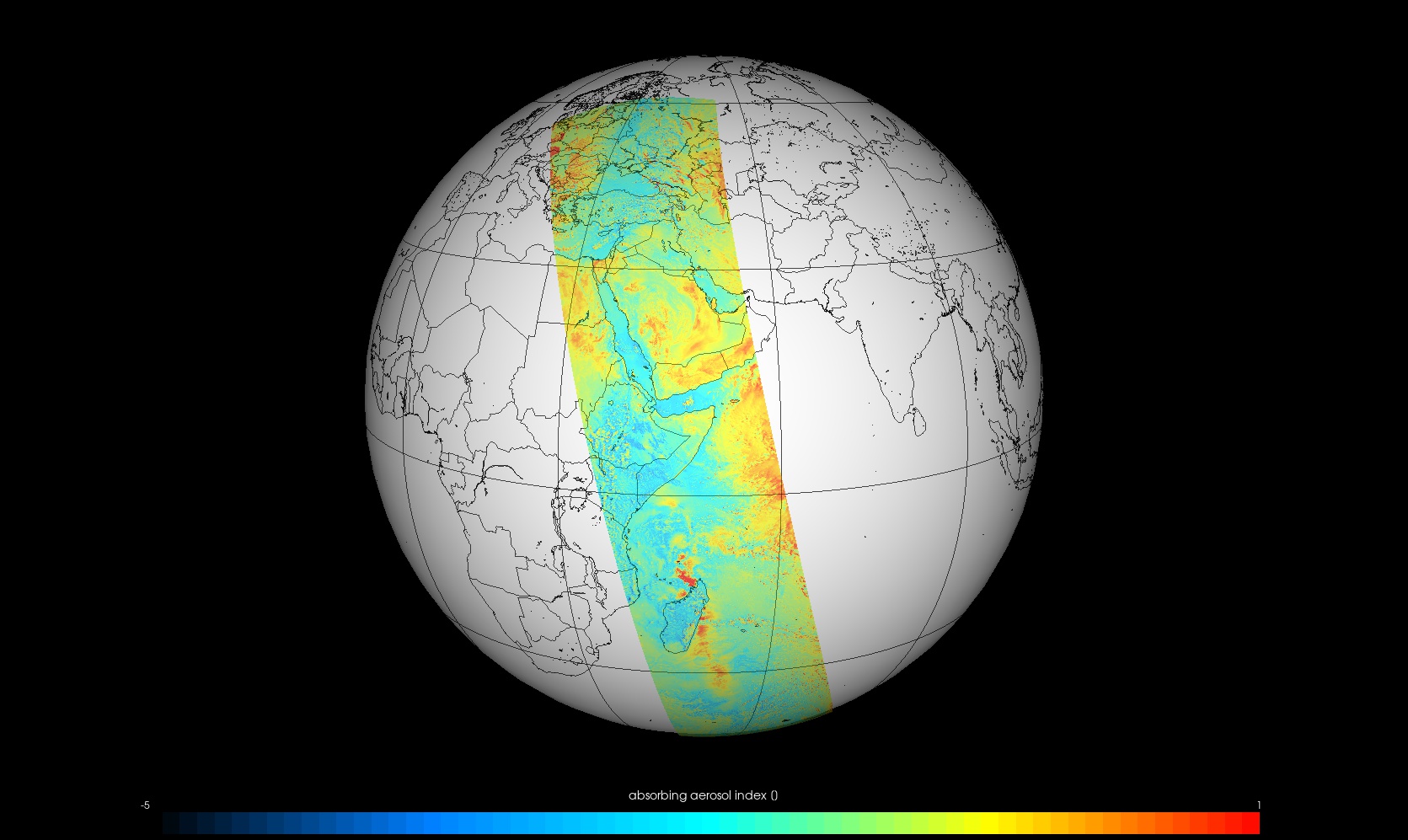 PROYECTO
SATELITES SOCIALES
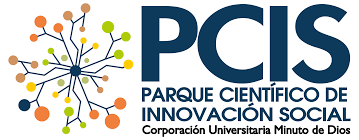 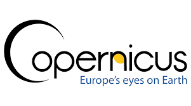 08-australia-centro-china-S5P_OFFL_L2__AER_AI_20191130T041608_20191130T055738_11035_01_010302_20191206T033951
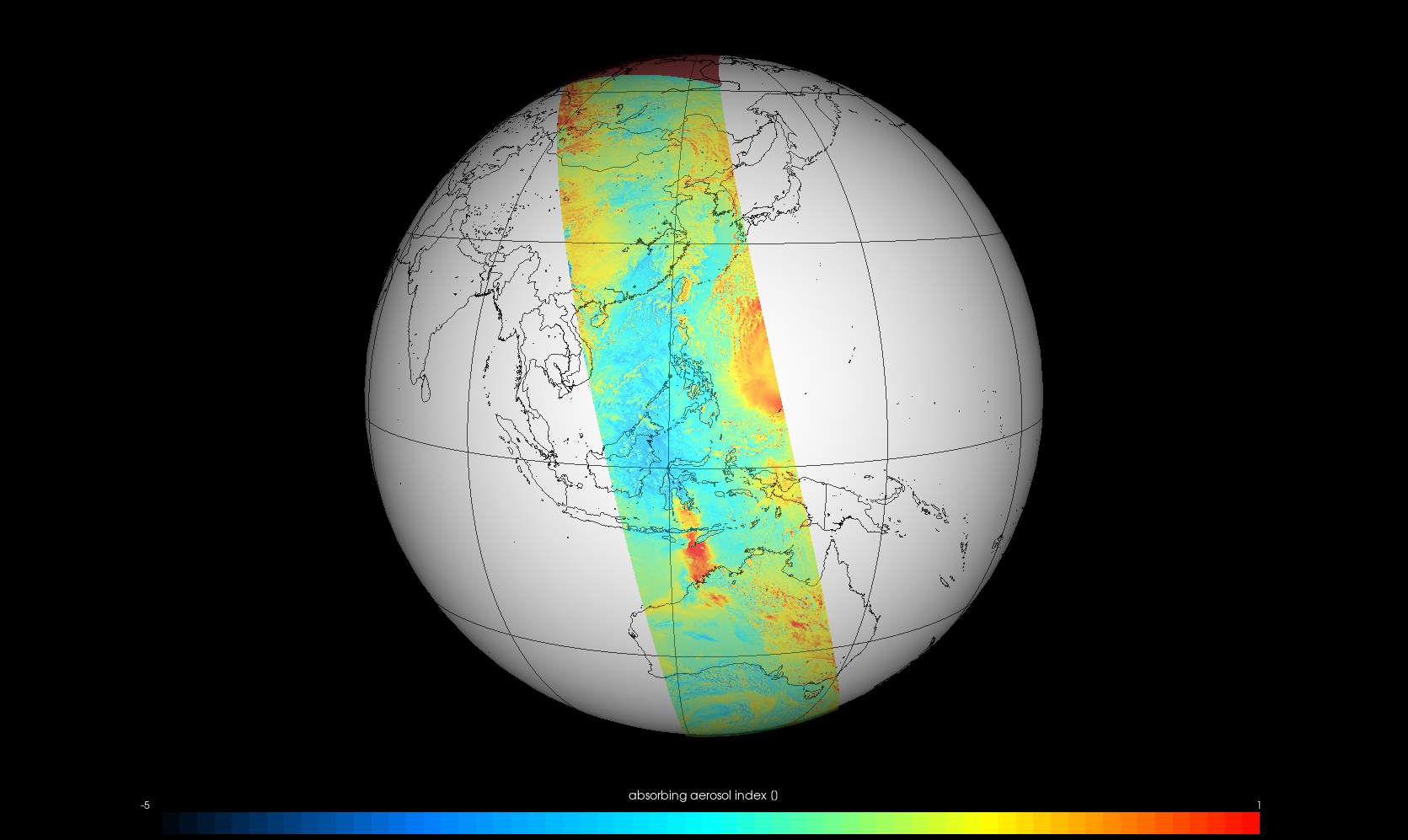 PROYECTO
SATELITES SOCIALES
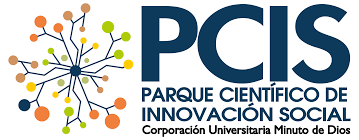 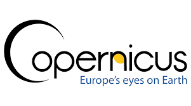 09-australia-oriente-S5P_OFFL_L2__AER_AI_20191130T023438_20191130T041608_11034_01_010302_20191206T015947
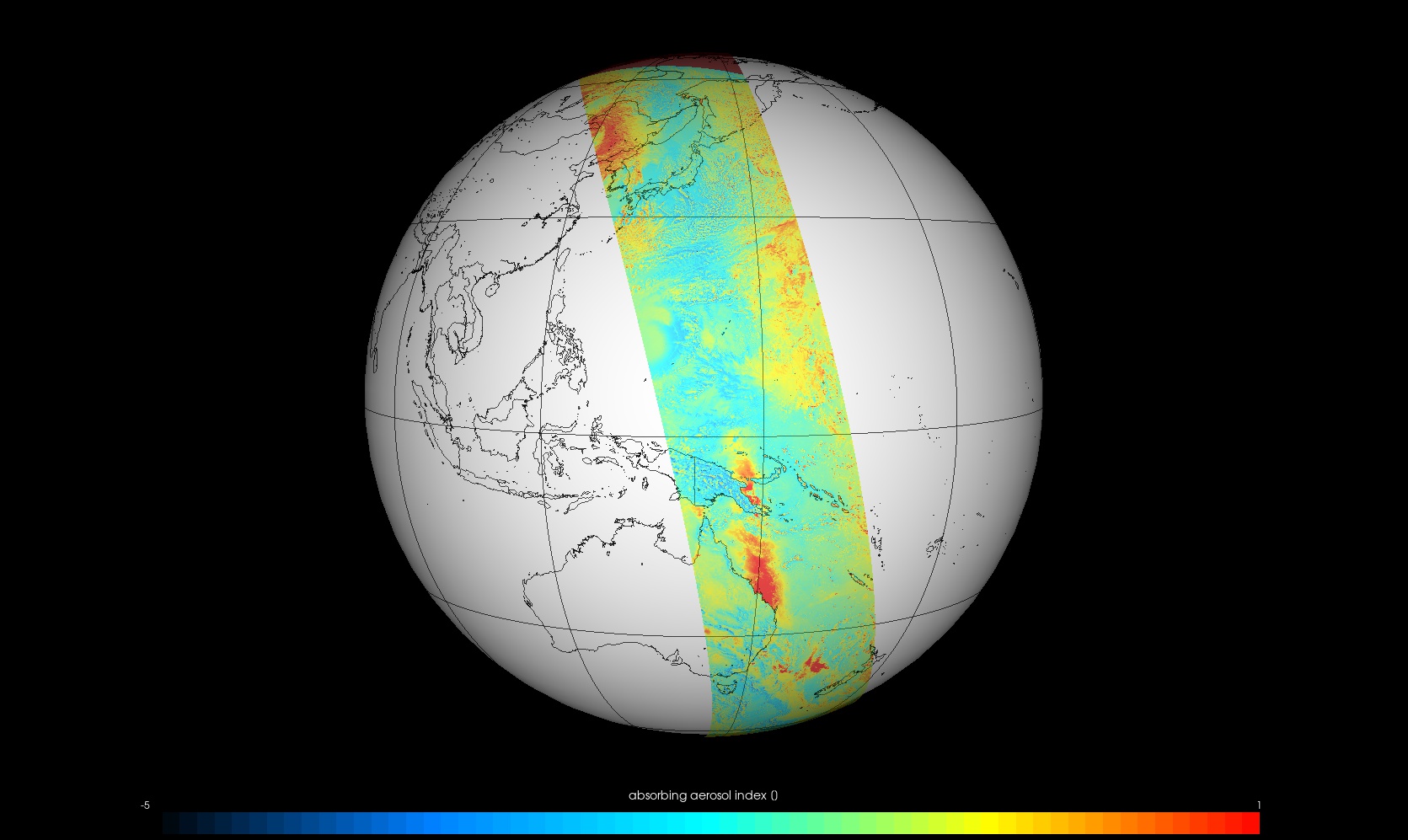 PROYECTO
SATELITES SOCIALES
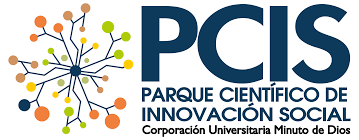 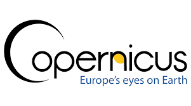 Bogotá Noviembre 19 de 2019 vs Bogotá Marzo 8 de 2020
PROYECTO
SATELITES SOCIALES
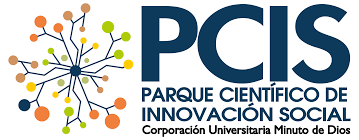 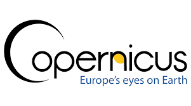 01-norte-america-occidente-S5P_OFFL_L2__AER_AI_20200422T193958_20200422T212128_13087_01_010302_20200424T093130
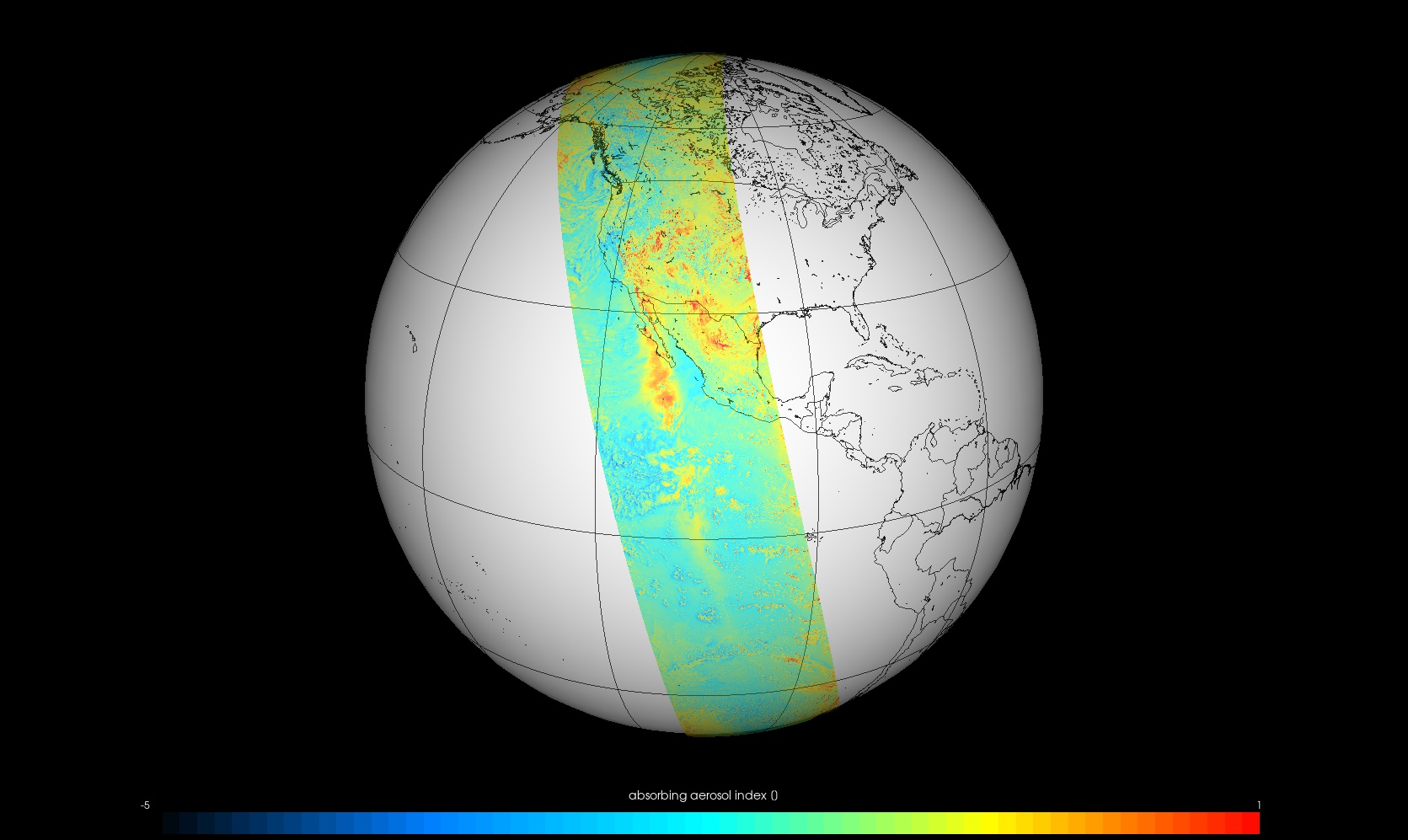 PROYECTO
SATELITES SOCIALES
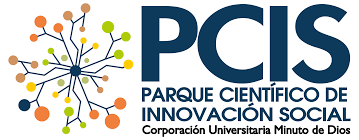 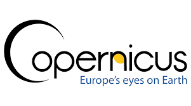 02-suramerica-oriente-S5P_OFFL_L2__AER_AI_20200422T161657_20200422T175828_13085_01_010302_20200424T060303
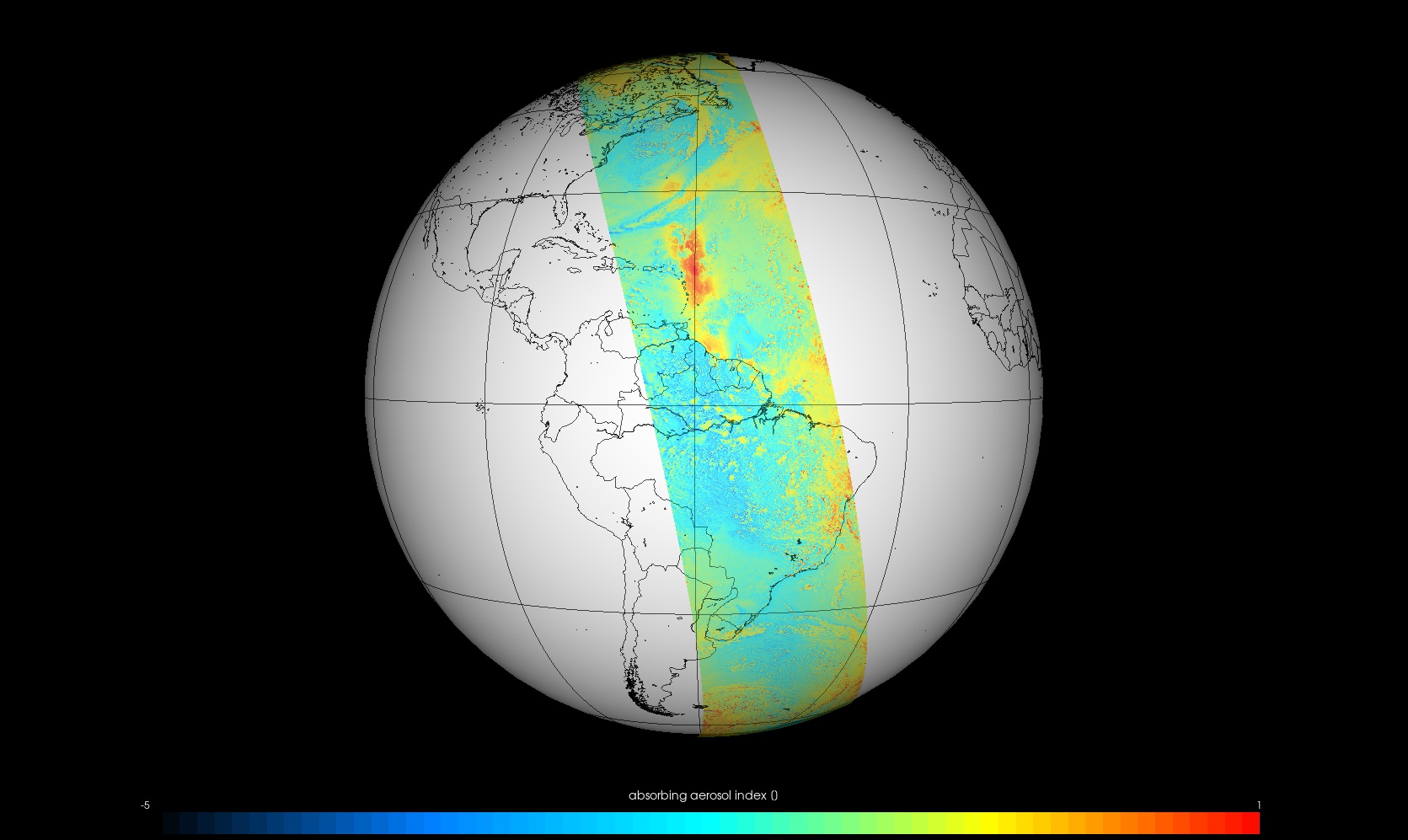 PROYECTO
SATELITES SOCIALES
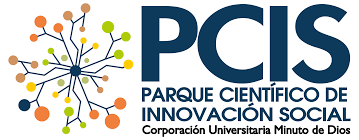 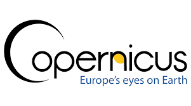 03-america-centro-occidente-S5P_OFFL_L2__AER_AI_20200422T175828_20200422T193958_13086_01_010302_20200424T074108
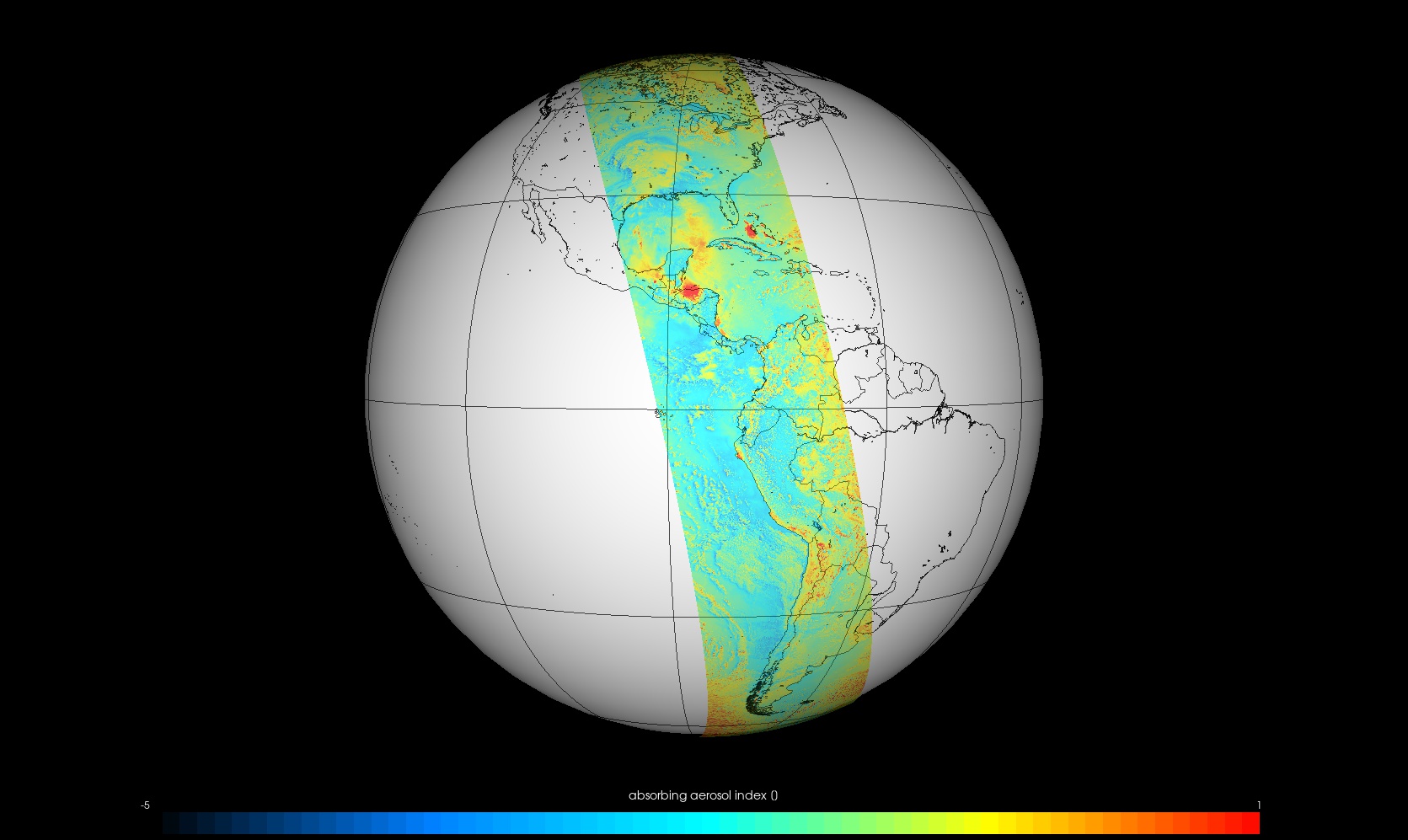 PROYECTO
SATELITES SOCIALES
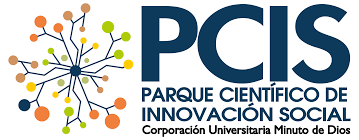 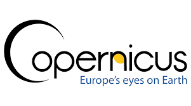 04-rusia-nor-occidente-S5P_NRTI_L2__AER_AI_20200423T221948_20200423T222448_13102_01_010302_20200424T000521
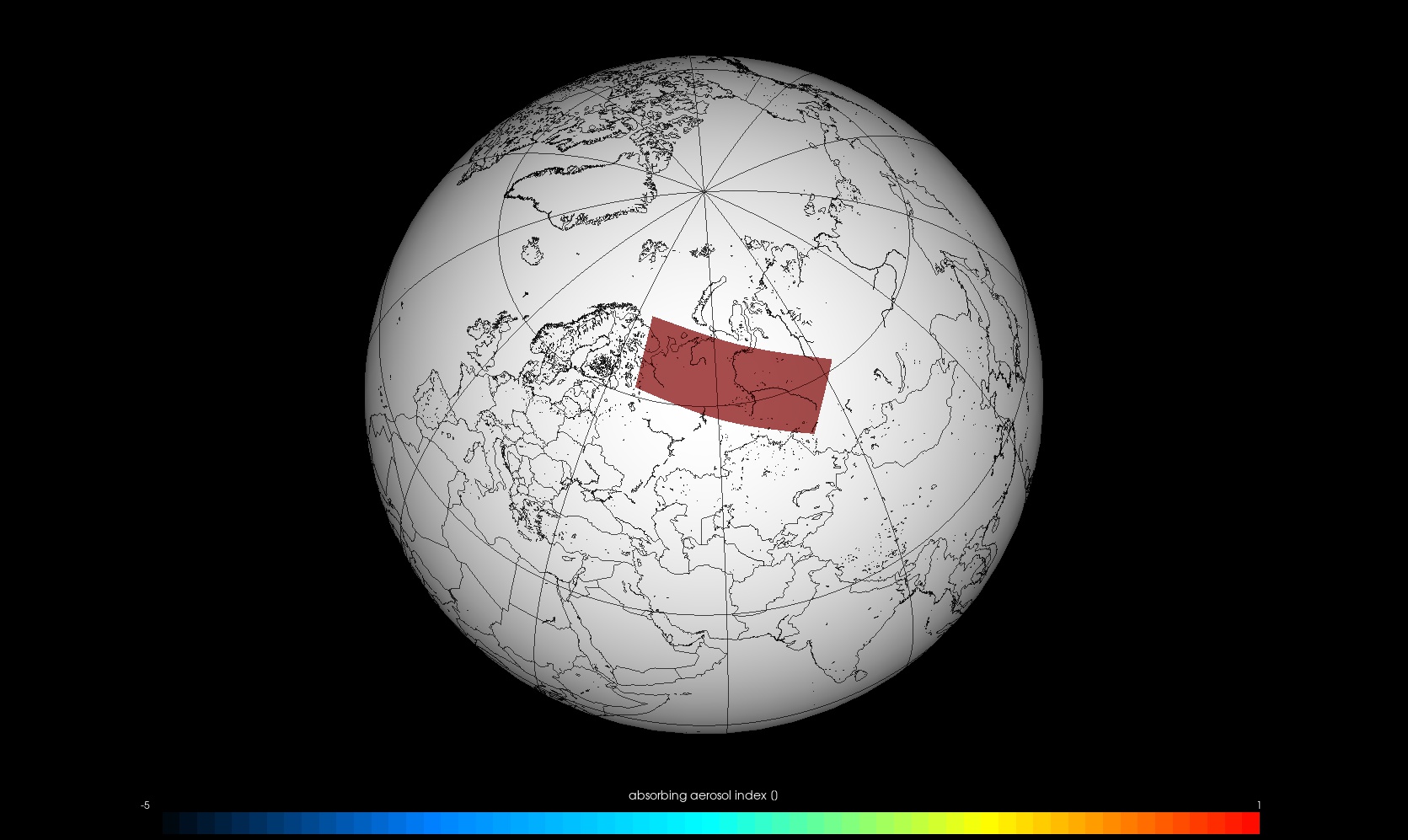 PROYECTO
SATELITES SOCIALES
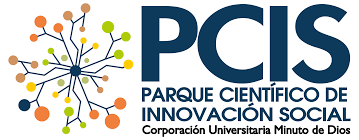 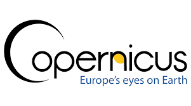 05-africa-occidente-S5P_OFFL_L2__AER_AI_20200422T125357_20200422T143527_13083_01_010302_20200424T024058
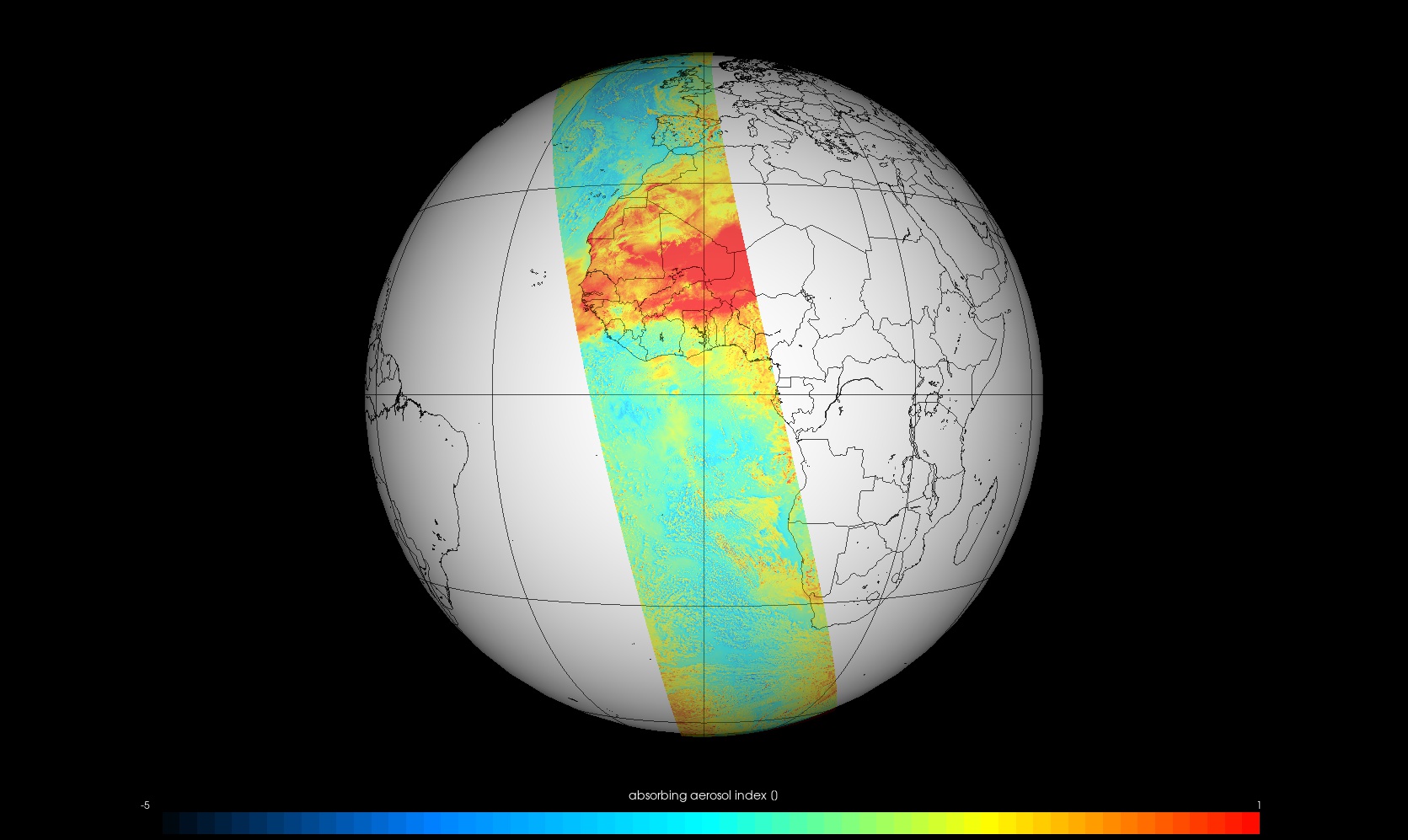 PROYECTO
SATELITES SOCIALES
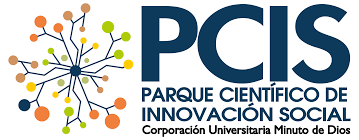 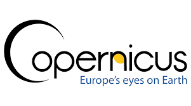 06-africa-norte-S5P_OFFL_L2__AER_AI_20200422T111227_20200422T125357_13082_01_010302_20200424T010300
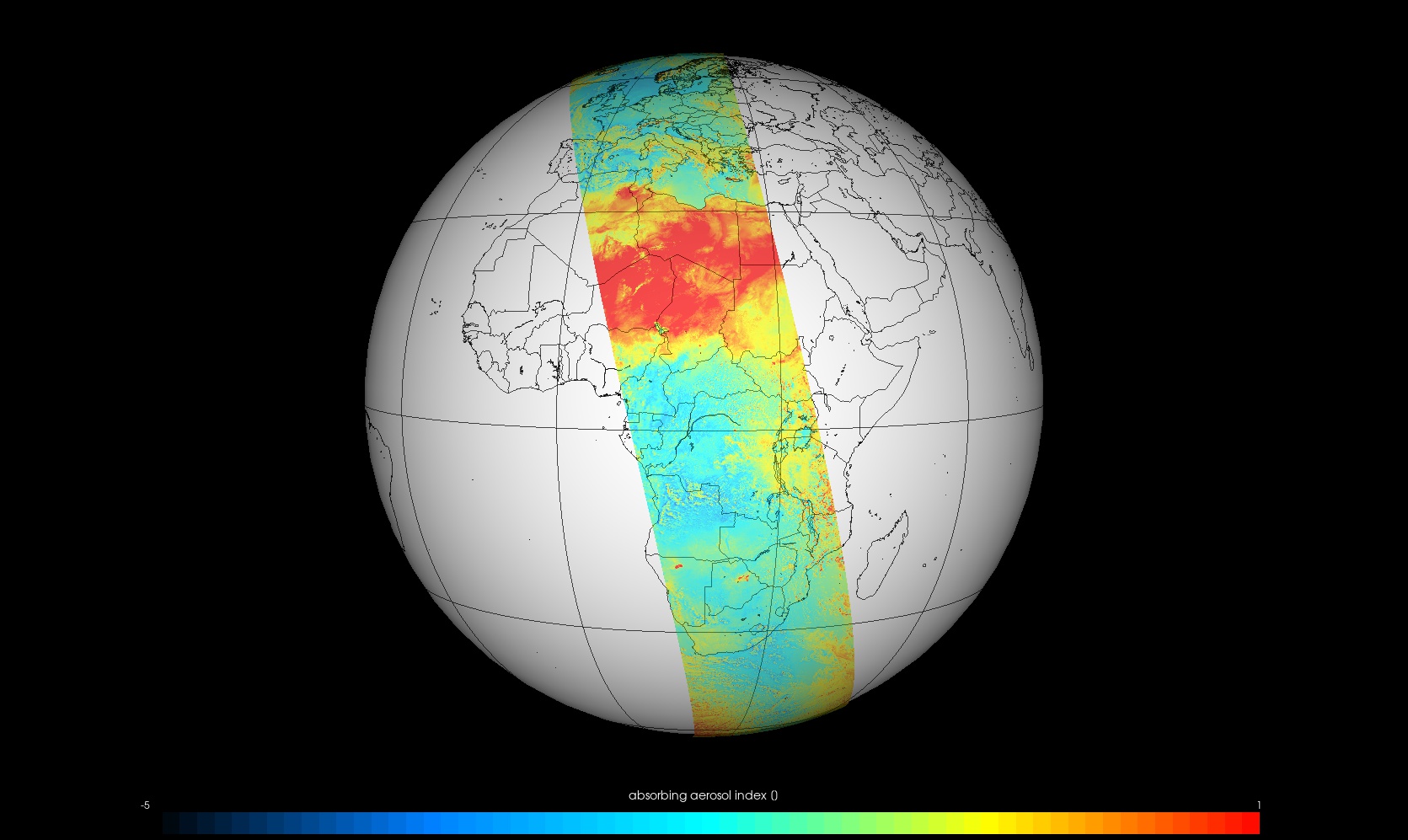 PROYECTO
SATELITES SOCIALES
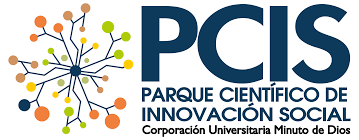 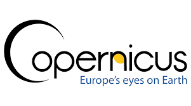 07-australia-occidente-china-centro-S5P_OFFL_L2__AER_AI_20200423T054859_20200423T073030_13093_01_010302_20200424T193151
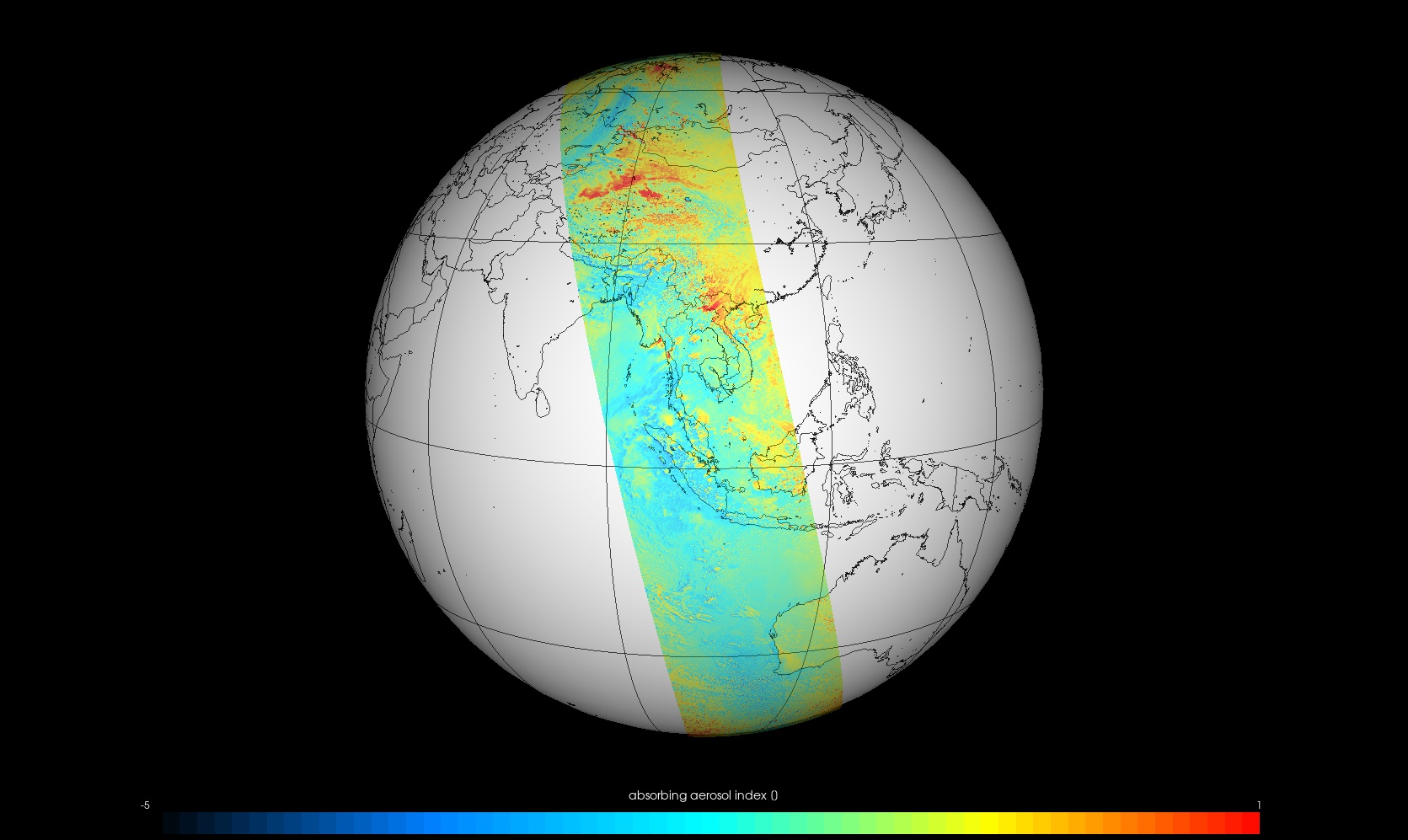 PROYECTO
SATELITES SOCIALES
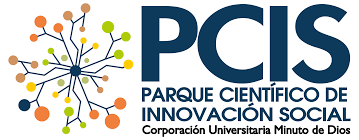 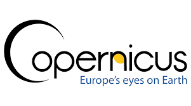 08-australia-china-centro-S5P_OFFL_L2__AER_AI_20200423T040729_20200423T054859_13092_01_010302_20200424T175133
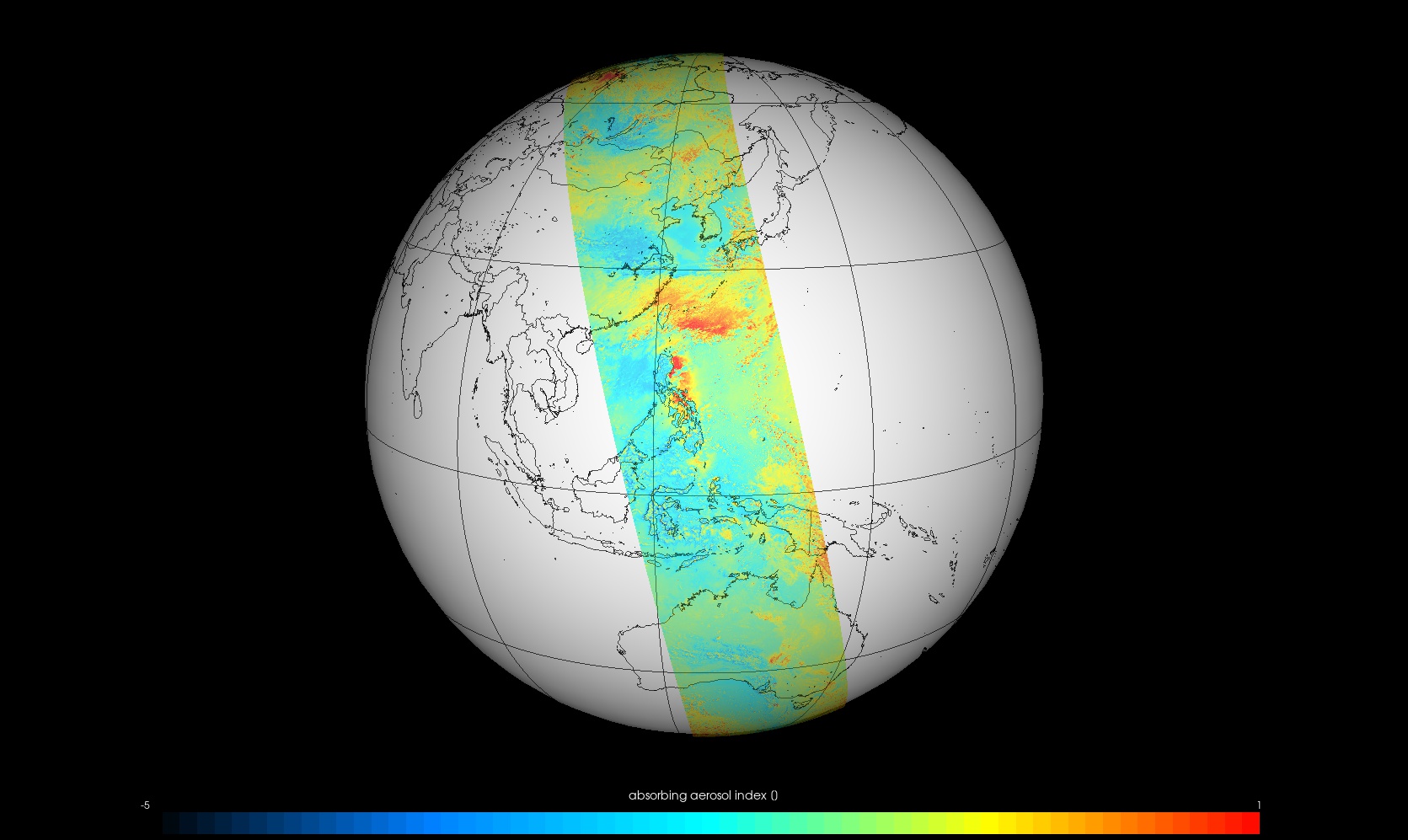 PROYECTO
SATELITES SOCIALES
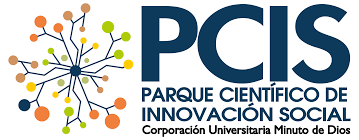 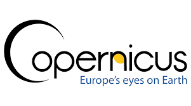 09-australia-rusia-oriente-S5P_OFFL_L2__AER_AI_20200423T022559_20200423T040729_13091_01_010302_20200424T161129
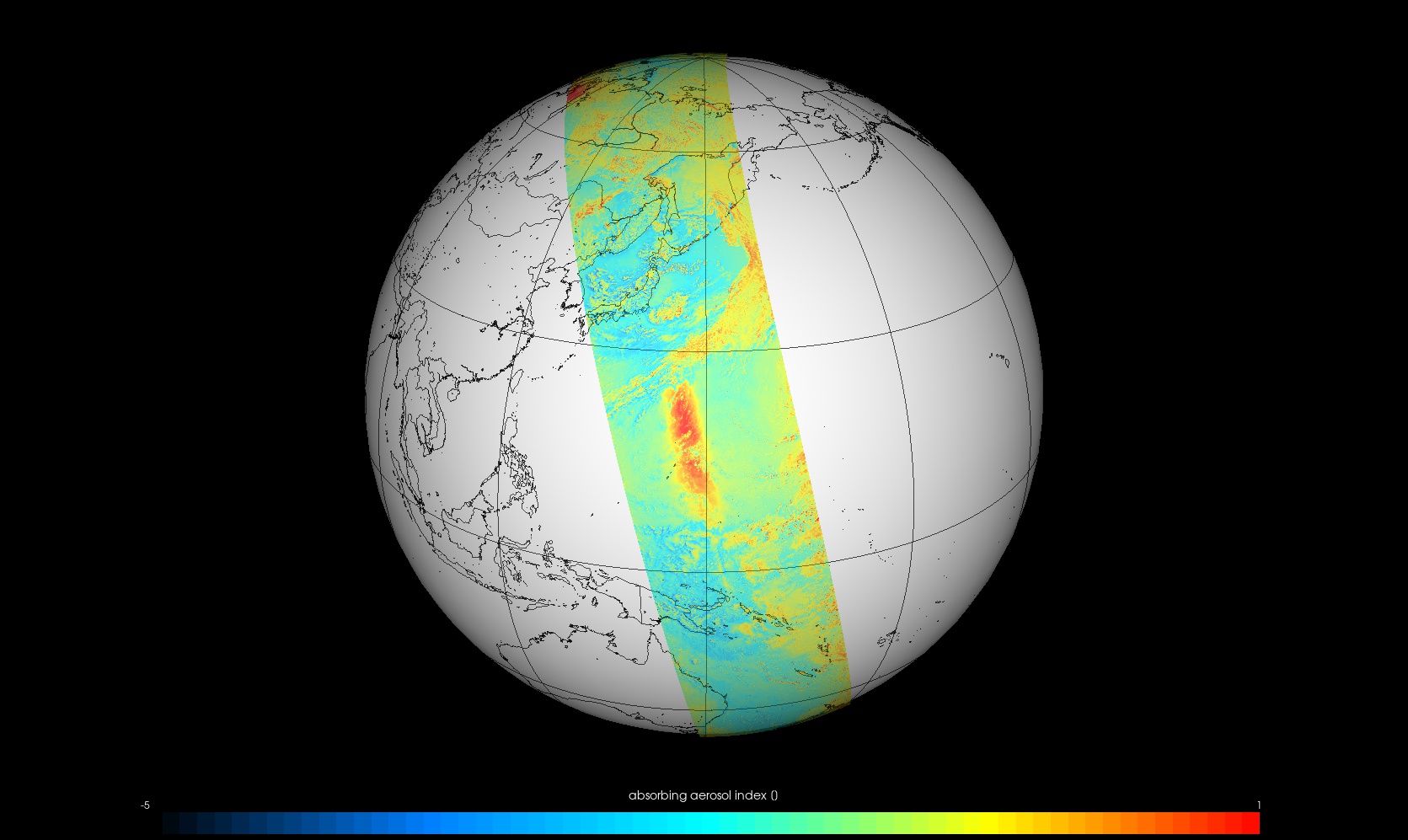 PROYECTO
SATELITES SOCIALES
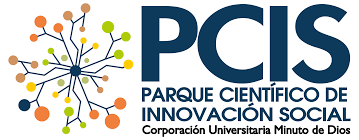 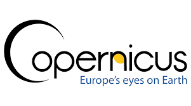 04
PROYECTO
SATELITES SOCIALES
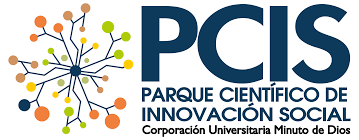 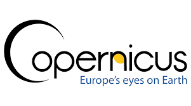 04
PROYECTO
SATELITES SOCIALES
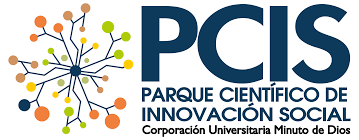 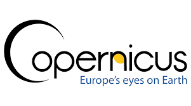 04